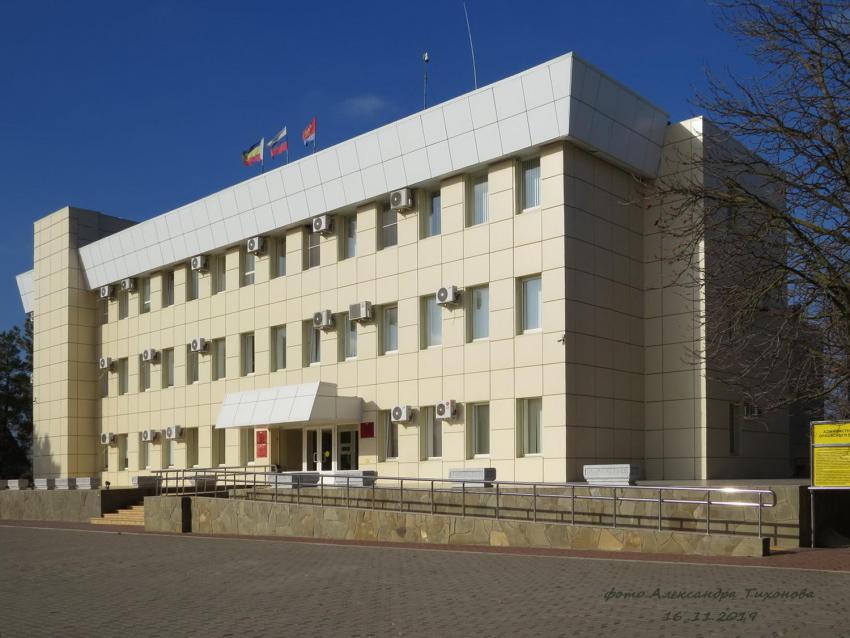 Финансовый отдел Администрации Орловского района
ИСПОЛНЕНИЕ БЮДЖЕТА ОРЛОВСКОГО РАЙОНА
ЗА 2023 год
3
ИСПОЛНЕНИЕ БЮДЖЕТА ОРЛОВСКОГО РАЙОНА ЗА 2023 ГОД ОСУЩЕСТВЛЯЛОСЬ НА ОСНОВЕ:
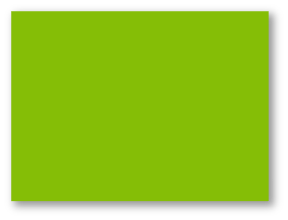 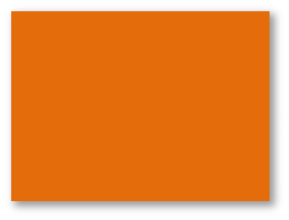 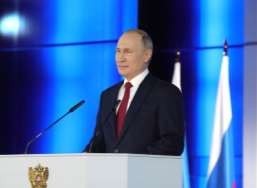 Положений	Национальных
послания	проектов
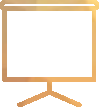 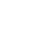 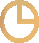 Президента Федеральному  Собранию, определяющих  бюджетную политику
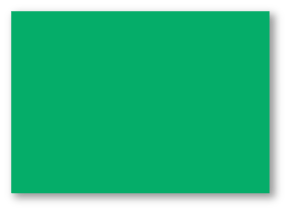 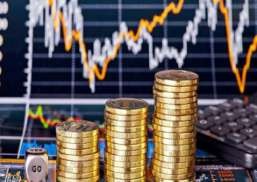 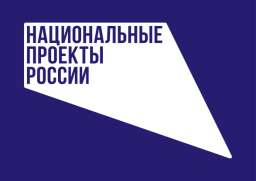 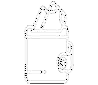 Основных  направлений
Бюджетной и налоговой
политики Орловского района
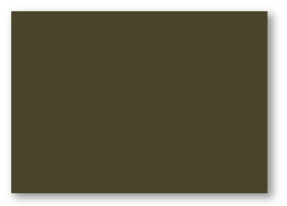 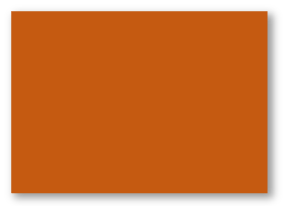 Плана
Первоочередных мероприятий  по обеспечению социальной  стабильности и устойчивого
развития экономики
в Орловском районе в  условиях распространения  коронавирусной инфекции
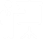 Муниципальных
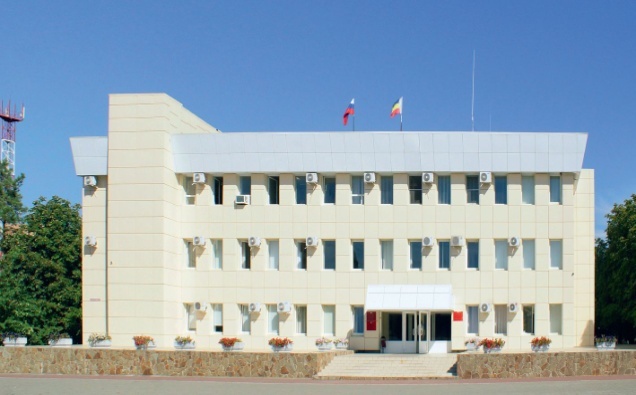 программ  Орловского  района
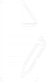 4
ОСНОВНЫЕ НАПРАВЛЕНИЯ БЮДЖЕТНОЙ И НАЛОГОВОЙ
ПОЛИТИКИ ОРЛОВСКОГО РАЙОНА В 2023 ГОДУ
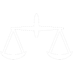 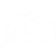 РЕАЛИЗАЦИЯ  НАЦИОНАЛЬНЫХ ПРОЕКТОВ,
«МАЙСКИХ» УКАЗОВ
ПРЕЗИДЕНТА
ОБЕСПЕЧЕНИЕ  СБАЛАНСИРОВАННОСТИ  БЮДЖЕТА
СОЦИАЛЬНАЯ  ПОДДЕРЖКА ГРАЖДАН
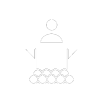 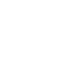 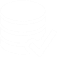 ПОДДЕРЖКА
ОБЕСПЕЧЕНИЕ ИНВЕСТИЦИОННЫХ
ОБЕСПЕЧЕНИЕ ПЕРВООЧЕРЕДНЫХ  РАСХОДОВ БЮДЖЕТА
ПРЕДПРИНИМАТЕЛЬСКОЙ И РАСХОДОВ НА РАЗВИТИЕ СОЦИАЛЬНОЙ
ИНВЕСТИЦИОННОЙ
АКТИВНОСТИ
И ИНЖЕНЕРНОЙ ИНФРАСТРУКТУРЫ
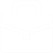 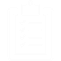 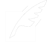 ФИНАНСОВАЯ  ПОДДЕРЖКА  МЕСТНЫХ БЮДЖЕТОВ
СОБЛЮДЕНИЕ  ВЗВЕШЕННОЙ ДОЛГОВОЙ  ПОЛИТИКИ
МОНИТОРИНГ  СОБИРАЕМОСТИ НАЛОГОВ
ОСНОВНЫЕ ХАРАКТЕРИСТИКИ 
БЮДЖЕТА ОРЛОВСКОГО РАЙОНА за 2023 год
Млн.руб.
Плановые бюджетные назначения
млн. руб.
% исполнения
Исполнено
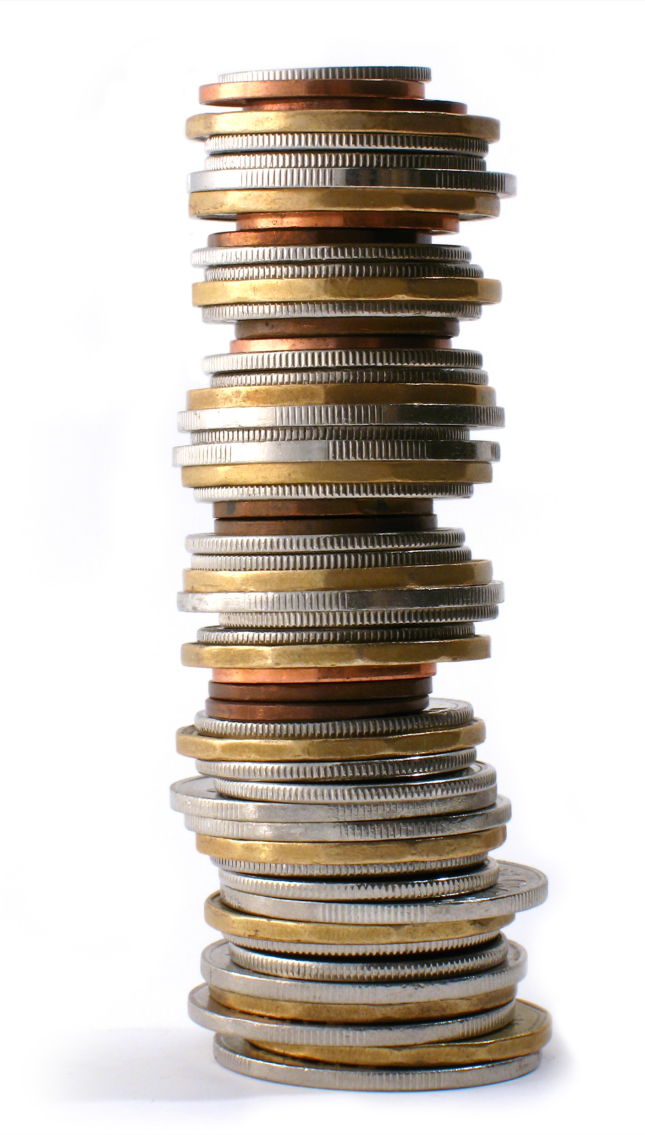 103.7
1366.4
1317.2
ДОХОДЫ
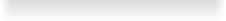 из них:
1021.5
99.8
1019.7
БЕЗВОЗМЕЗДНЫЕ ПОСТУПЛЕНИЯ
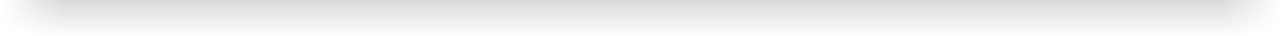 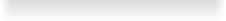 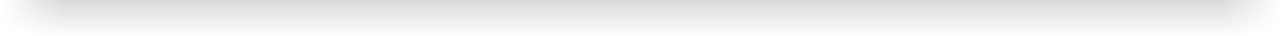 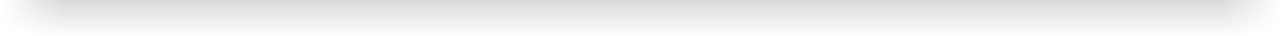 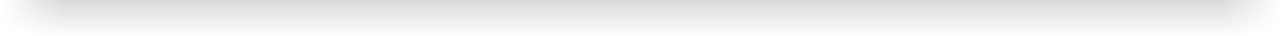 96.8
1361.3
1406.6
РАСХОДЫ
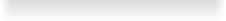 +5.1
-89.4
-
ДЕФИЦИТ-ПРОФИЦИТ+
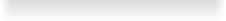 4
[Speaker Notes: 4]
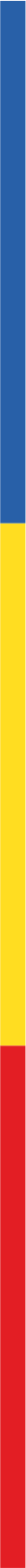 Министерство финансов Ростовской области
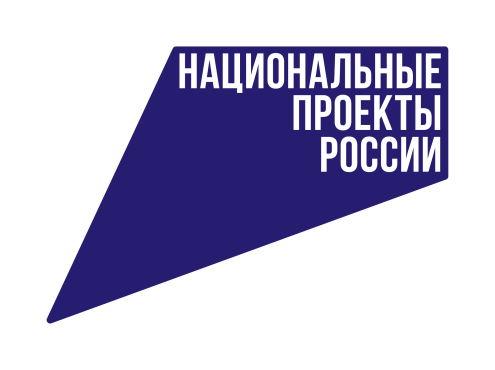 Расходы на реализацию национальных проектов в 2023 году
Человеческий капитал
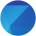 УКАЗ ПРЕЗИДЕНТА РОССИИ
ОТ 07.05.2018 № 204 
«О НАЦИОНАЛЬНЫХ ЦЕЛЯХ  
И СТРАТЕГИЧЕСКИХ ЗАДАЧАХ РАЗВИТИЯ РОССИЙСКОЙ ФЕДЕРАЦИИ НА ПЕРИОД 
ДО 2024 ГОДА»
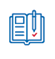 Образование
Демография
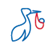 2874.9 тыс руб.
46550.2 тыс руб.
млн рублей
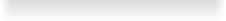 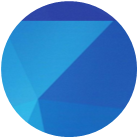 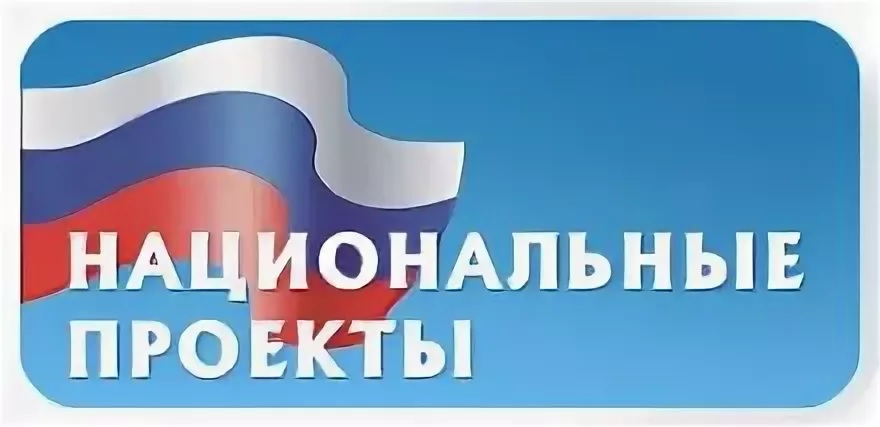 .
49.4
15
5
[Speaker Notes: 5]
ОСНОВНЫЕ ХАРАКТЕРИСТИКИ 
КОНСОЛИДИРОВАННОГО БЮДЖЕТА за 2023 год
Плановые бюджетные назначения
млн руб.
Млн.руб.
% исполнения
Исполнено
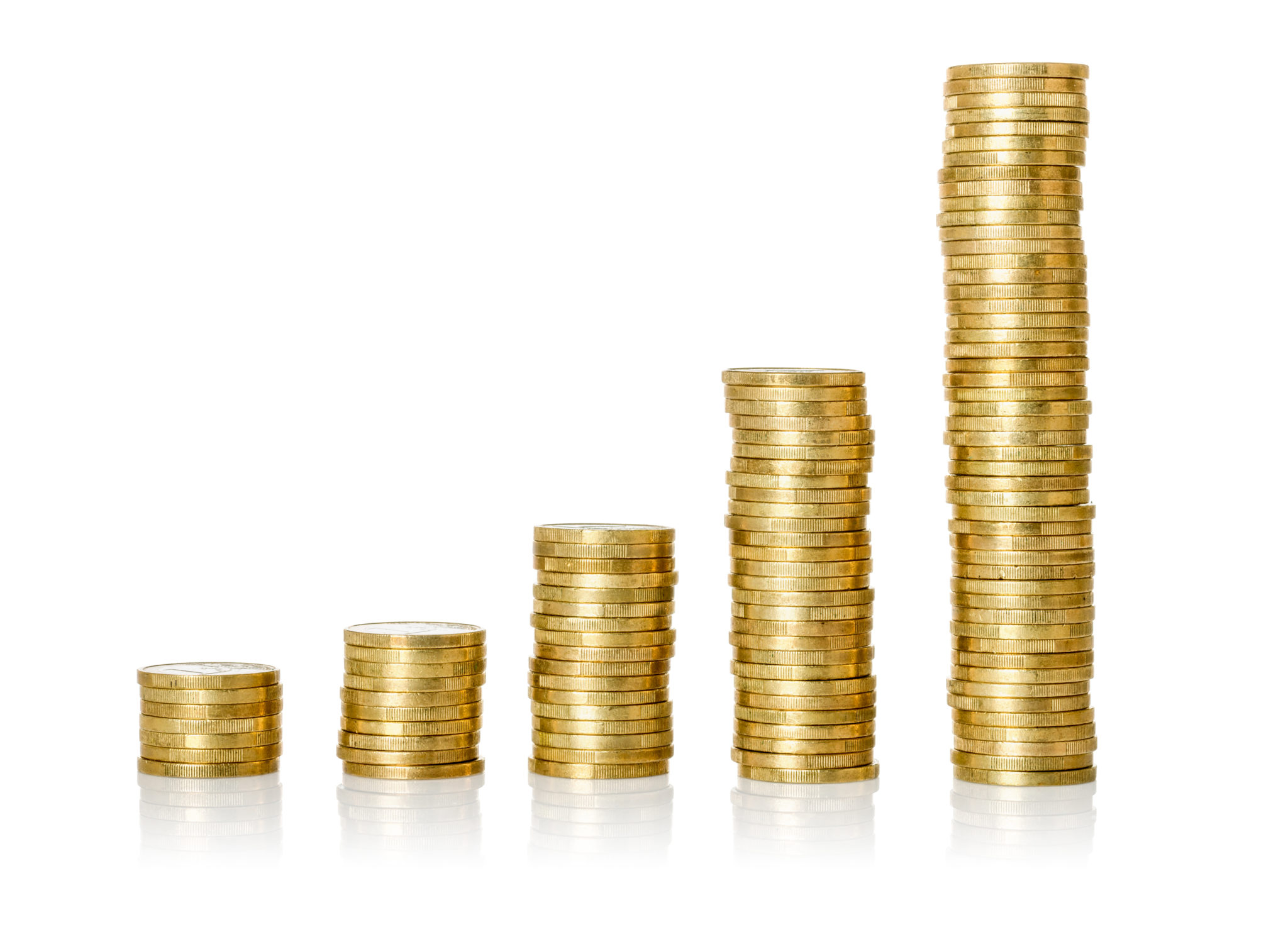 1458.0
105.0
1531.0
ДОХОДЫ
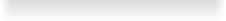 из них:
1076.5
1078.3
99.8
БЕЗВОЗМЕЗДНЫЕ ПОСТУПЛЕНИЯ
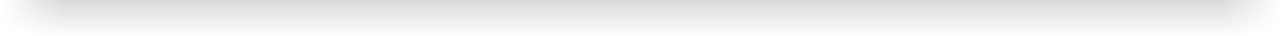 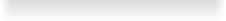 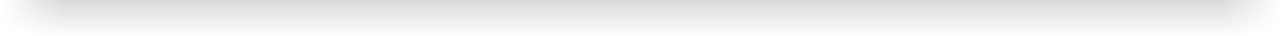 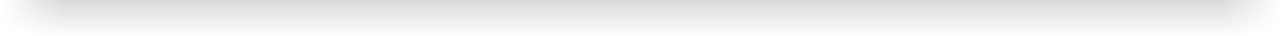 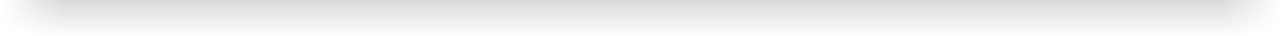 96.8
1517.4
1566.8
РАСХОДЫ
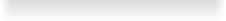 +13.6
-108.8
-
-
ДЕФИЦИТ -
ПРОФИЦИТ+
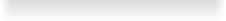 6
.
ДИНАМИКА СОБСТВЕННЫХ ДОХОДОВ КОНСОЛИДИРОВАННОГО БЮДЖЕТА ОРЛОВСКОГО РАЙОНА
млн. рублей
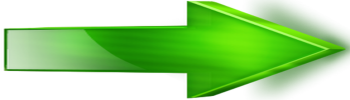 *в сопоставимых условиях 2022 года
[Speaker Notes: новый]
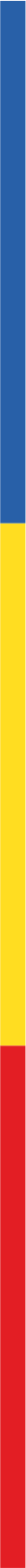 34.0 млн рублей
СТРУКТУРА СОБСТВЕННЫХ ДОХОДОВ 
БЮДЖЕТА ОРЛОВСКОГО РАЙОНА
 ПО ИТОГАМ 2023 ГОДА
36.5 млн рублей
Неналоговые доходы
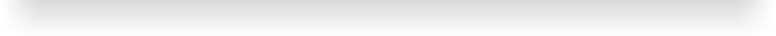 163.4 млн.рублей
13,5 млн. рублей
6.2 млн. рублей
62.9 млн. рублей
30.2 млн рублей
Налог на доходы физических лиц
УСН+ЕНВД+патентная система
Иные налоговые доходы
Единый сельскохозяйственный налог
Акцизы
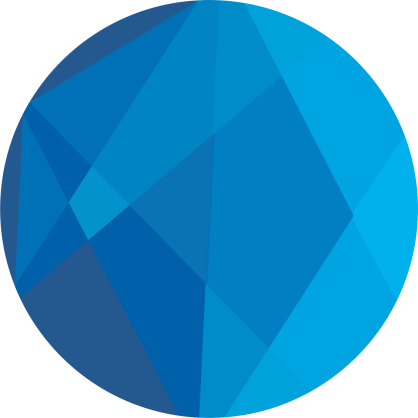 Транспортный налог
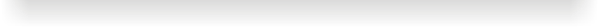 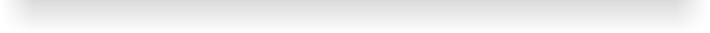 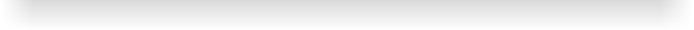 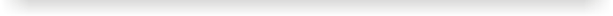 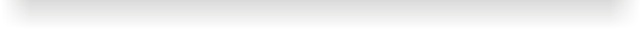 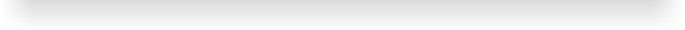 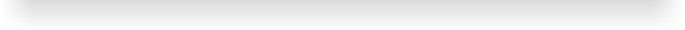 346.7 млн.
РУБЛЕЙ
8
КРУПНЕЙШИЕ НАЛОГОПЛАТЕЛЬЩИКИ ОРЛОВСКОГО РАЙОНА
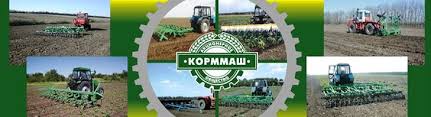 ОАО «Корммаш»
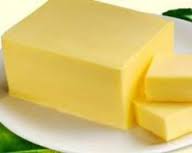 ОАО «Молочный завод»Орловский
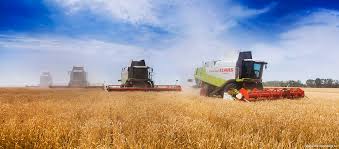 ОАО «Хлебокомбинат»
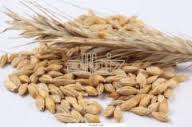 .
ЗАО «Орловская мельница»
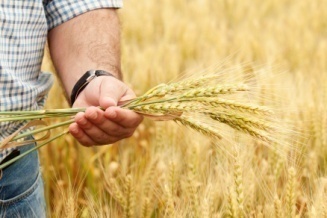 Сельхозтоваропроизводители
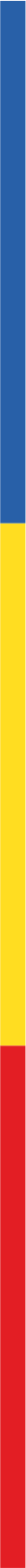 .
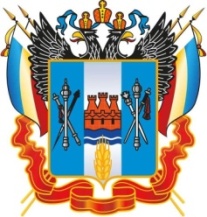 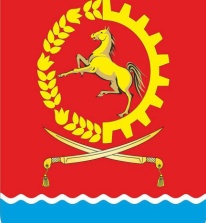 БЕЗВОЗМЕЗДНЫЕ ПОСТУПЛЕНИЯ
ИЗ ОБЛАСТНОГО БЮДЖЕТА
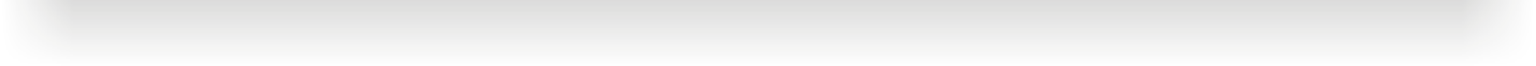 Исполнение бюджета Орловского района 
за 2022 год
Исполнение бюджета Орловского района                   за 2023 год
1184.2
млн руб.
1019.7
 млн руб.
дотации
дотации
субсидии
субсидии
субвенции
субвенции
иные межбюджетные трансферты
иные межбюджетные трансферты
[Speaker Notes: 18]
,
Структура расходов бюджета Орловского районав 2023 году  1 361 345.2 тыс. рублей
тыс. рублей
Социальная  сфера  – 
1 184 706.8 тыс. рублей 
или 87,0 %
.
Расходы бюджета Орловского района в 2023 году
113.9  млн. рублей
Содержание аппарата  муниципального управления
Финансовое обеспечение муниципальных учреждений
711.8          
млн 
рублей
7 органов власти261 работник органов местного самоуправления
36  муниципальных учреждений
более 12,5 тыс. граждан и семей
36  муниципальных учреждений
Меры социальной поддержки отдельных категорий граждан, включая обеспечение жильем
269.0 млн рублей
Расходы на субсидии на иные цели муниципальным учреждениям
137.4 млн рублей
[Speaker Notes: 13]
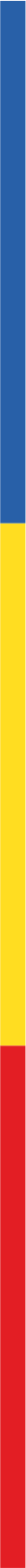 .
Расходы бюджета Орловского района на повышение оплаты труда в 2023 году
23 615.5
тыс. рублей
17613.0
тыс. рублей
Сохранение соотношения целевых показателей заработной платы работников бюджетной сферы, установленных  Указами Президента Российской Федерации 
2012 года
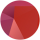 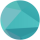 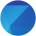 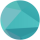 1525.7
тыс рублей
Индексация заработной платы «неуказных» категорий работников бюджетной сферы 
с 1 октября 2023 года 
На  5.5 %
4476.8
тыс рублей
Увеличение минимального размера оплаты труда 
с 1 января 2023
до 16 242 рублz
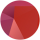 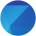 [Speaker Notes: 14]
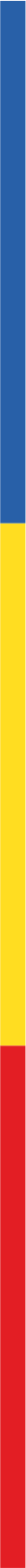 .
«Бюджет развития» Орловского района в 2023 году
17.1 %
тыс. рублей
Строительство и реконструкция муниципальных объектов – 5259.7 тыс.рублей
70.1 %
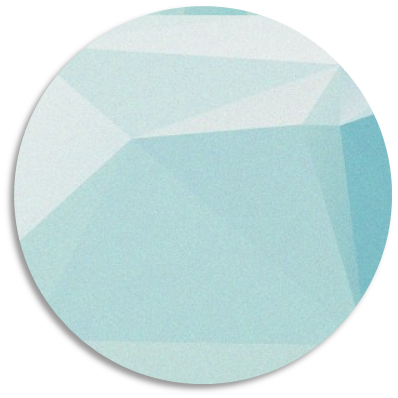 73.7млн рублей
22.8 %
Приобретение основных средств – 51628.2 тыс.рублей
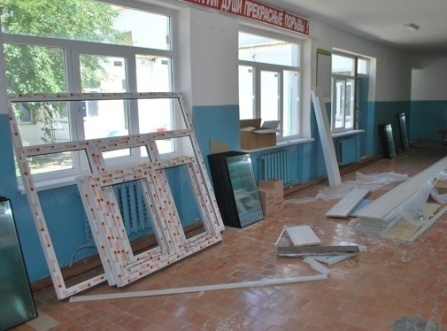 Капитальный ремонт – 16777.6 тыс.рублей
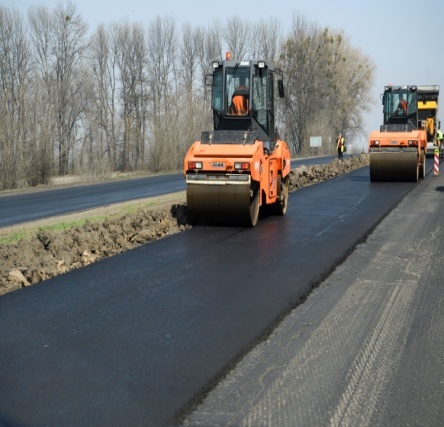 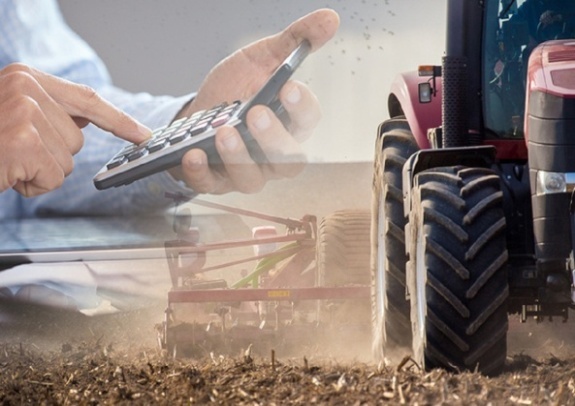 [Speaker Notes: 68]
.
Обеспечение жильем жителей Орловского района
 в 2023 году
20858.7 тыс. рублей
8
человек
Обеспечение жилыми помещениями детей-сирот и детей, оставшихся без попечения родителей
18685.5 тыс. рублей
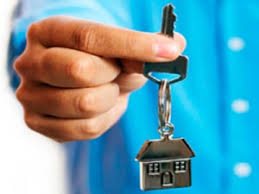 2  семьи
Обеспечение жильем молодых семей
2173.2 тыс. рублей
Обеспечение жильем молодых семей в сельской местности
1 семья
[Speaker Notes: новый]
Расходы на жилищно-коммунальное хозяйство
.
Капитального ремонта артезианской скважины, в х.Журавлев, 
 2 688 тыс.рублей
Разработка проектов зон санитарной охраны объектов водоснабжения 
532,6 тыс.рублей
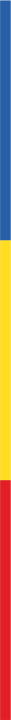 100
ДОРОЖНЫЙ ФОНД ОРЛОВСКОГО РАЙОНА ЗА 2023 ГОД
Транспортный налог
Межбюджетные трансферты  областного бюджета
0.0 млн. руб.
Остатки на
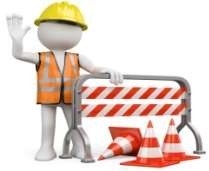 0.0 %
30.2 млн.руб.
38,7 %
17.6 %
01.01.2023
13.7 млн.руб.
Прочие
Акцизы на
нефтепродукты
34.1 млн руб.
43.7 %
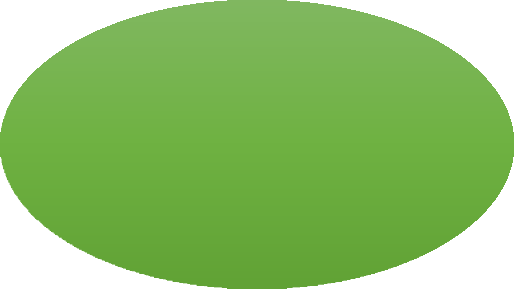 ДОХОДЫ
78.0 млн руб.
0,0 %
поступления.
РАСХОДЫ
42.6 млн руб.
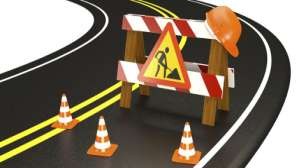 Проектные  работы
0.2 млн руб.
0.5 %
12.2 %
7.7 %
Капитальный
ремонт
3.3 млн руб.
79.6  %
Строительство и  реконструкция
5.2 млн руб.
Ремонт и
содержание
33.9 млн.руб.
Реконструкция внутрипоселковой автомобильной дороги по пер. Чапаевский (от ул. Южная до ул. Транспортная в пос. Орловский 
5 077 тыс.руб.
Капитальный ремонт тротуара по ул. Коммунальная (от пер. Советский до пер. Февральский) в пос. Орловский. 
2 259 тыс.руб.
.
Капитальный ремонт тротуара по пер. Чапаевский (от ул. М. Горького до ул. Шолохова) в пос. Орловский
 987.9 тыс. руб.
Содержание 354,428 км автомобильных дорог общего пользования местного значения
 28 848.0 тыс.руб.
.
.
[Speaker Notes: Новый слайд]
Благоустройство территории п. Волочаевский, 
1516.3 тыс.рублей
Выборочный капитальный  ремонт (зрительный зал), в здании МКУК  ОСПОР "Островянский СДК»
1651.7 тыс.рублей
.
Приобретение акустических систем, микшерного пульта, радиосистем, микрофонов, стоек для МКУК «Пролетарский сельский дом культуры» Орловского района
415,1  тыс.рублей
Ремонт СДК х.Греково (Каменно-Балковское с/п)
1806,9 тыс.рублей
.
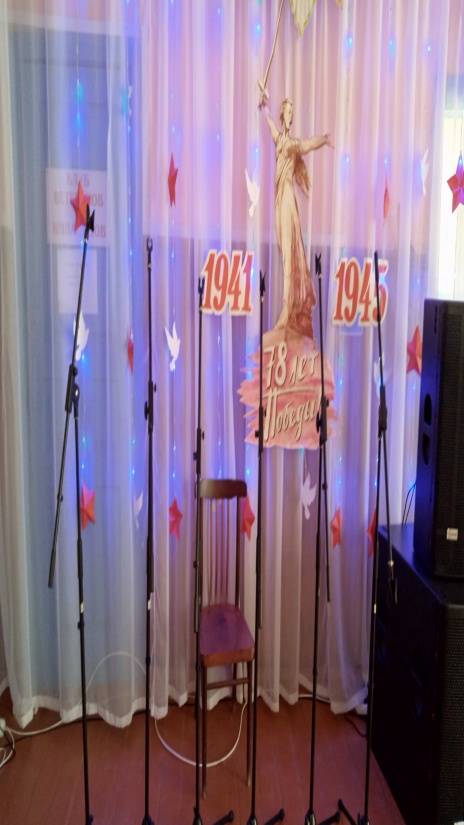 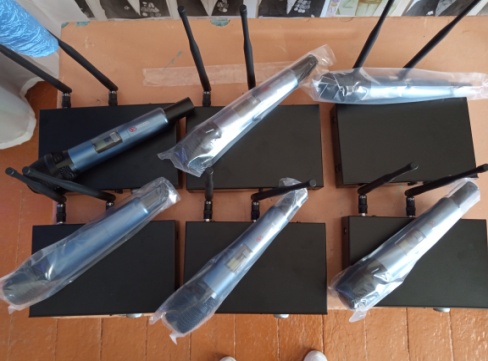 Замена окон
Гундоровского СДК
 (Донское с/п)
199,8 тыс.рублей
Ремонт СДК Красноармейский
 (облицовка и внутренние работы)
  5043,1 тыс.рублей
.
Благоустройство территорий, мероприятия по культуре: 
Курганенское с/п, Островянское с/п, Пролетарское с/п, Майорское с/п
3810,6 тыс.рублей
.
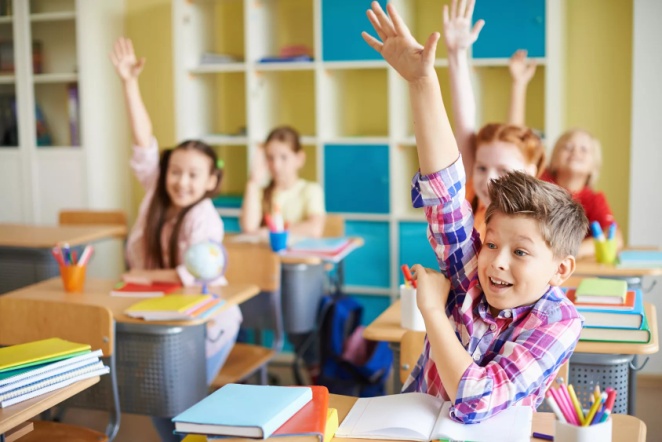 Расходы бюджета Орловского района в 2023 году по Управлению образования706.4 млн.рублей
Федеральный
бюджет 
31.7 млн.рублей
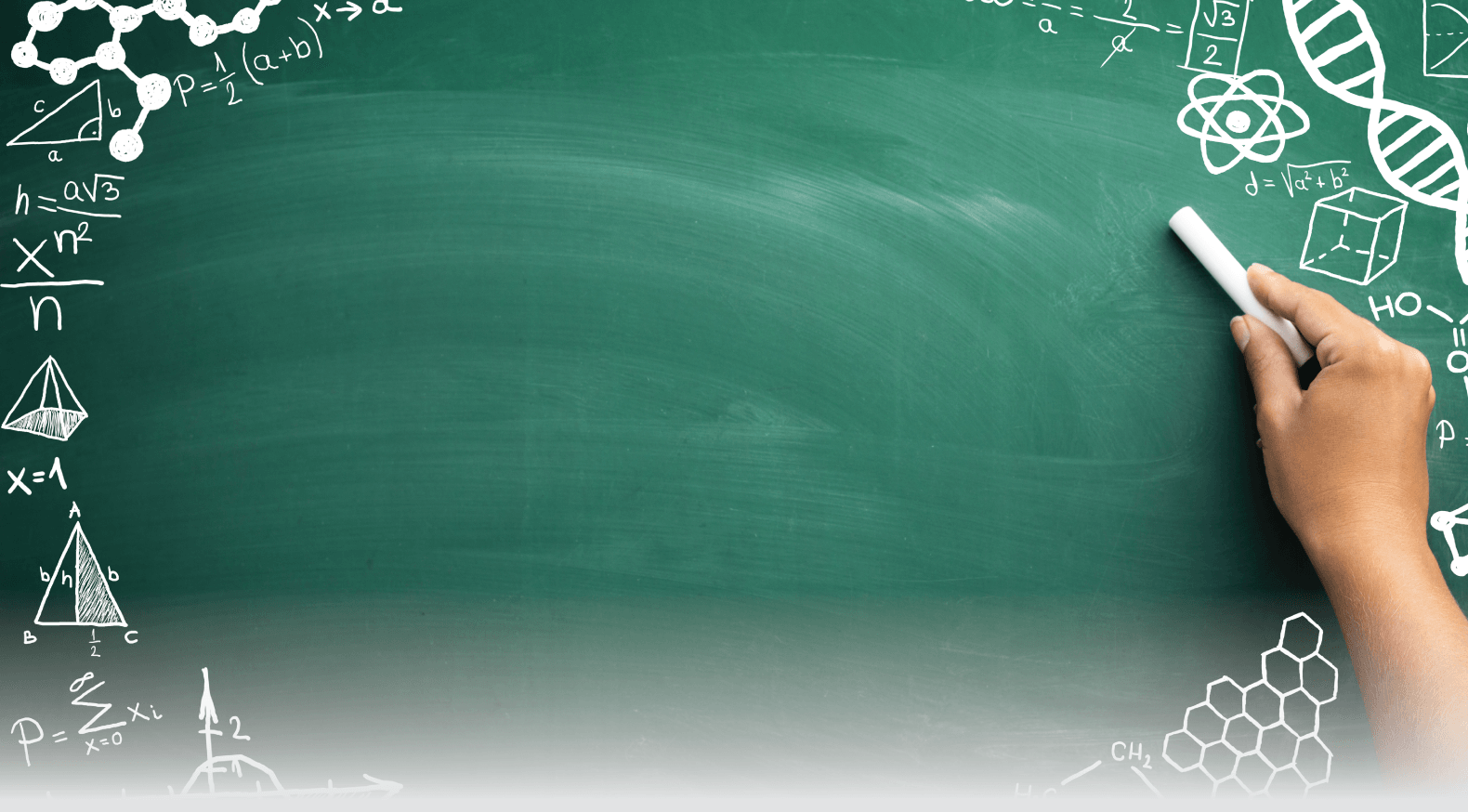 -оплата труда и начисления на оплату             труда -86.4 млн.рублей-коммунальные услуги-42.6 млн.рублей-подвоз учащихся-23.5  млн.рублей-питание школьников-12.5 млн.рублей-закупка молока и продуктов питания-6.4 млн.рублей
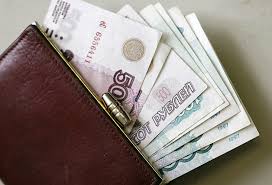 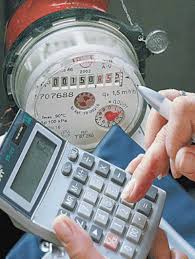 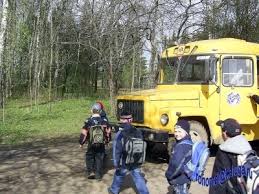 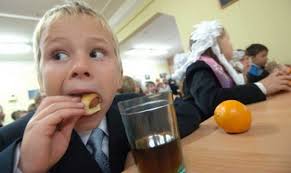 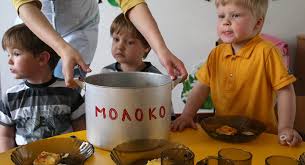 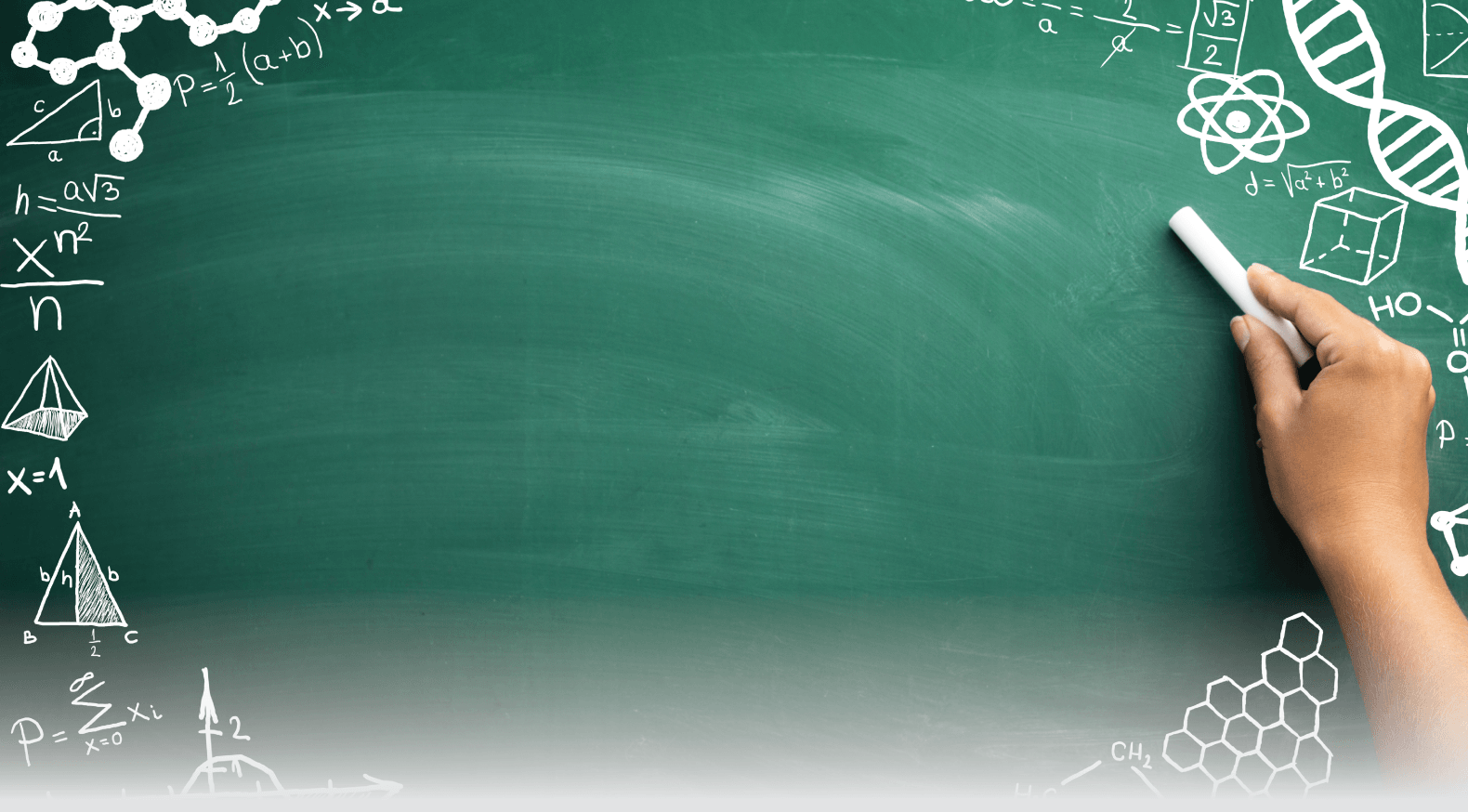 Дошкольное образование-142.8 млн.рублей
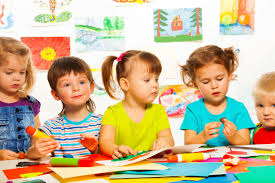 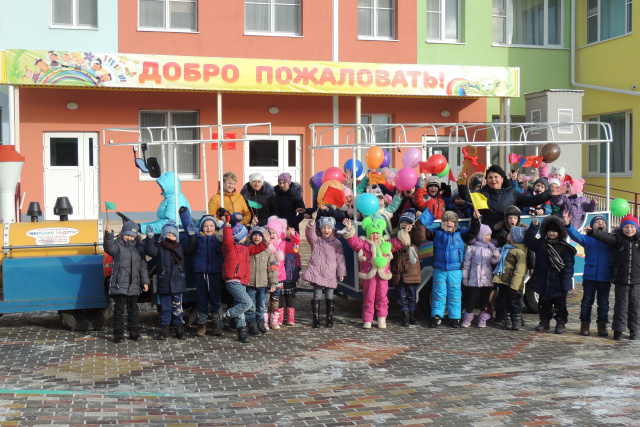 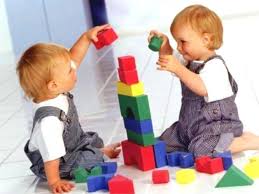 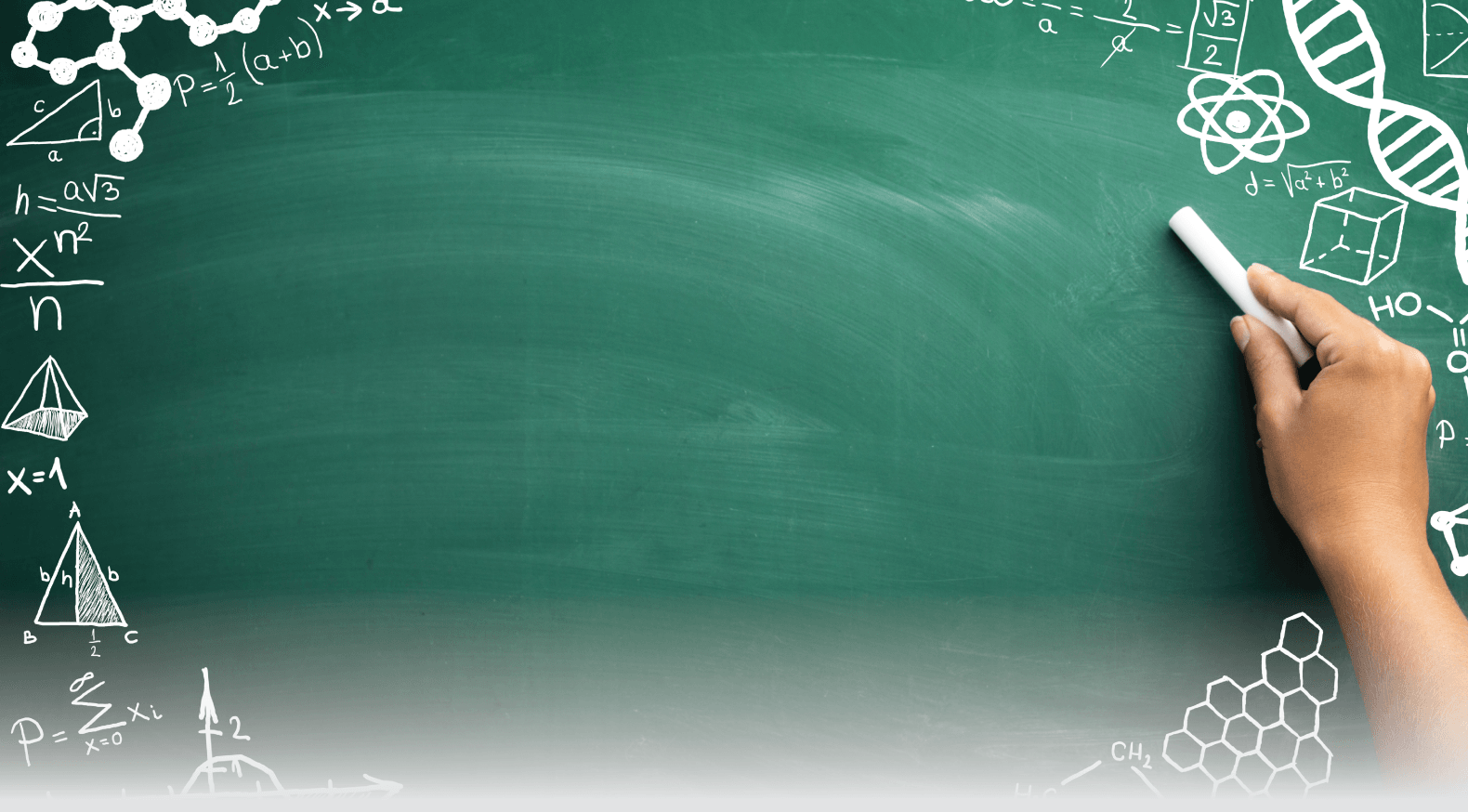 МБДОУ ДС № 2 «Колосок» в сумме 239,2 тыс.руб.:
-выборочный капитальный ремонт дымовых и вентиляционных каналов 89,1 тыс.руб.;
-выборочный капитальный ремонт устройств ограждающих отопительные приборы 95,8 тыс.руб.;
выборочный капитальный ремонт пожарной сигнализации -54,3 тыс. руб.
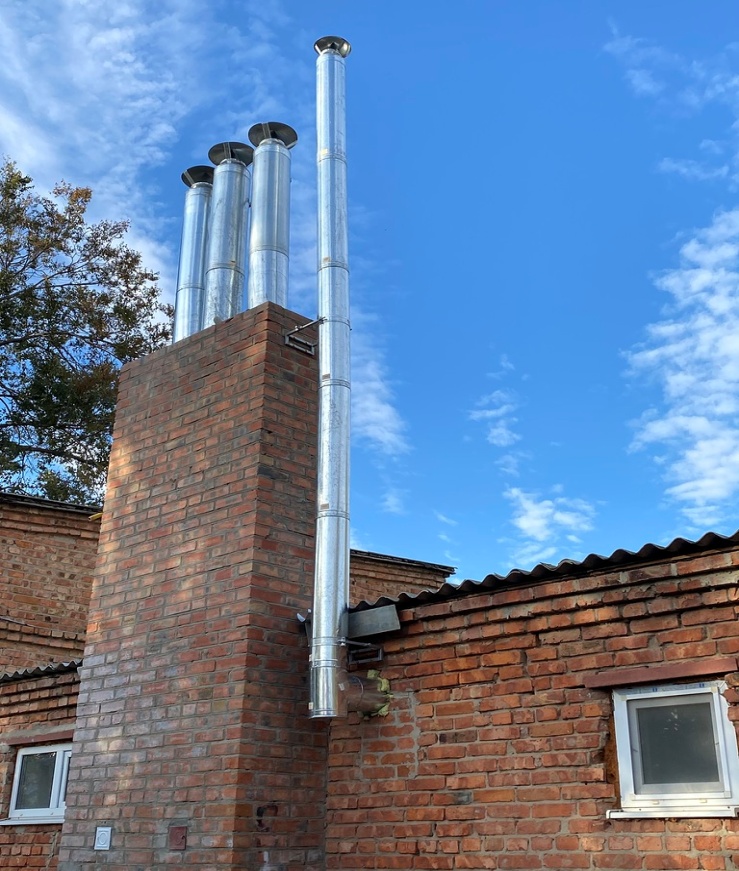 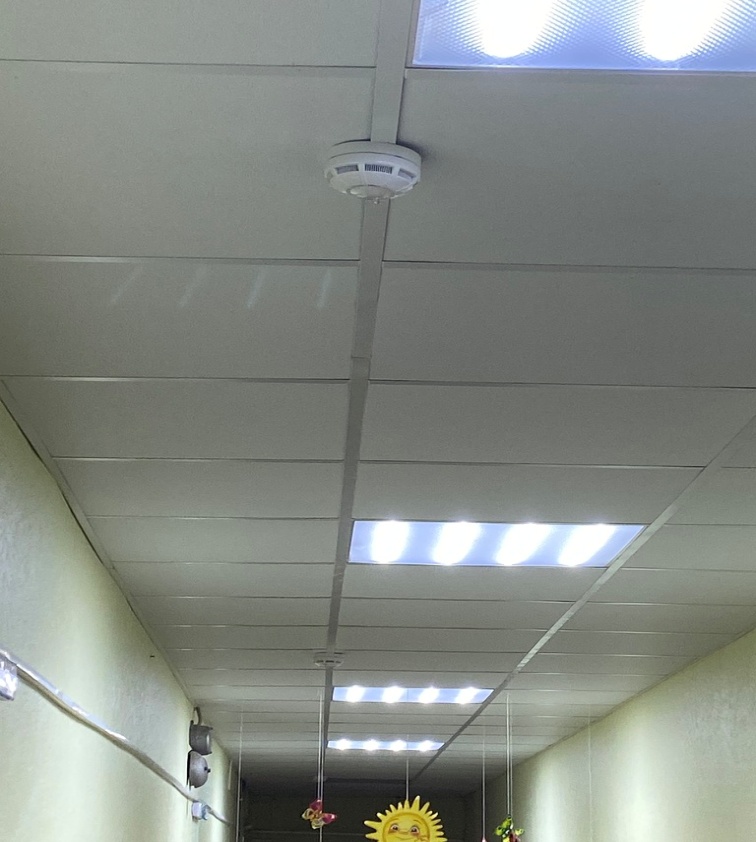 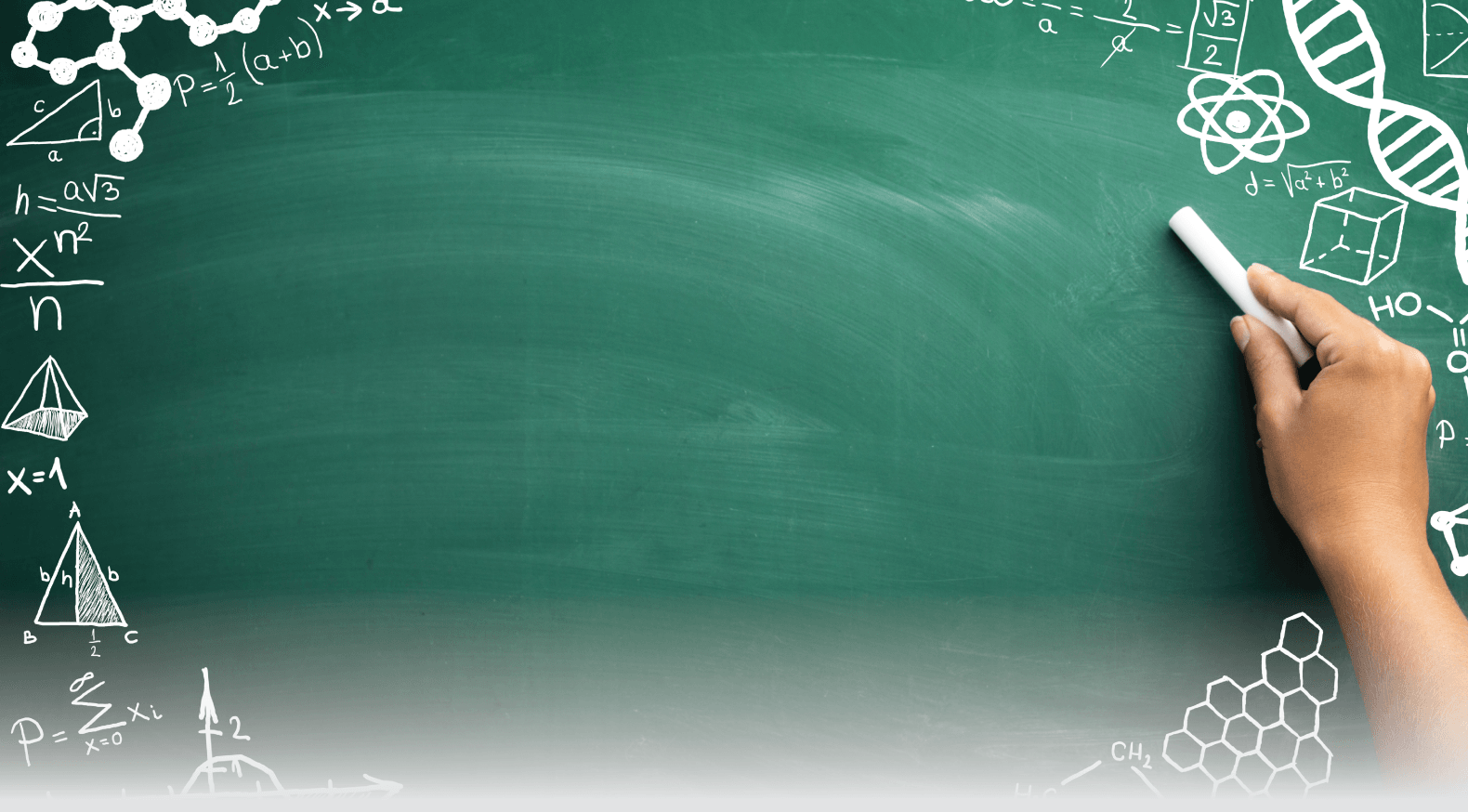 МБДОУ ДС №9 «Солнышко» х.Камышевка
в сумме 482,1 тыс.руб.:
 -монтаж пожарной сигнализации 384,5 тыс.руб.;
-выборочный капитальный ремонт отопительной системы 97,6 тыс.руб.
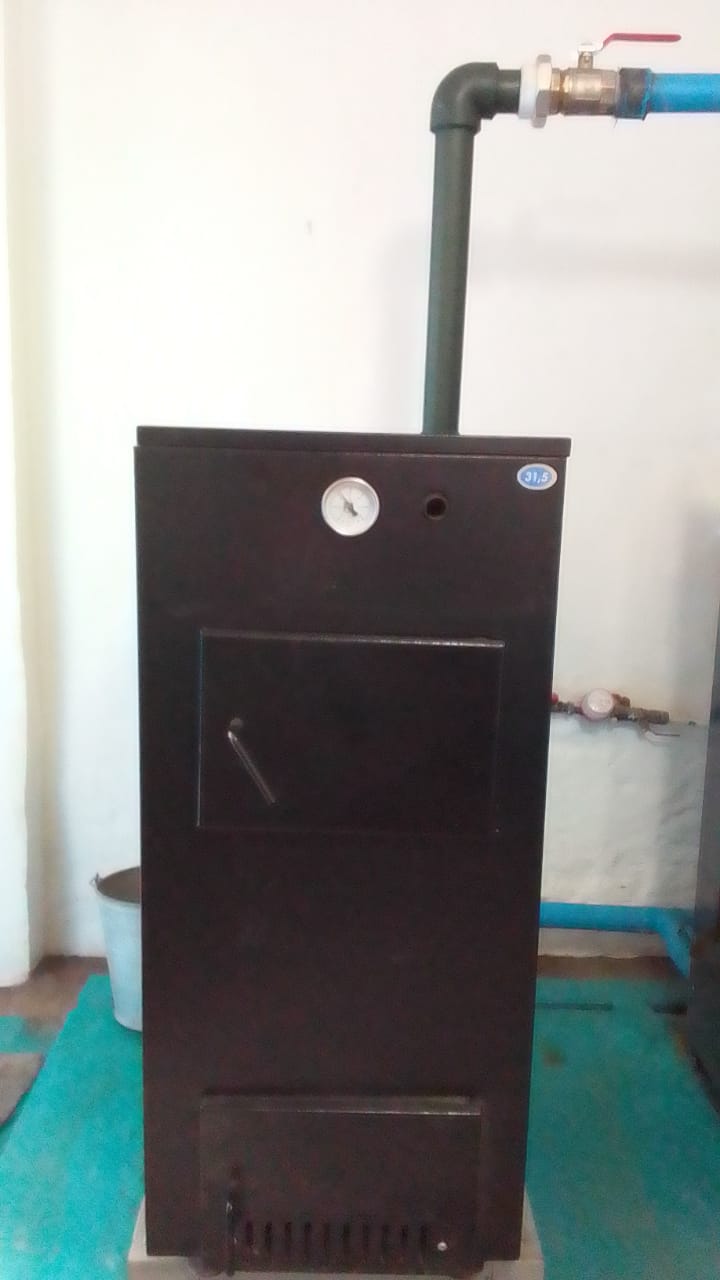 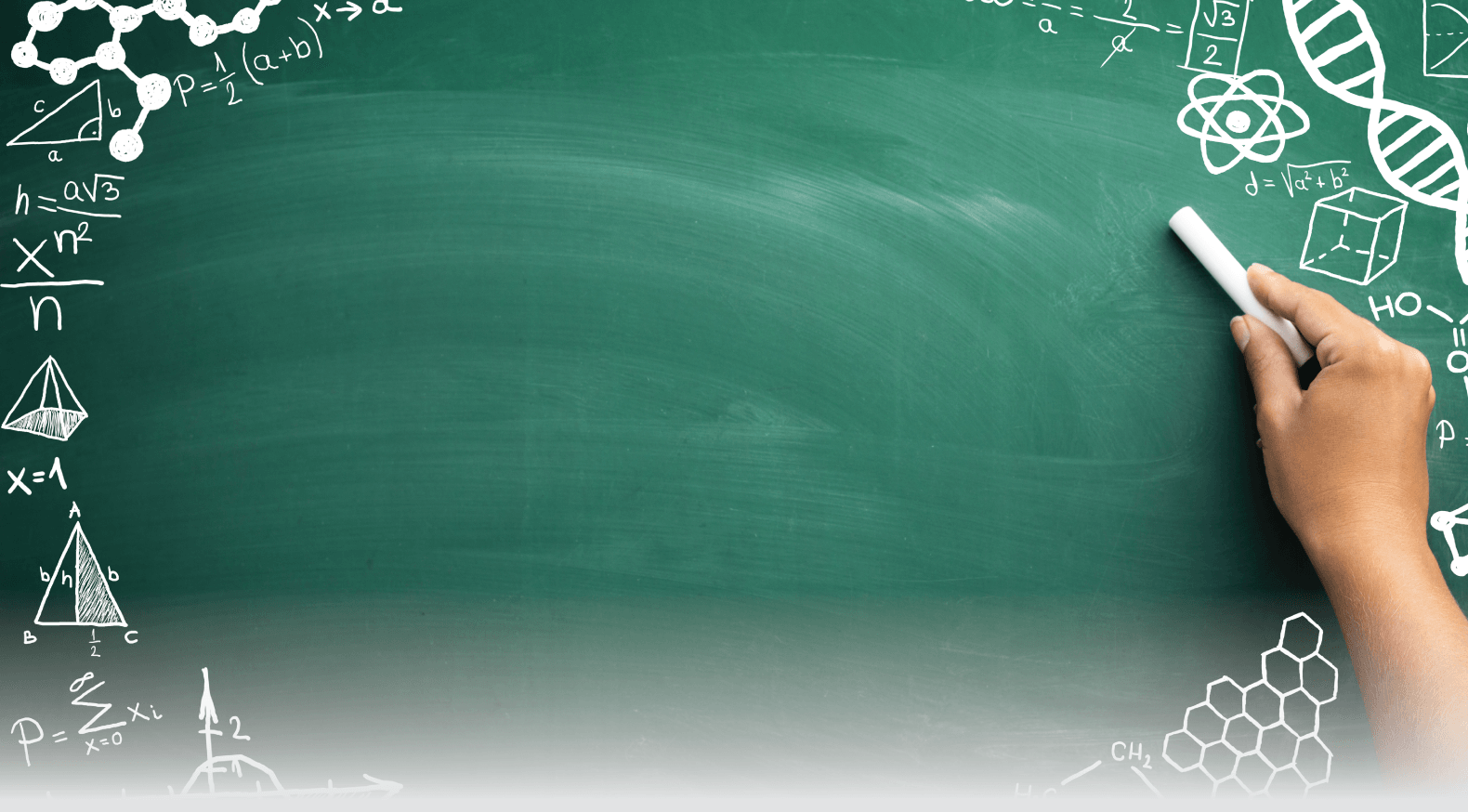 МБДОУ детский сад №11 «Теремок» -609,6 тыс.рублей 
-замена отопительных котлов 609,6 тыс.руб.
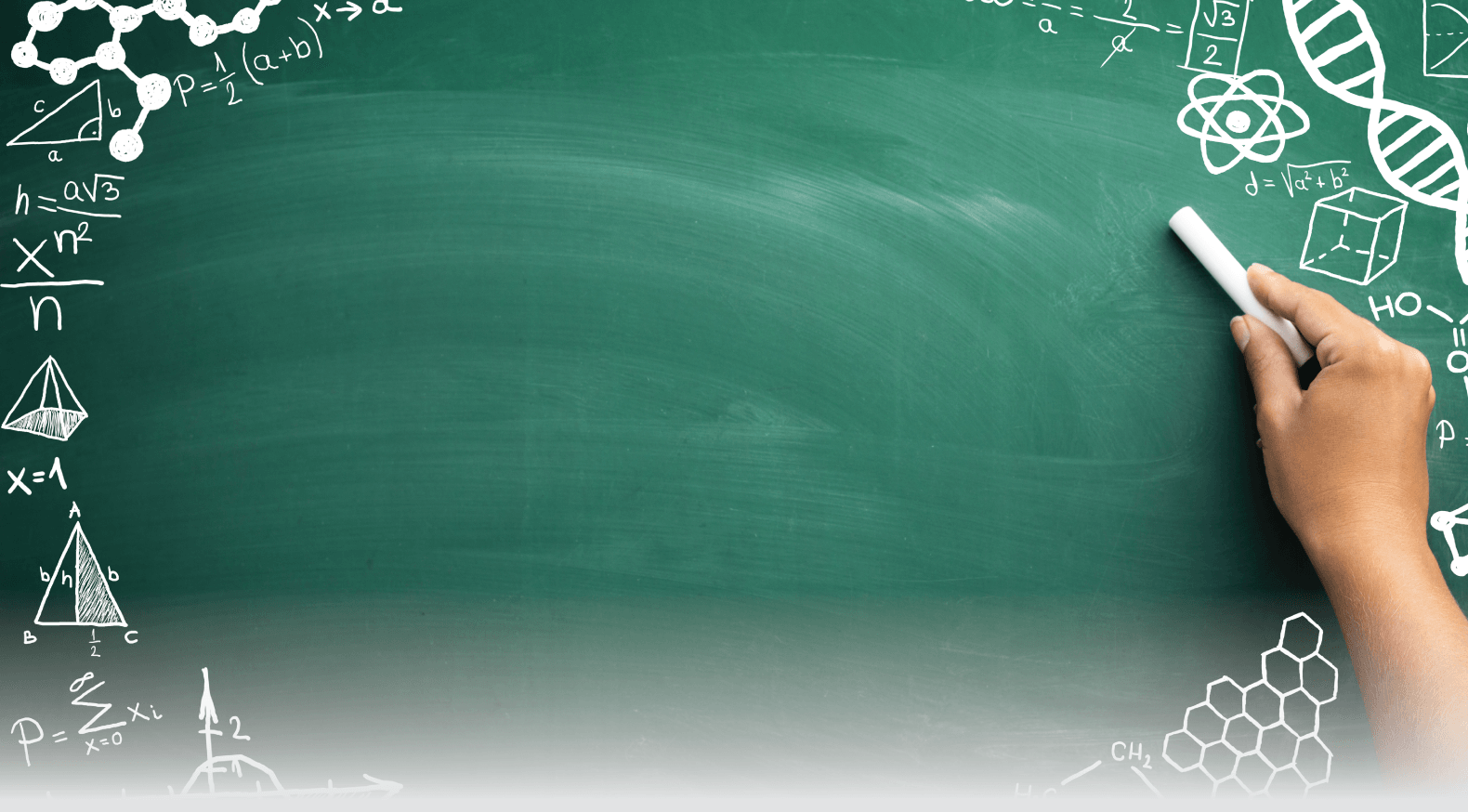 МБДОУ ДС №10 «Радуга» х.Курганный
в сумме 26,0 тыс.руб.:
-приобретение платы управления на отопительный котел 26,0 тыс.руб.
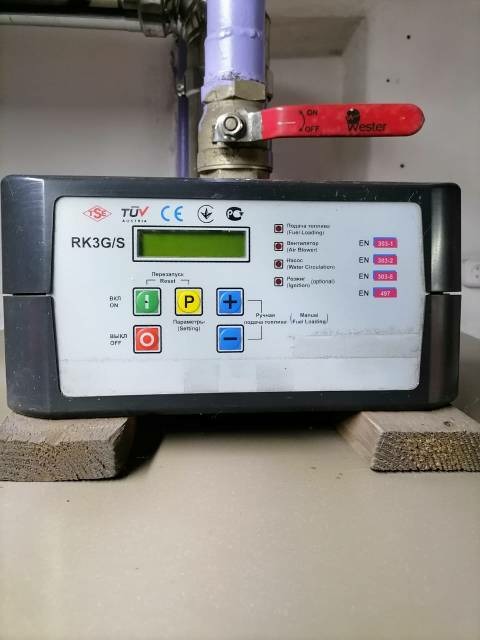 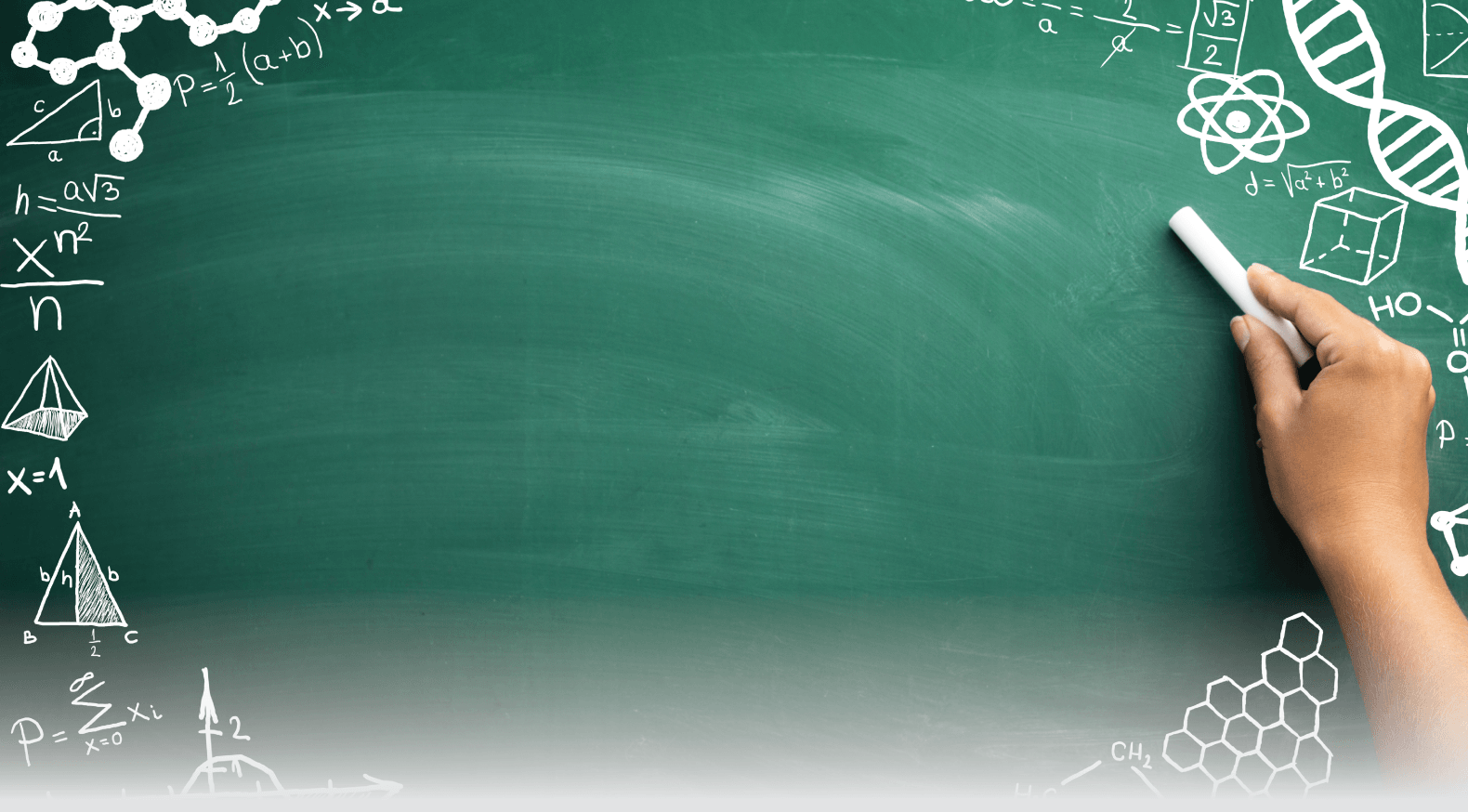 МБДОУ детский сад №12 «Сказка» -229,0 тыс.рублей 
-замена отопительного котла 229,0 тыс.руб.
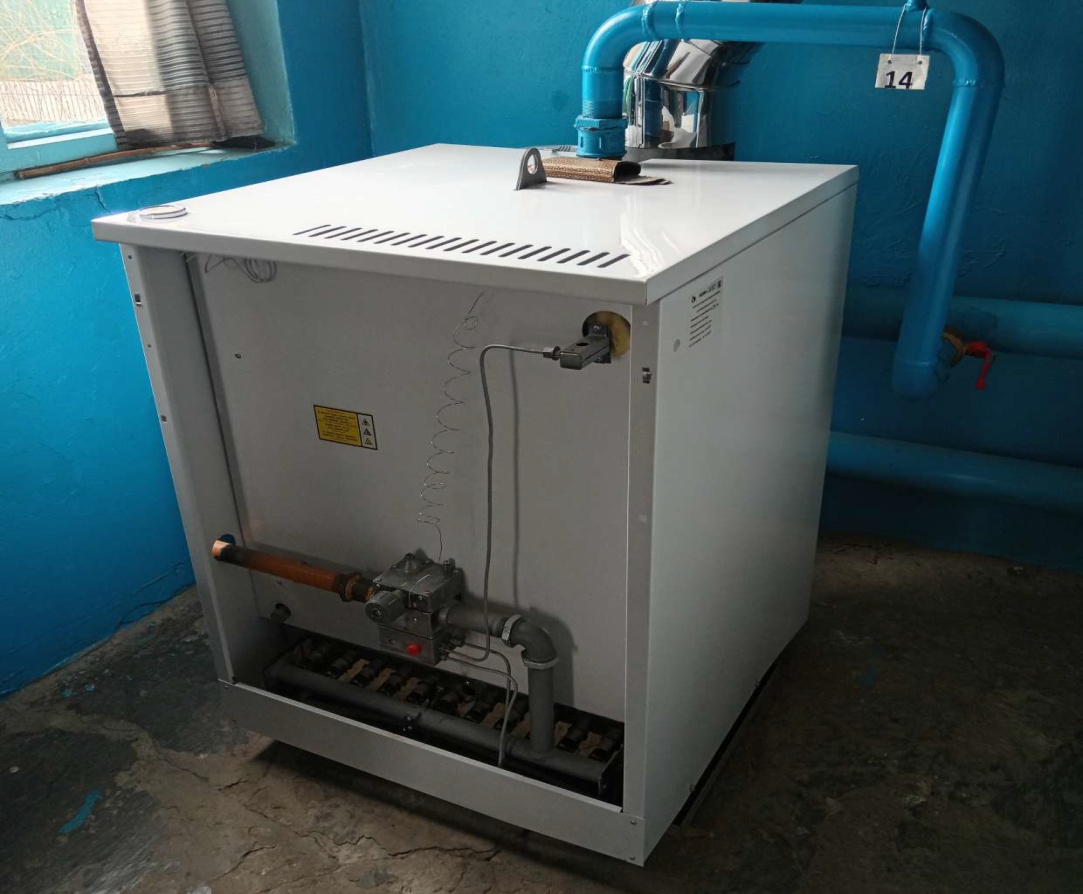 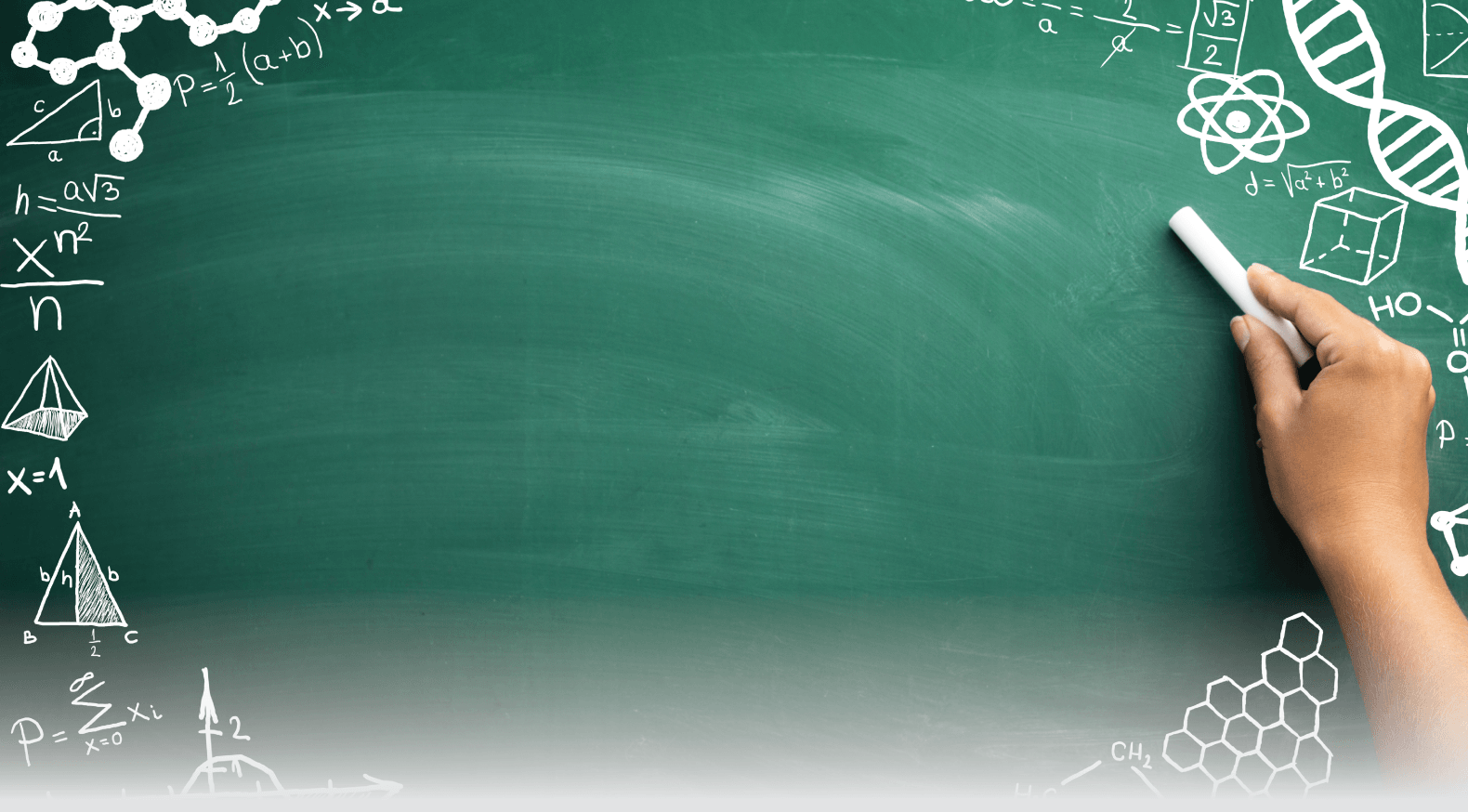 Начальное общее, основное общее, среднее общее образование-430,7 млн.рублей
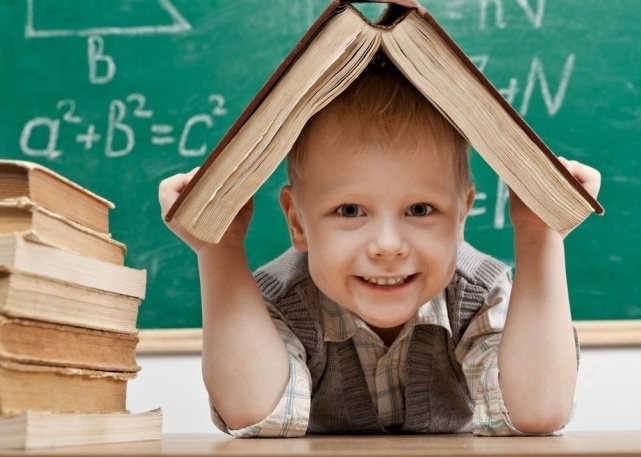 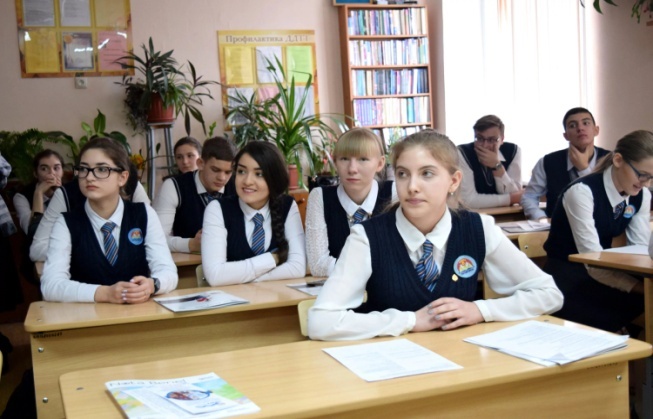 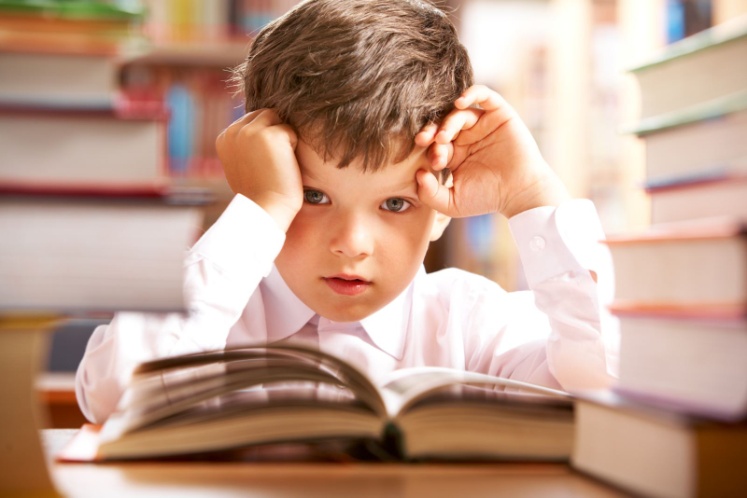 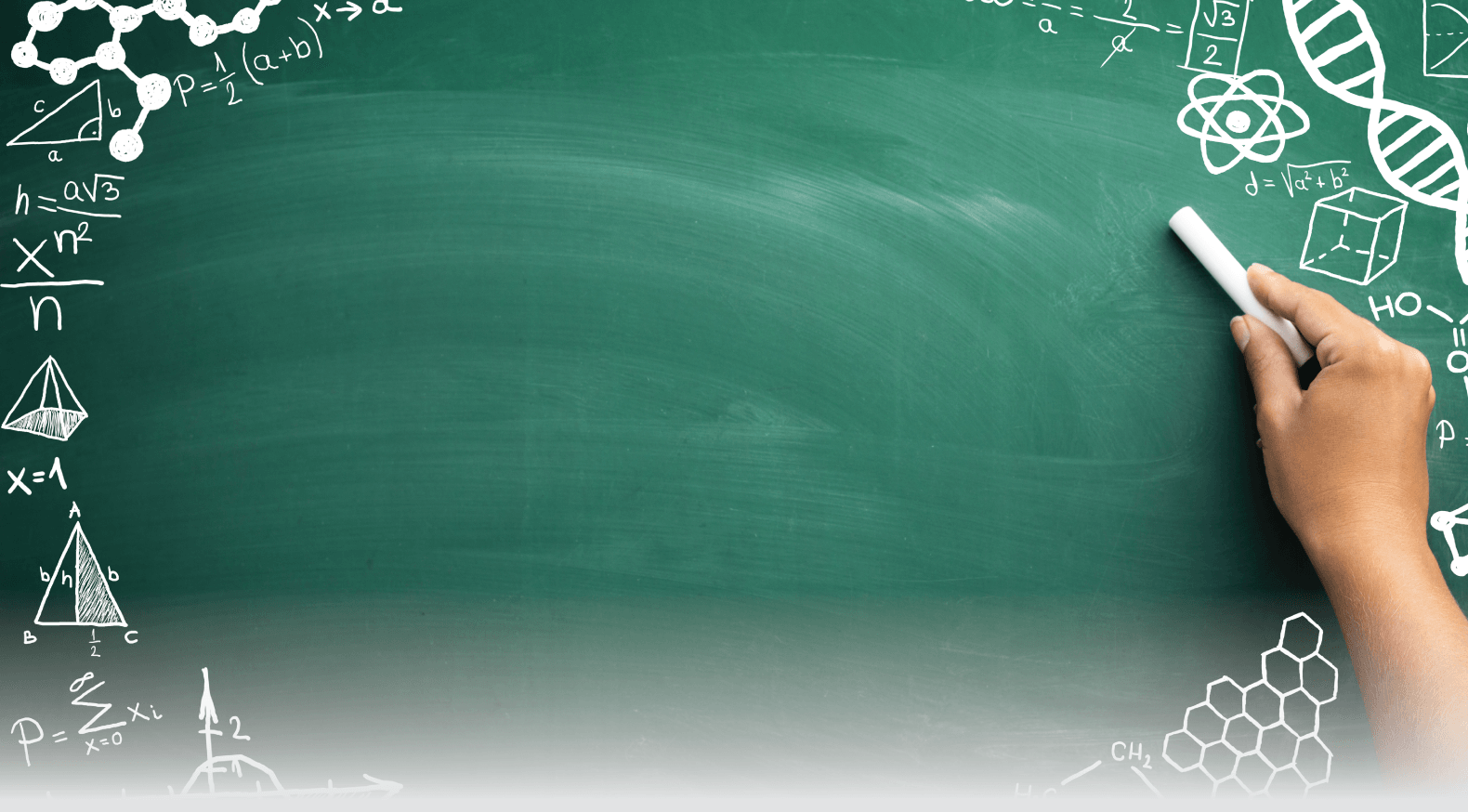 На обеспечение питанием школьников 1- 4 классов
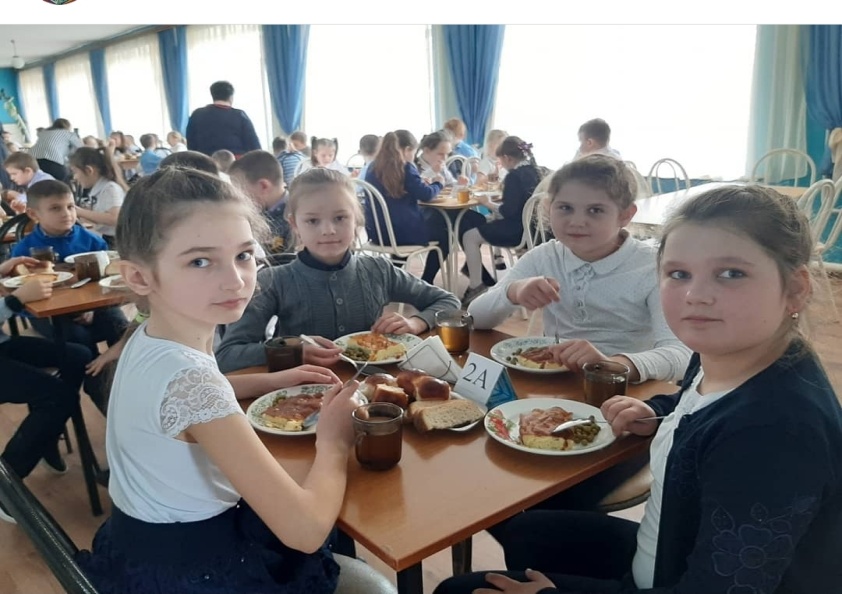 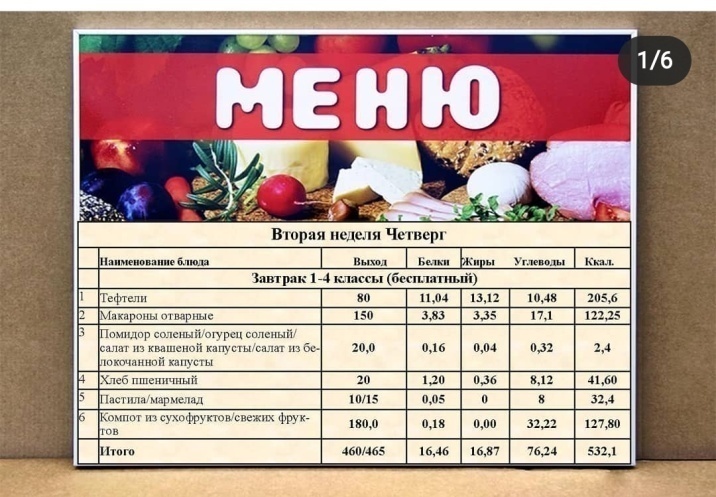 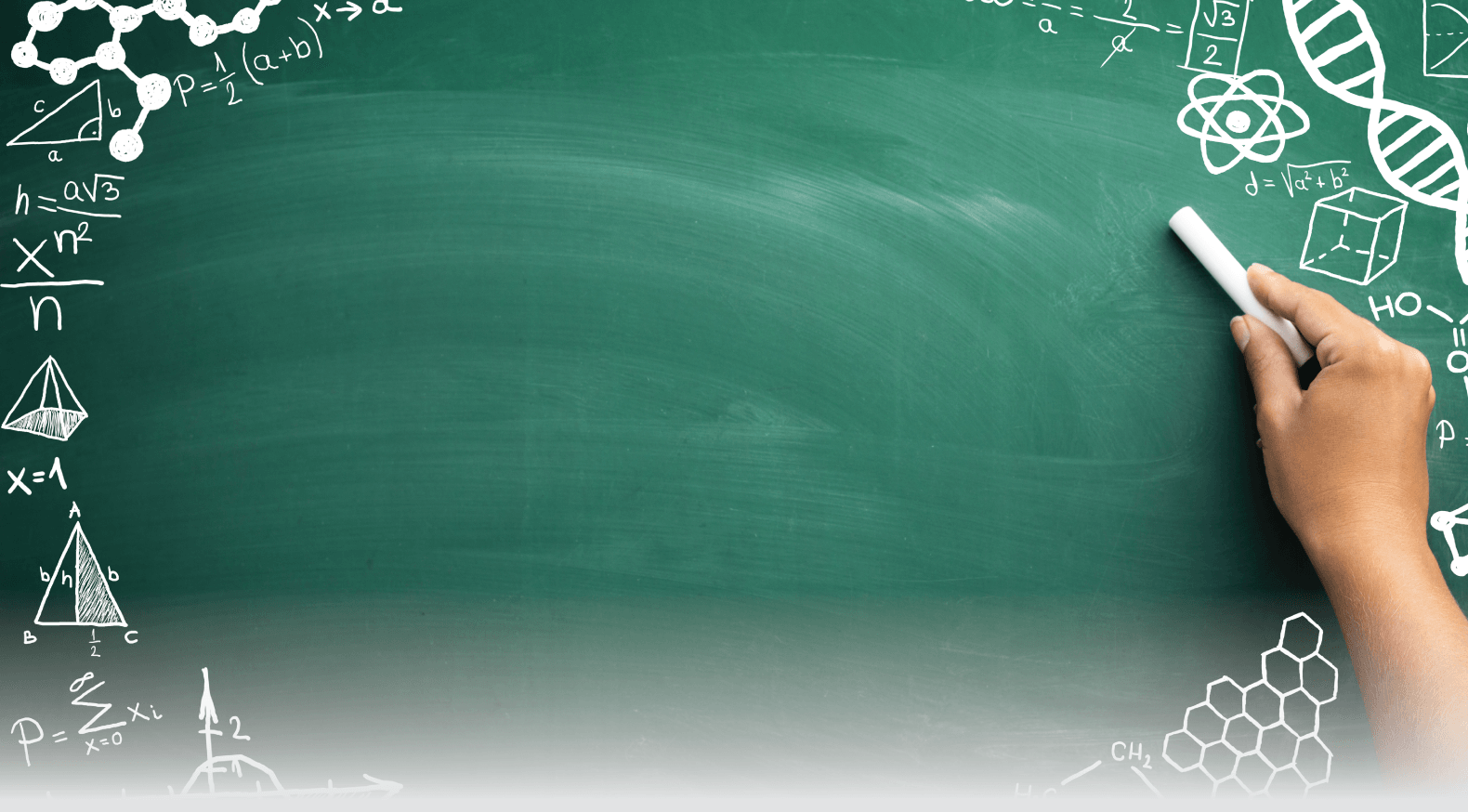 Создание и (обновление) материально-технической базы
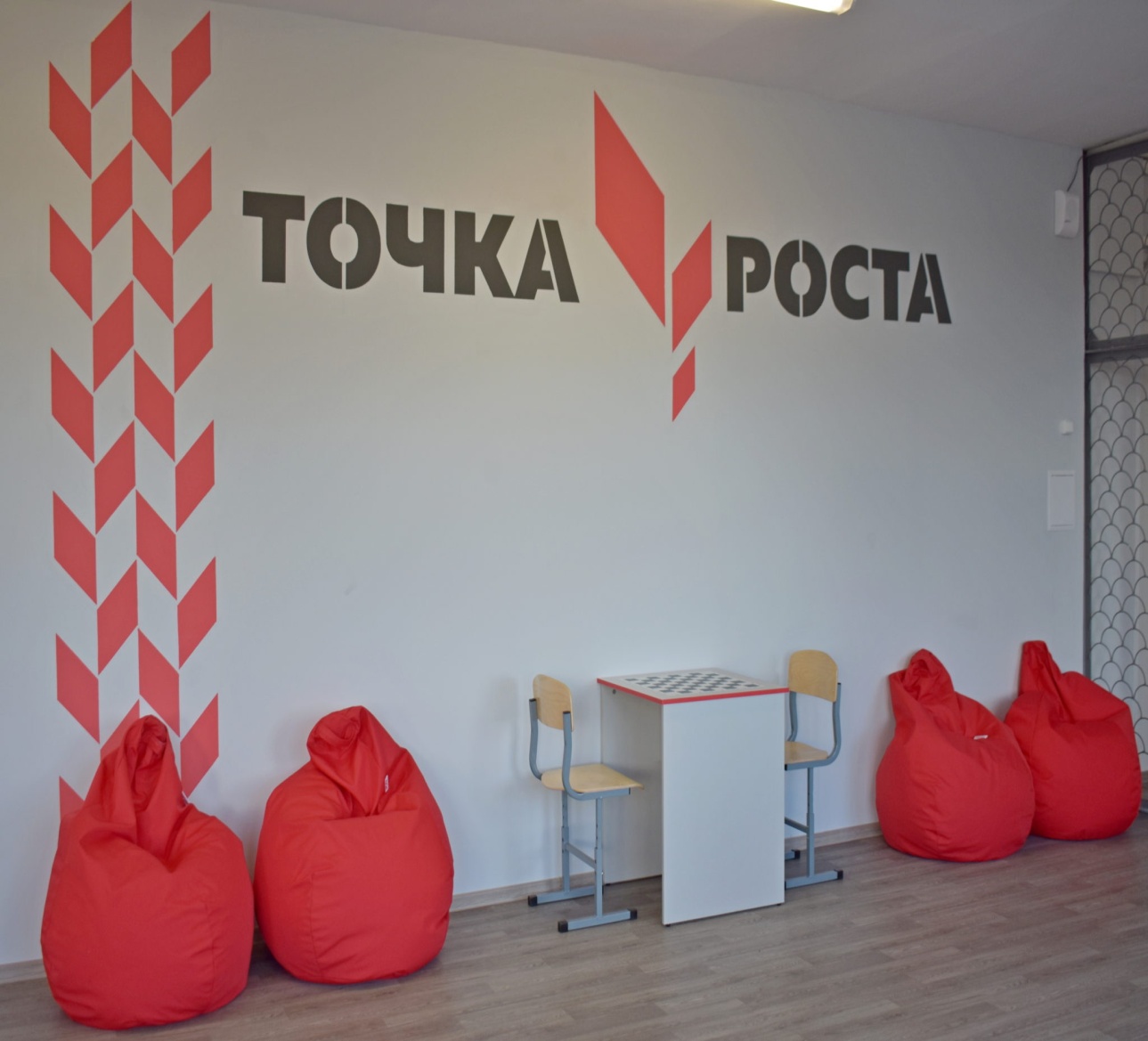 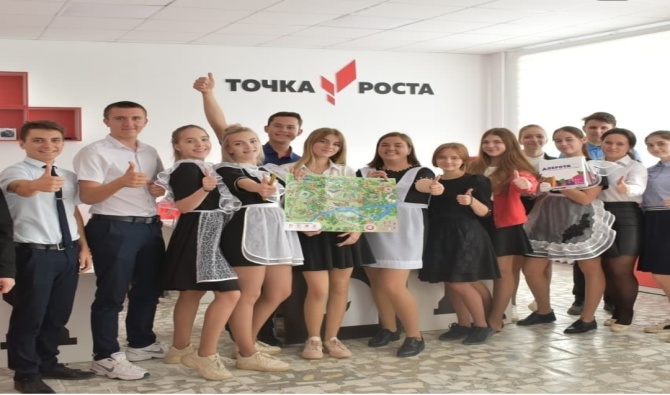 Областной бюджет-1912,1 тыс.рублей
МБОУ Камышевская СОШ
МБОУ Островянская СОШ
Местный бюджет 92,2  тыс.рублей
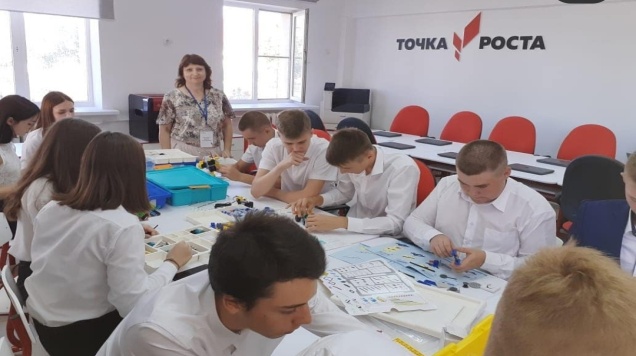 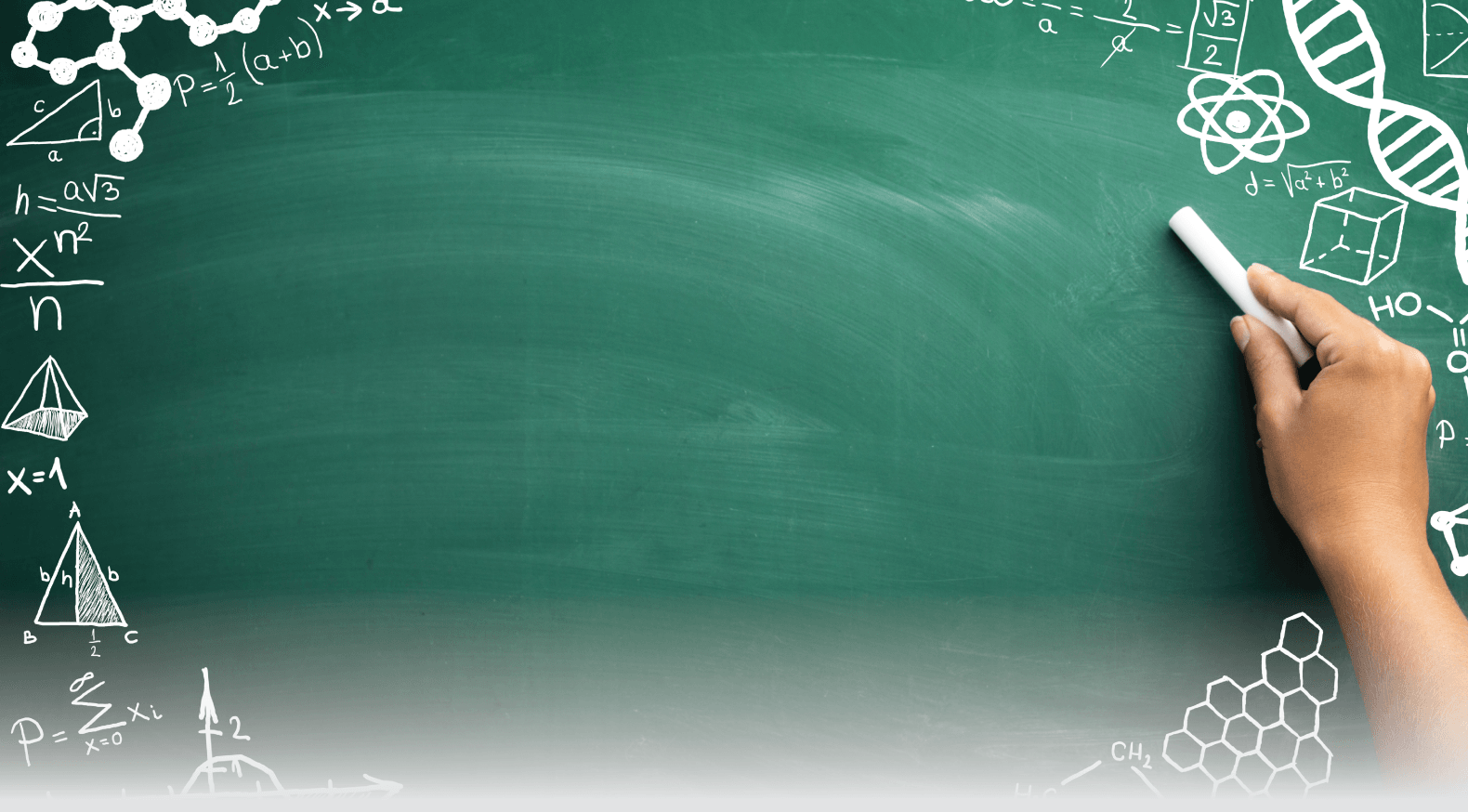 На  ежемесячного вознаграждения за классное руководство израсходовано17101,1  тыс.рублей
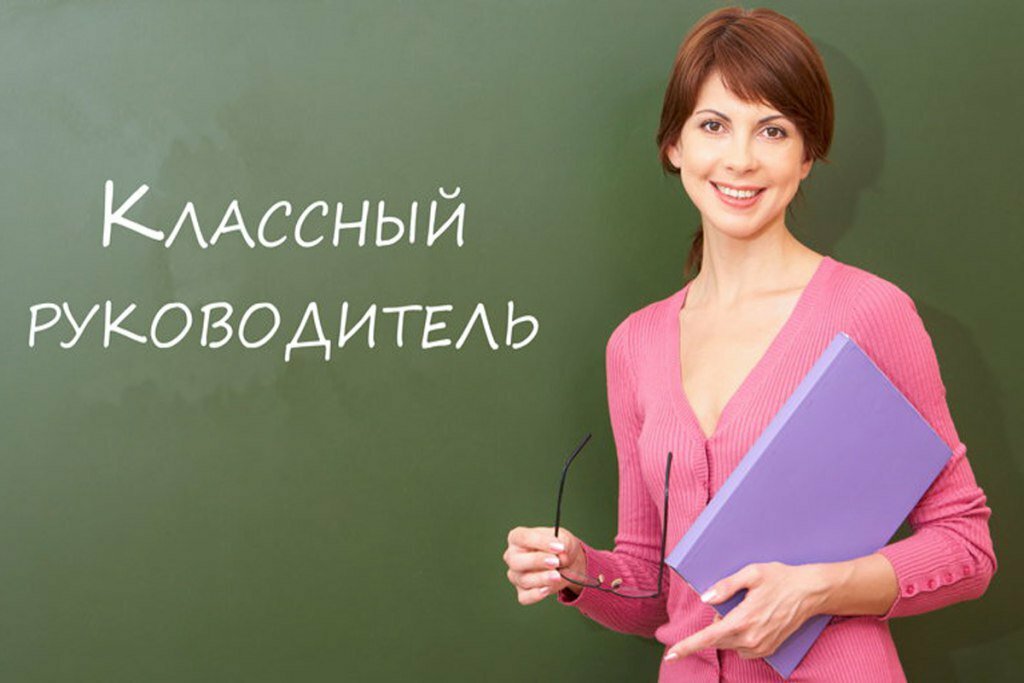 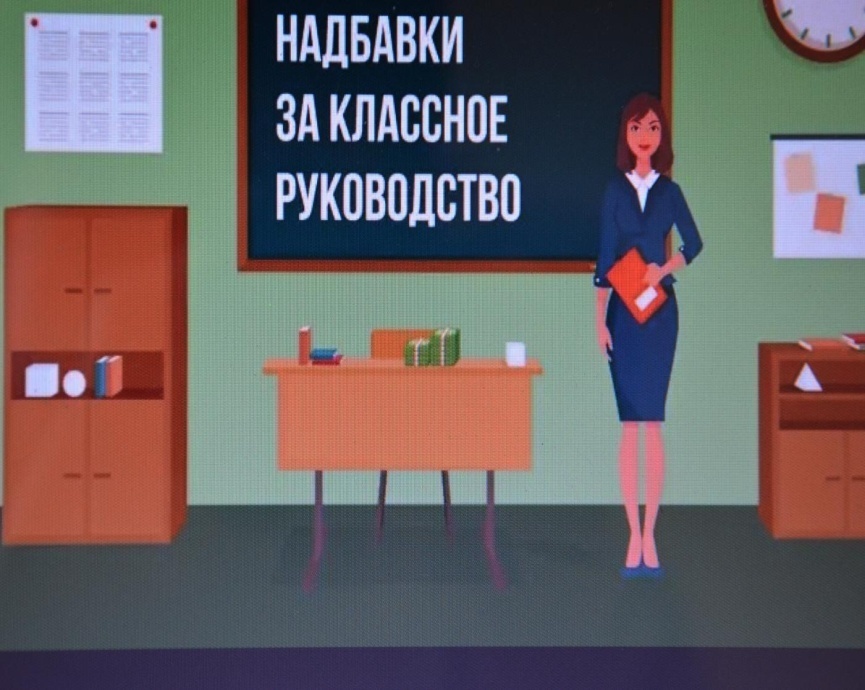 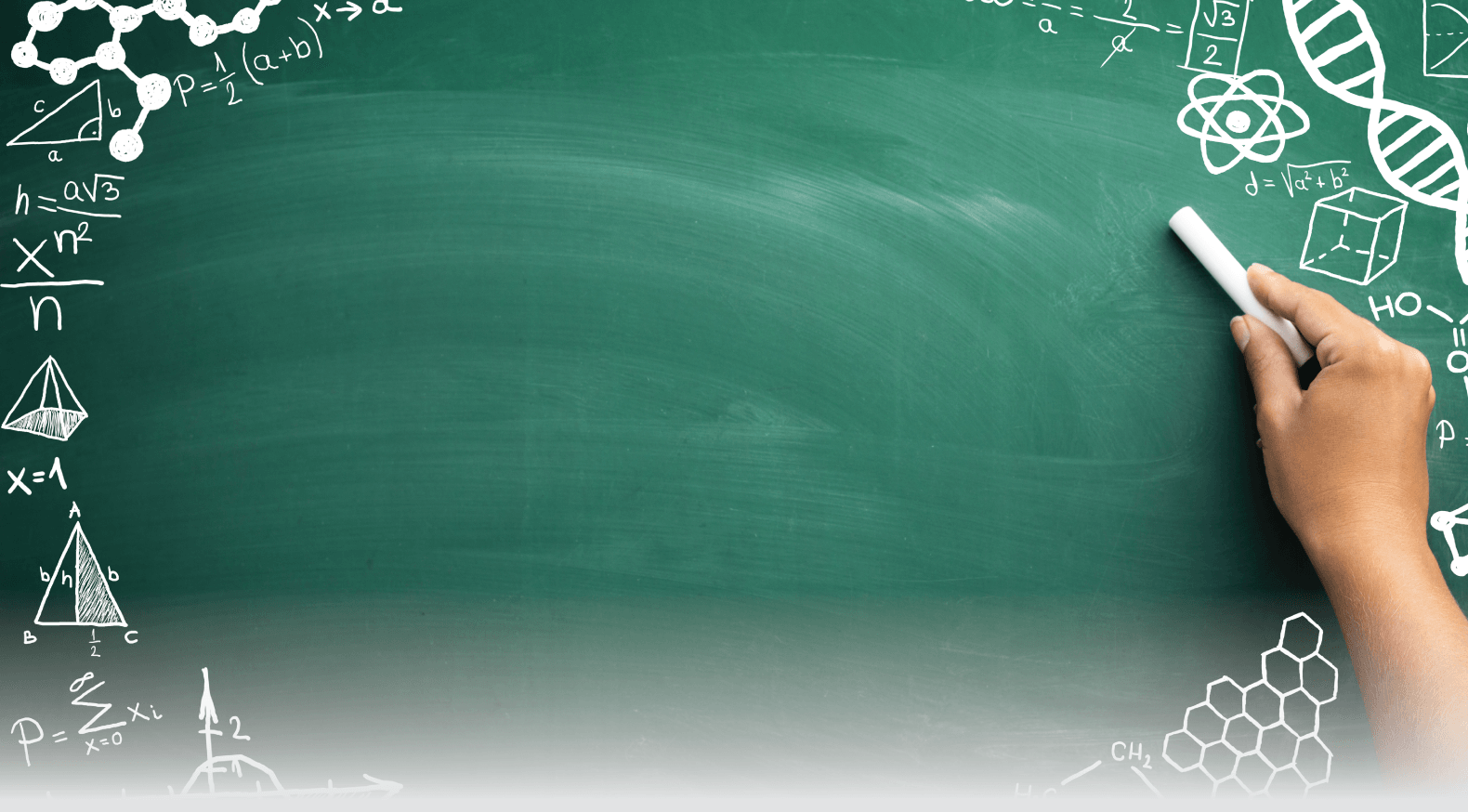 На  обеспечение деятельности советников директоров израсходовано2876,6 тыс.рублей
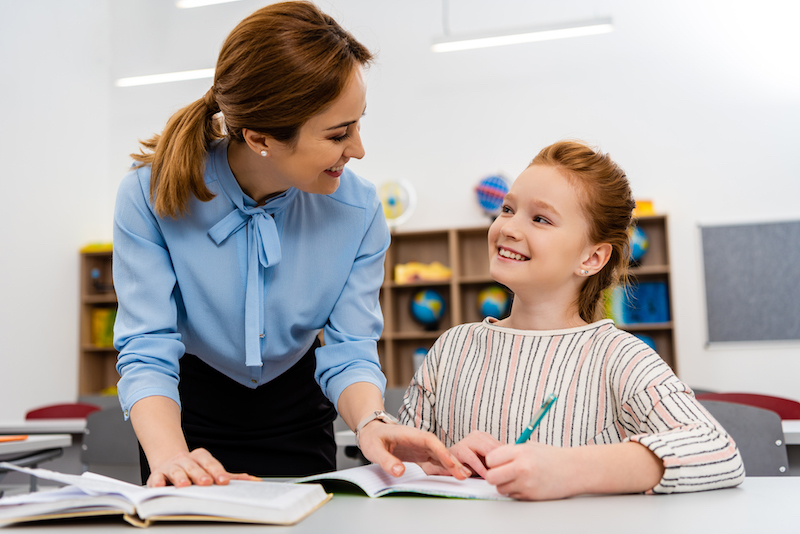 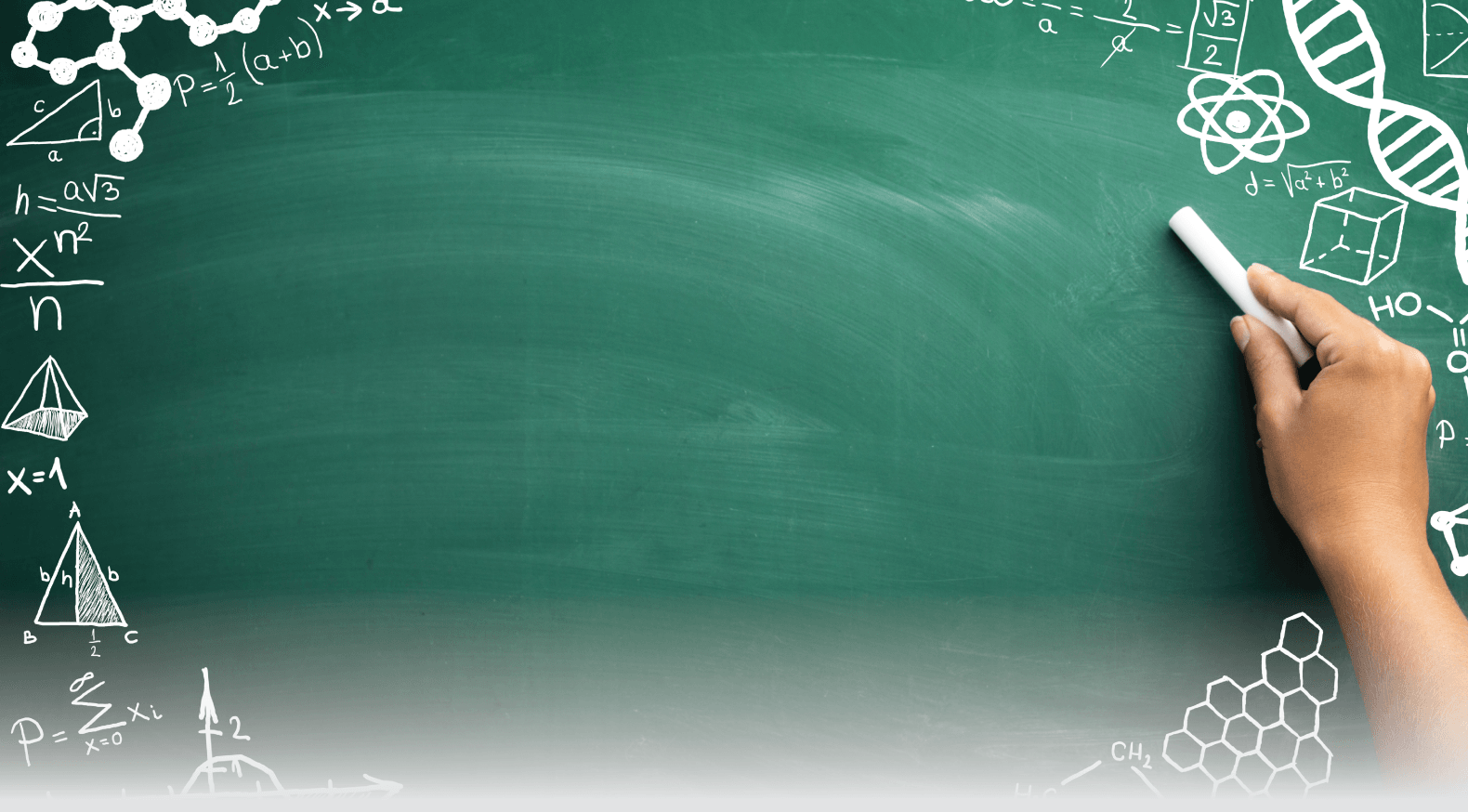 МБОУ ОСОШ №1-2348,0 тыс.рублей:-казачьи костюмы и наглядные пособия 23,0 тыс. руб.;  -на монтаж системы охранной сигнализации, видеонаблюдения 1233,9 тыс. руб.;-выборочный капитальный ремонт кровли и ремонт пищеблока(утепление перекрытия пищеблока, вентиляция) 790,7 тыс.руб.;-огнезащитная обработка деревянных конструкций 181,1тыс.руб.;-проверка измерительного комплекса СГ-ТК-Д-65   33,3 тыс. руб.;-холодильник для пищеблока 86,0 тыс.руб..
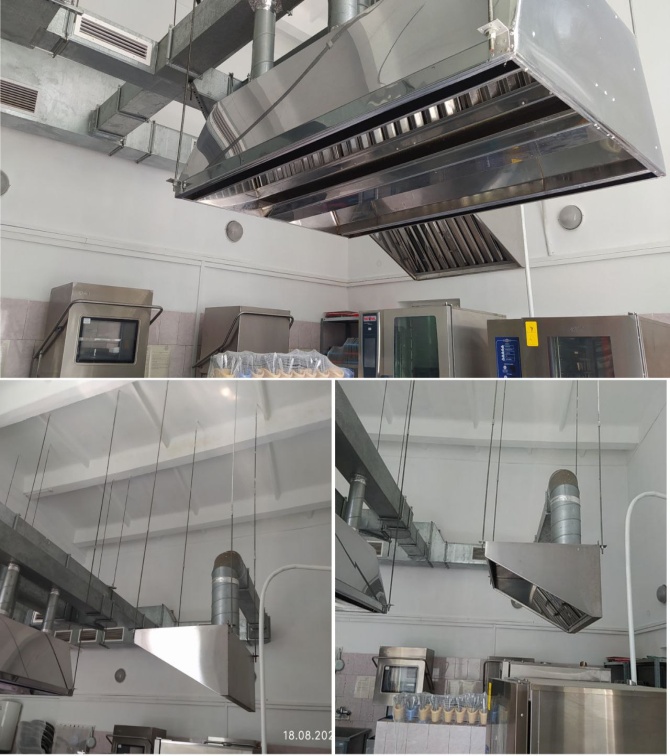 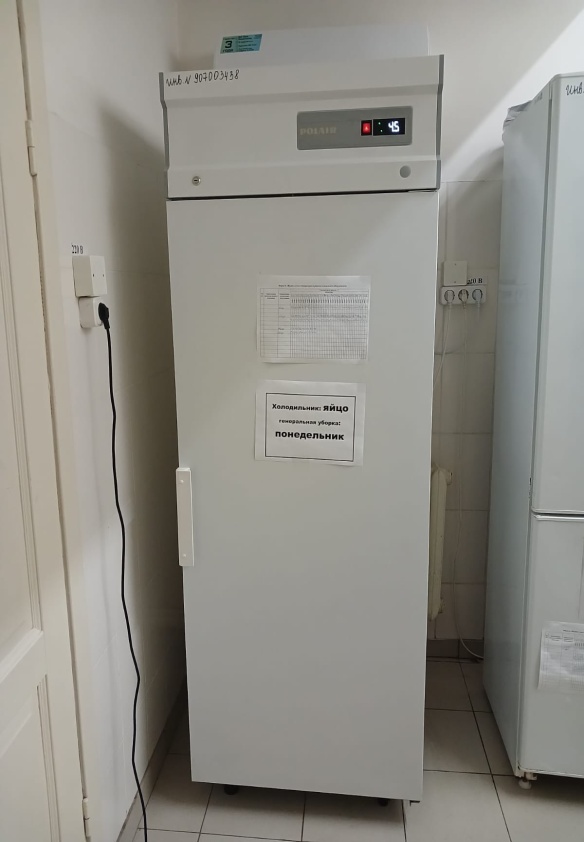 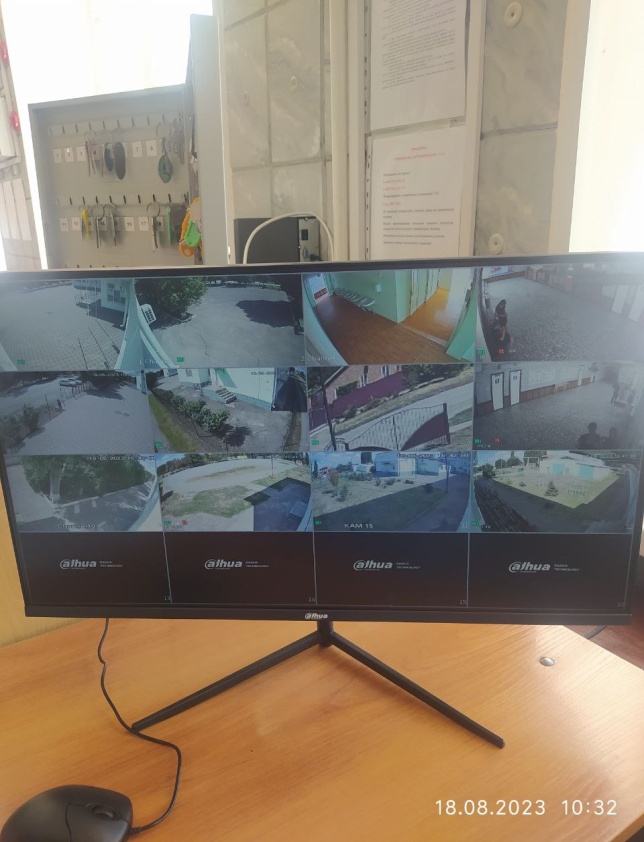 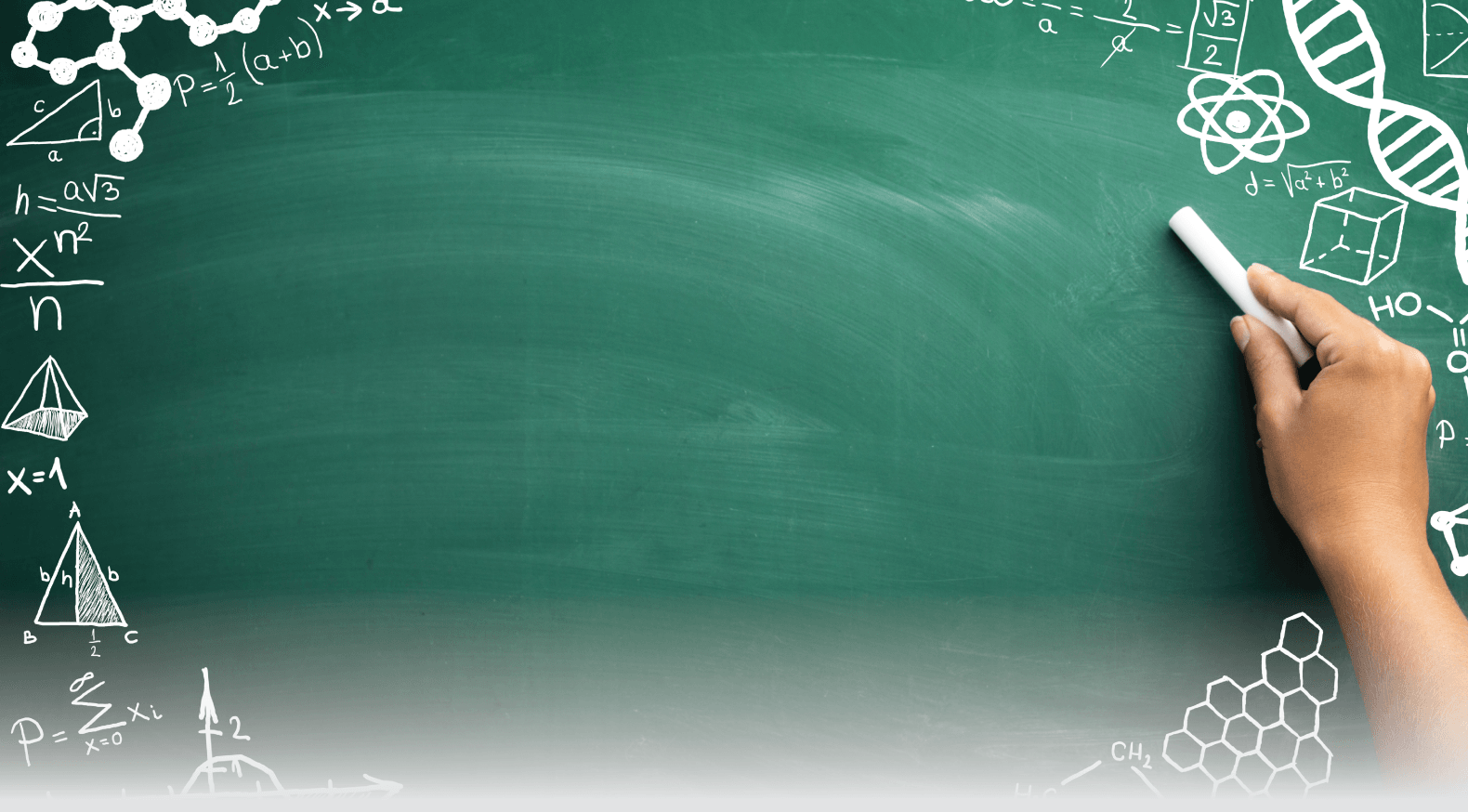 МБОУ ОСОШ №2 -1544,0 тыс.рублей-монтаж системы видеонаблюдения, охранной сигнализации 798,0 тыс.руб.;-выборочный капитальный ремонт кабинетов, спортзала 663,3 тыс. руб.;-установка водонагревателя 82,7 тыс.руб..
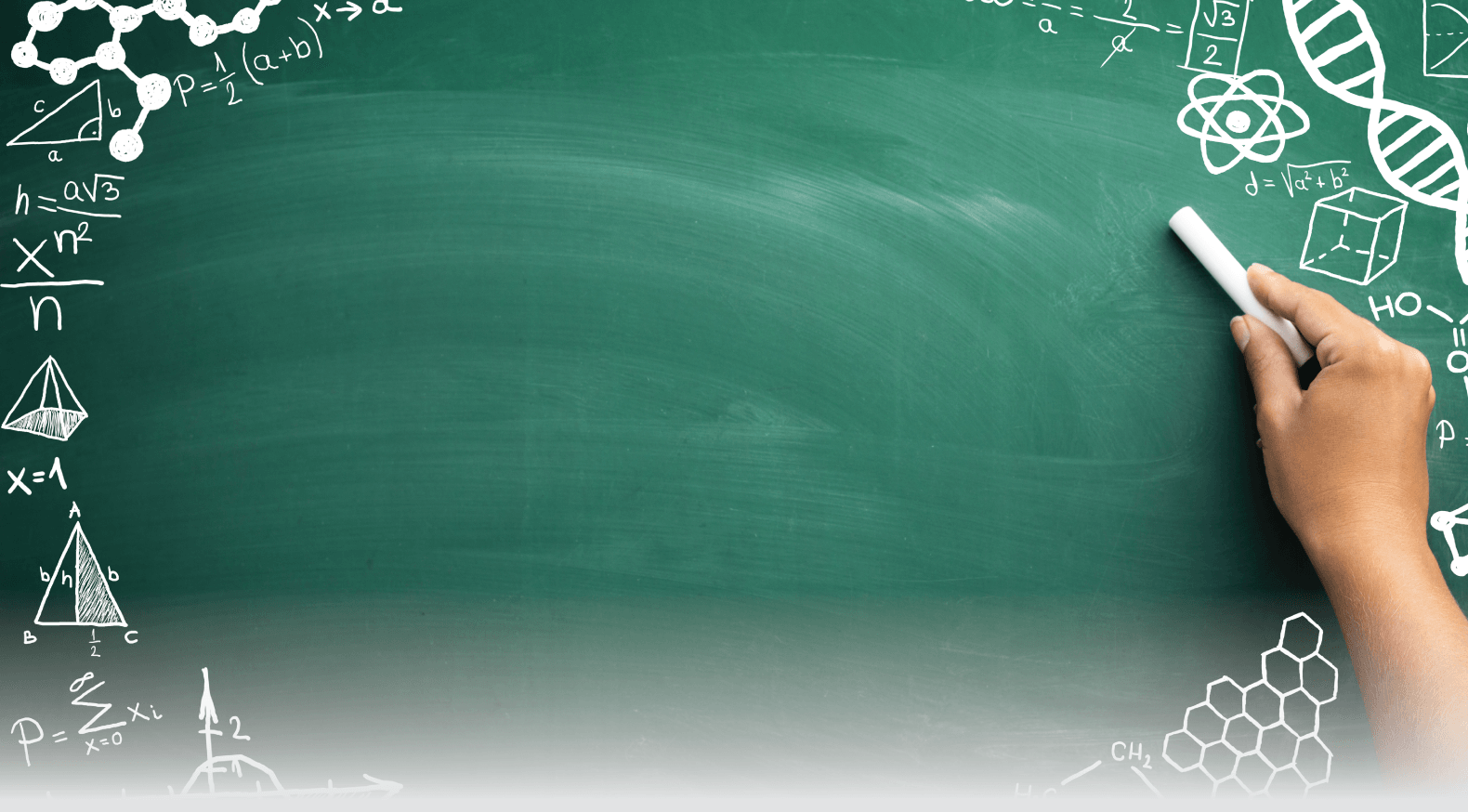 МБОУ ОСОШ №3 - 1652,8 тыс.рублей-установка системы видеонаблюдения, охранной сигнализации 836,0 тыс.руб.;- огнезащитная обработка деревянных конструкций 98,1 тыс.руб.;-замена двух котлов 625,5 тыс.руб.;-холодильник для пищеблока 93,2 тыс.руб.
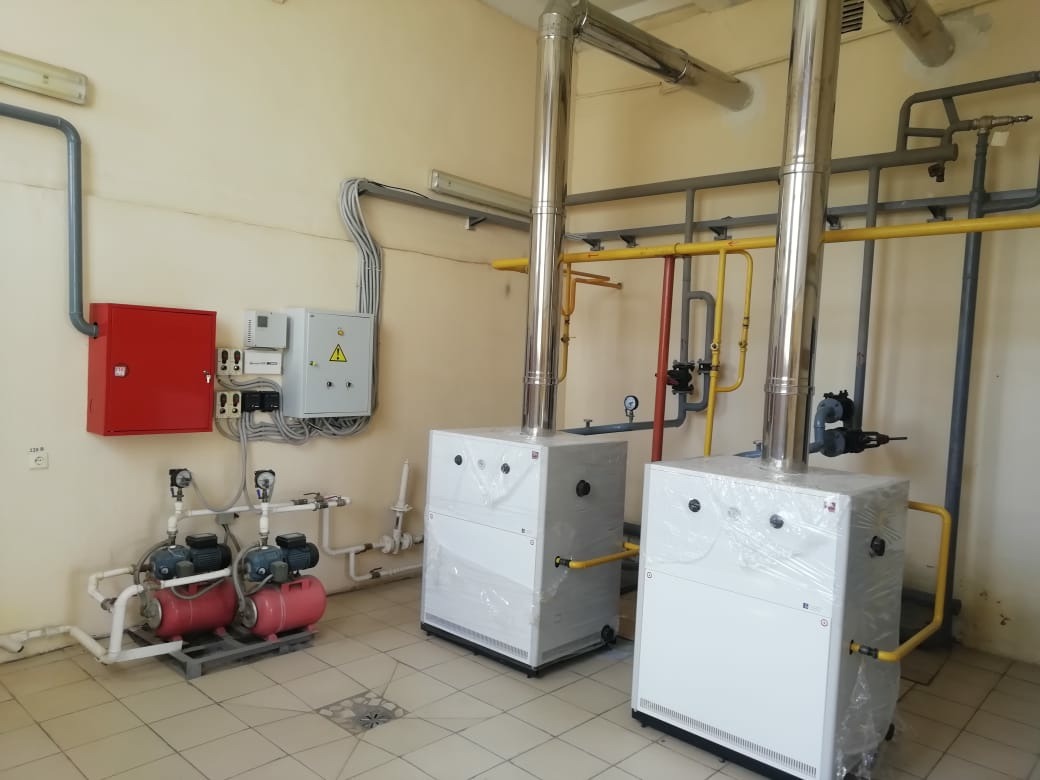 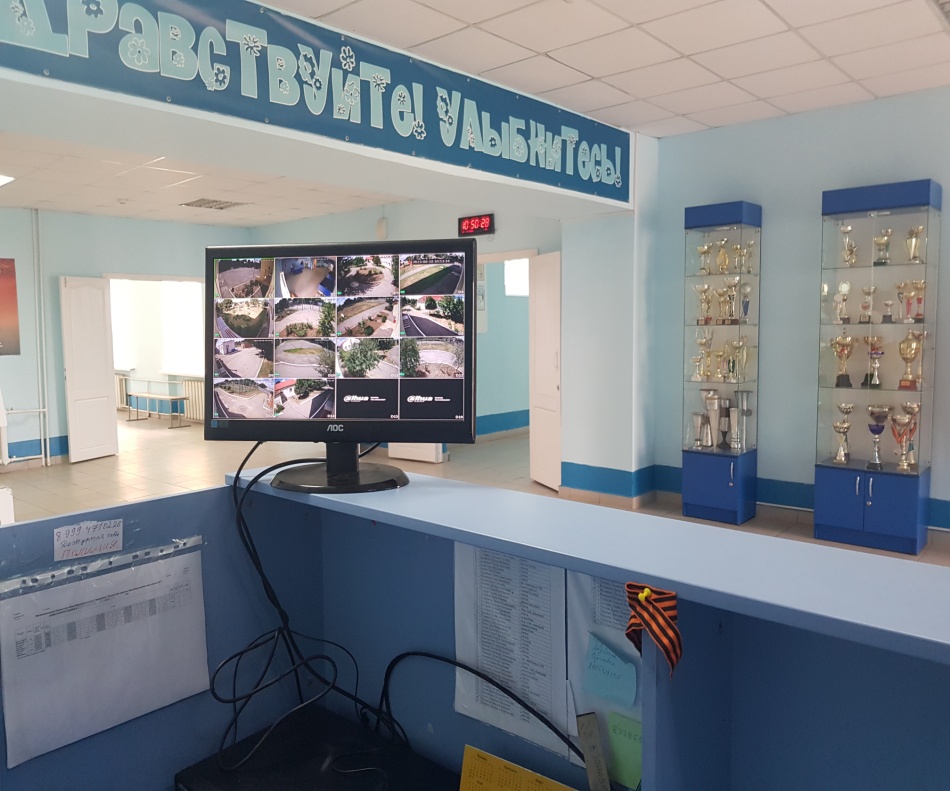 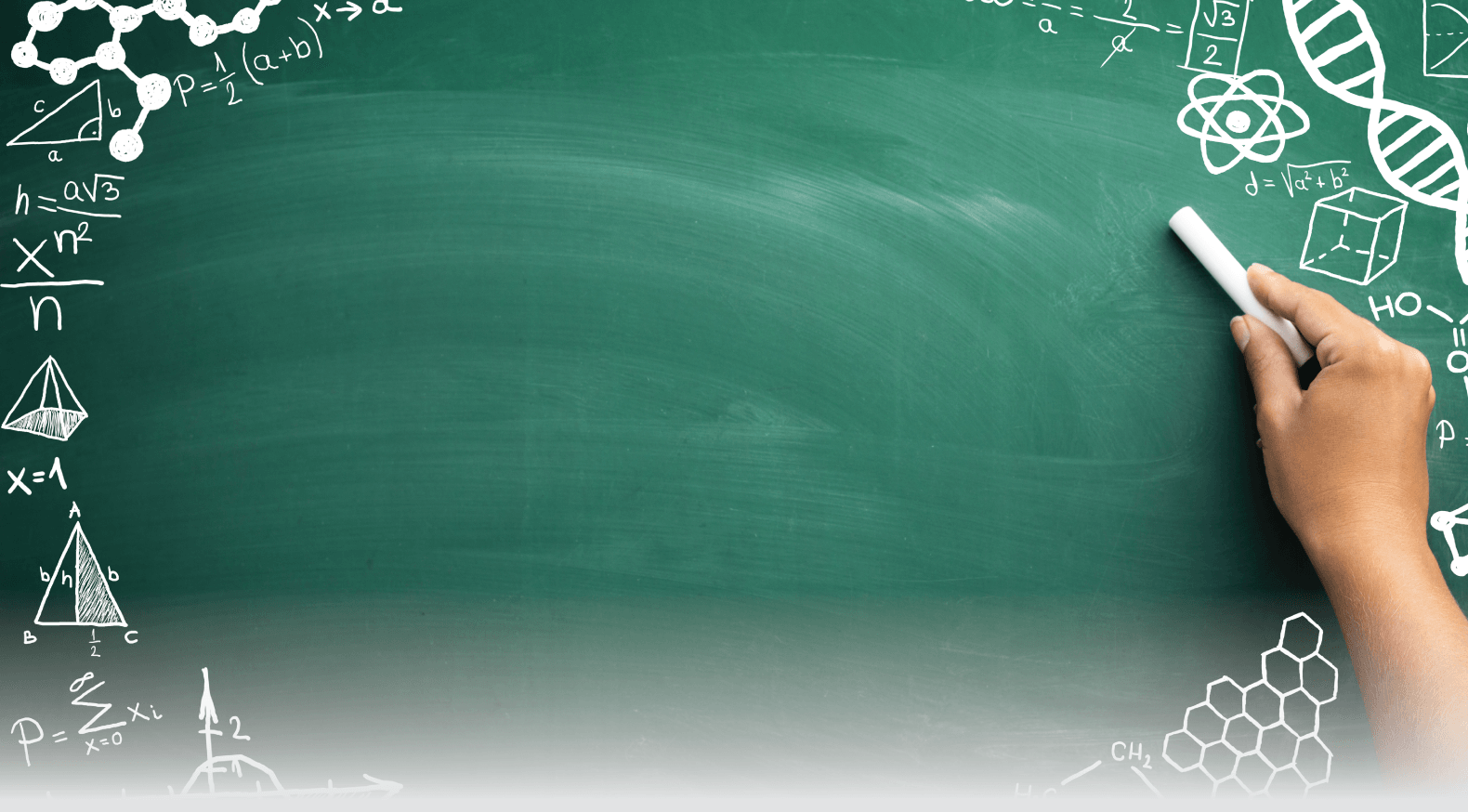 МБОУ Красноармейская   СОШ-1767,1 тыс.рублей:
-приобретение и монтаж котла- 1638,3 тыс.руб.;
-шкаф-холодильник -58,8 тыс.руб.;
-составления сметной документации в рамках инициативного бюджетирования -70,0 тыс.рублей. 
 
.
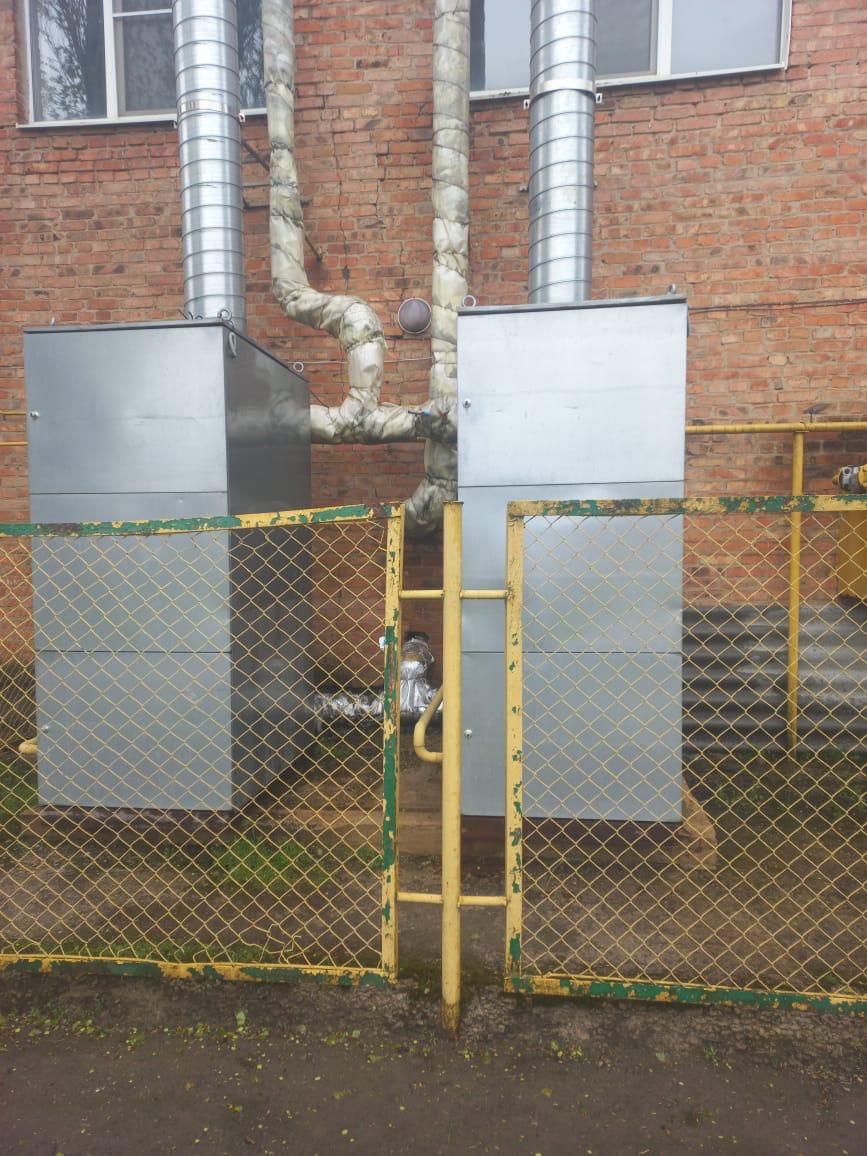 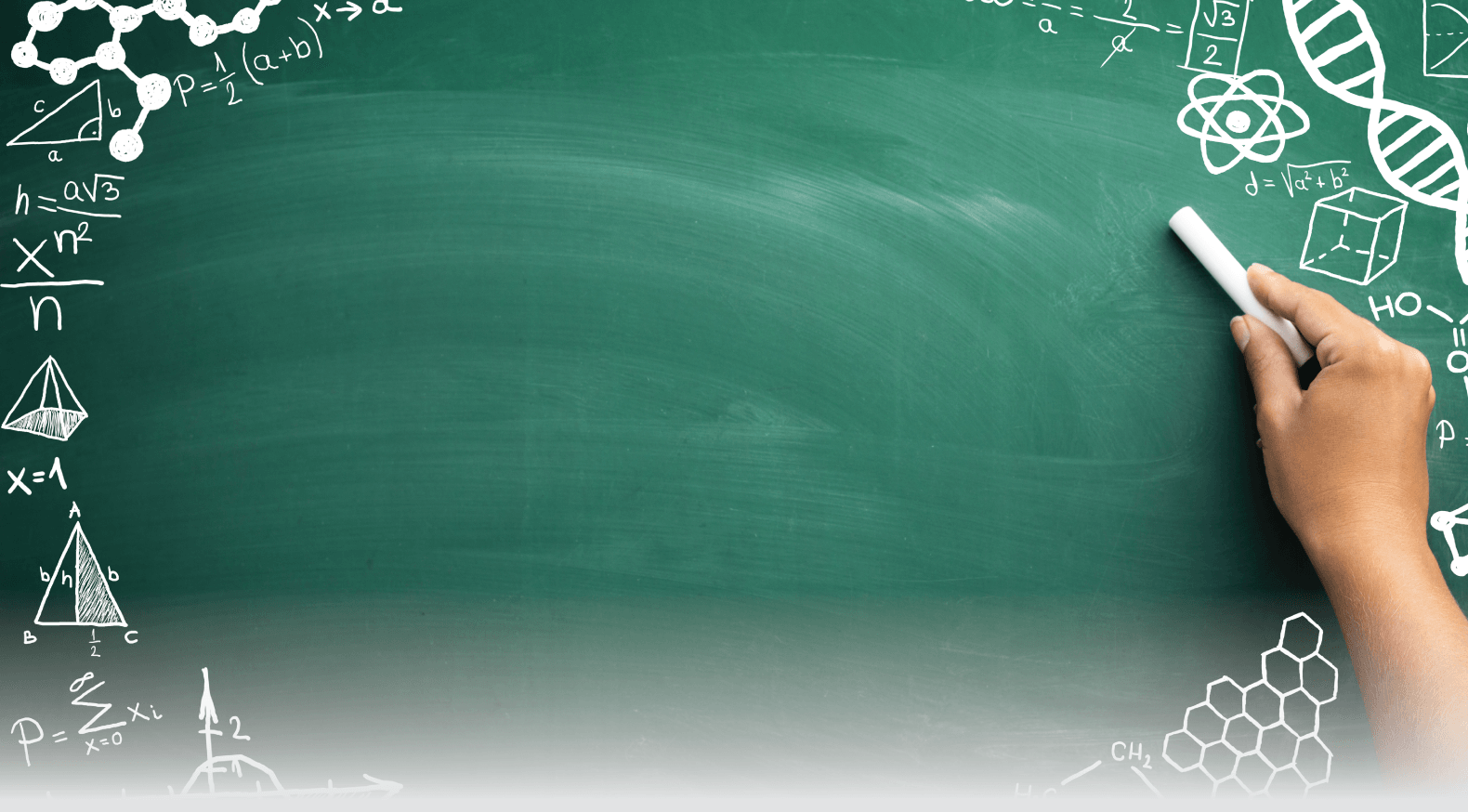 МБОУ Каменно-Балковская СОШ-379,1 тыс.рублей:

-выборочный капитальный ремонт системы видеонаблюдения 157,0 тыс.руб.;
- казачьи костюмы и наглядные пособия 6,8 тыс. руб.;
-выборочный капитальный ремонт локальной сети 183,7 тыс.руб.;
-холодильник для пищеблока 31,6 тыс.руб.
.
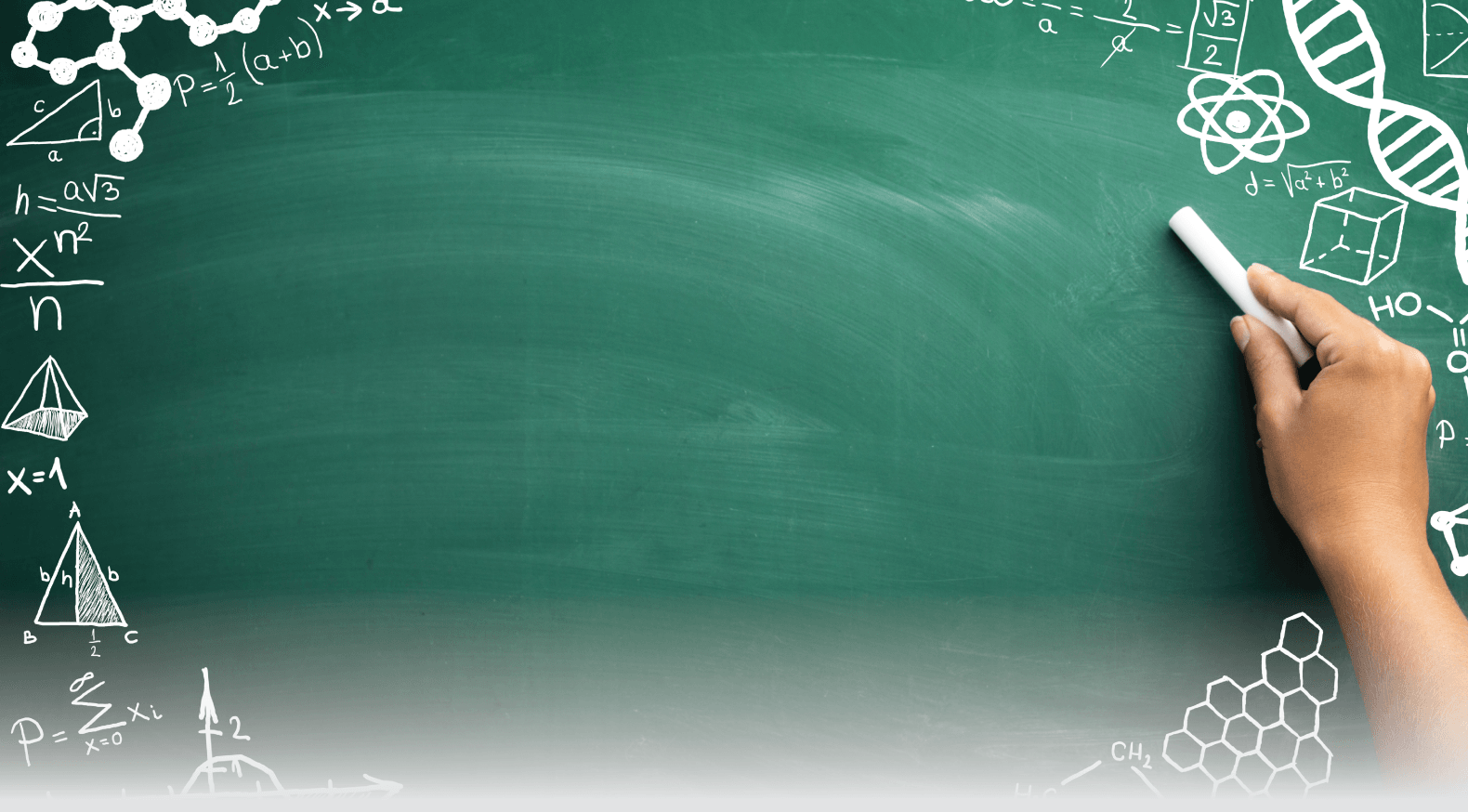 МБОУ Камышевская СОШ-3622,1 тыс.рублей :
-монтаж системы оповещения,  ремонт системы видеонаблюдения, пожарной сигнализации 1241,8 тыс.руб.;
- выборочный капитальный ремонт кабинета химии и биологии, физики и материально-техническое обеспечение (Точка роста) 1852,1 тыс. руб.;
- выборочный капитальный ремонт кровли 70,2 тыс. руб.;
-приобретение пароконвектомата 378,0 тыс.руб.;
-составления сметной документации в рамках инициативного бюджетирования -70,0 тыс.рублей.
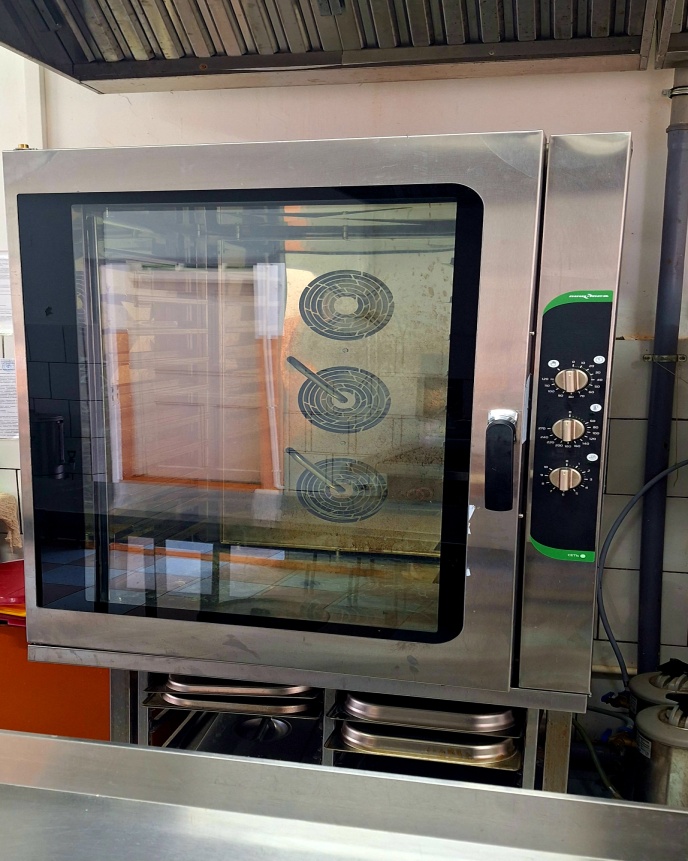 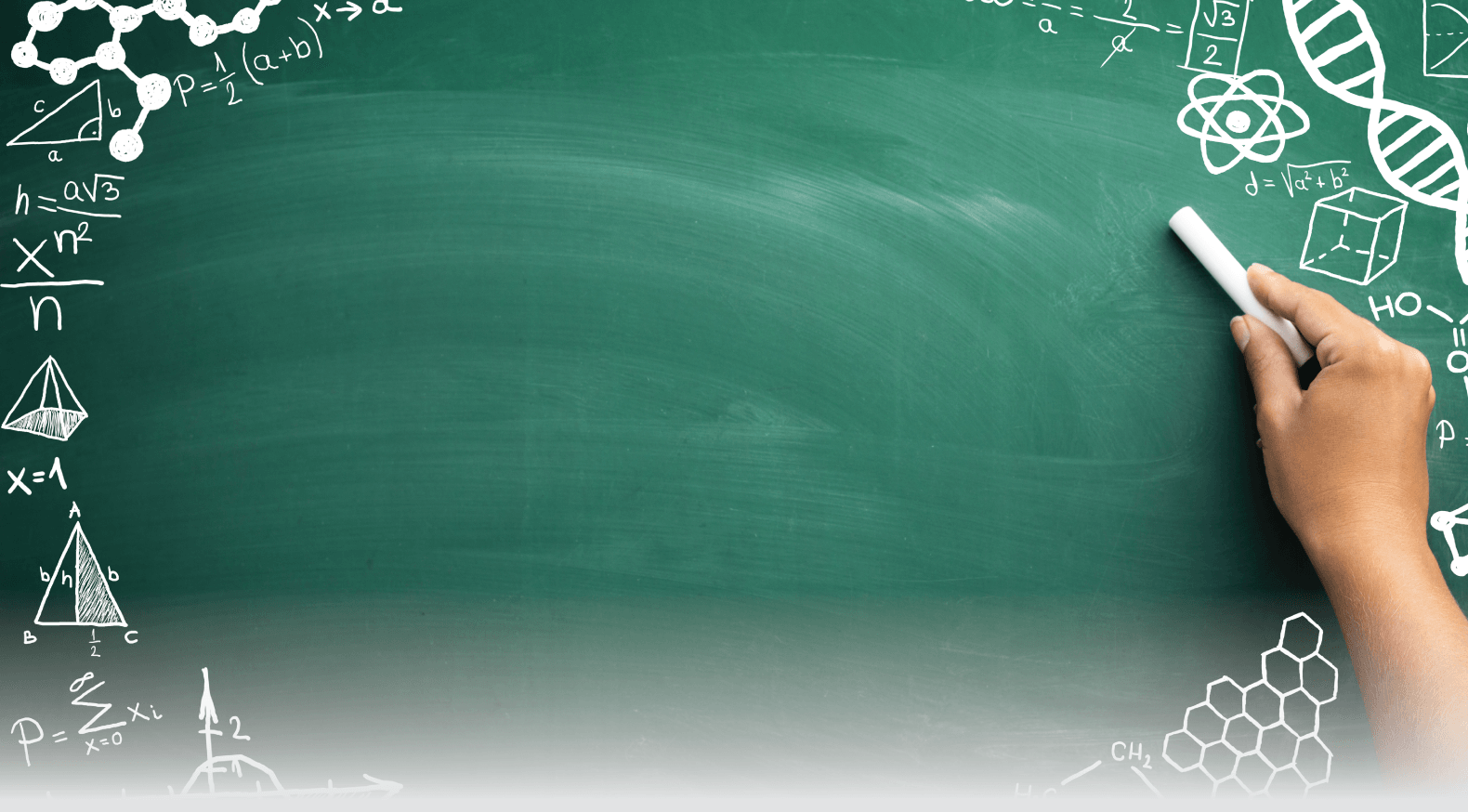 МБОУ Курганенская   СОШ -160,0 тыс.рублей :
-выборочный капитальный ремонт системы видеонаблюдения 57,6 тыс.руб.;
-холодильник для пищеблока 32,4тыс.руб;
-составления сметной документации в рамках инициативного бюджетирования 70,0 тыс.рублей.
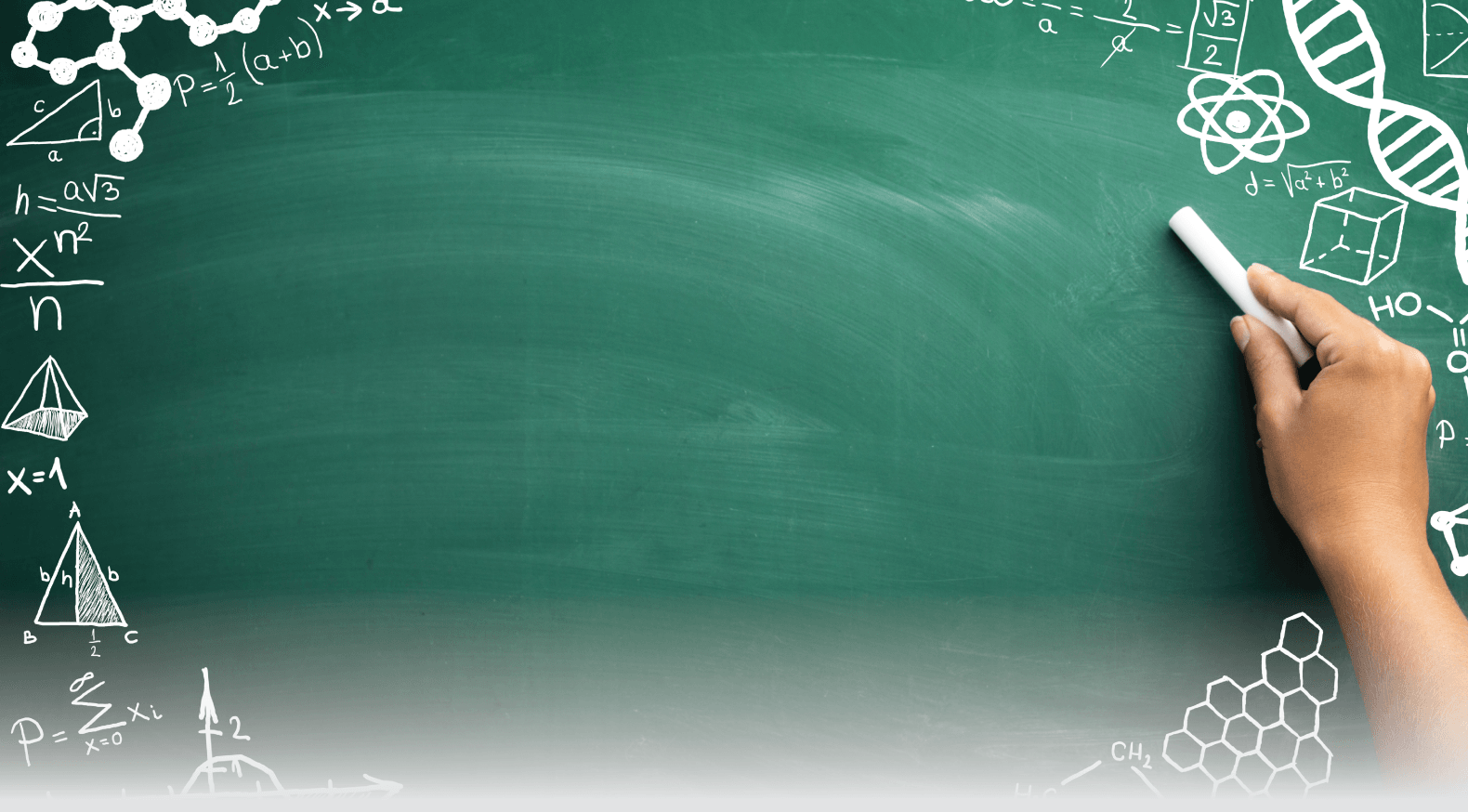 МБОУ Пролетарская   СОШ 186,1 тыс.рублей:
монтаж системы оповещения  186,1  тыс.рублей.
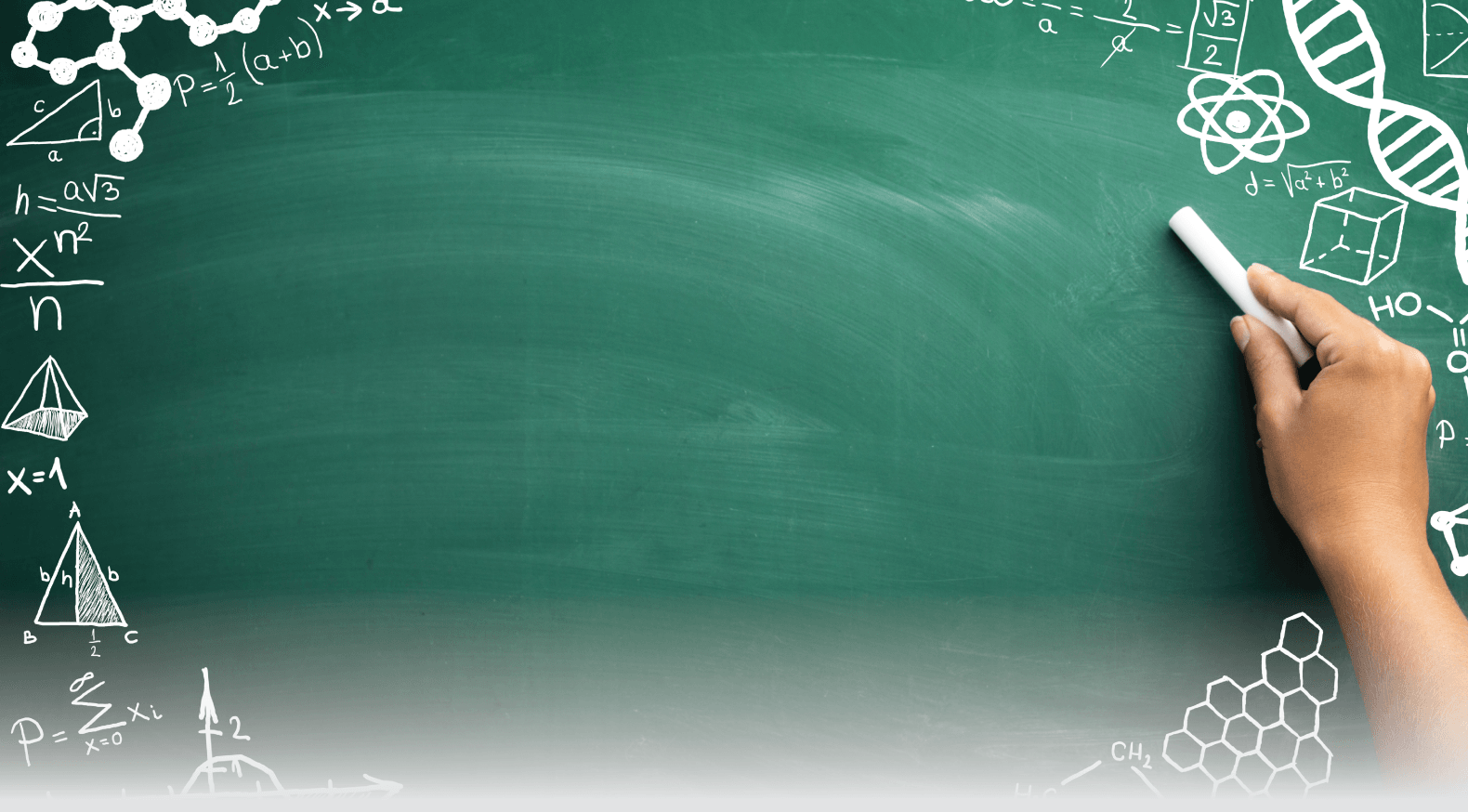 МБОУ Широкинская  СОШ-259,1 тыс.рублей :
-монтаж системы оповещения 159,1 тыс.руб.;
-приобретение строительных материалов для ремонта 100,0 тыс.руб.
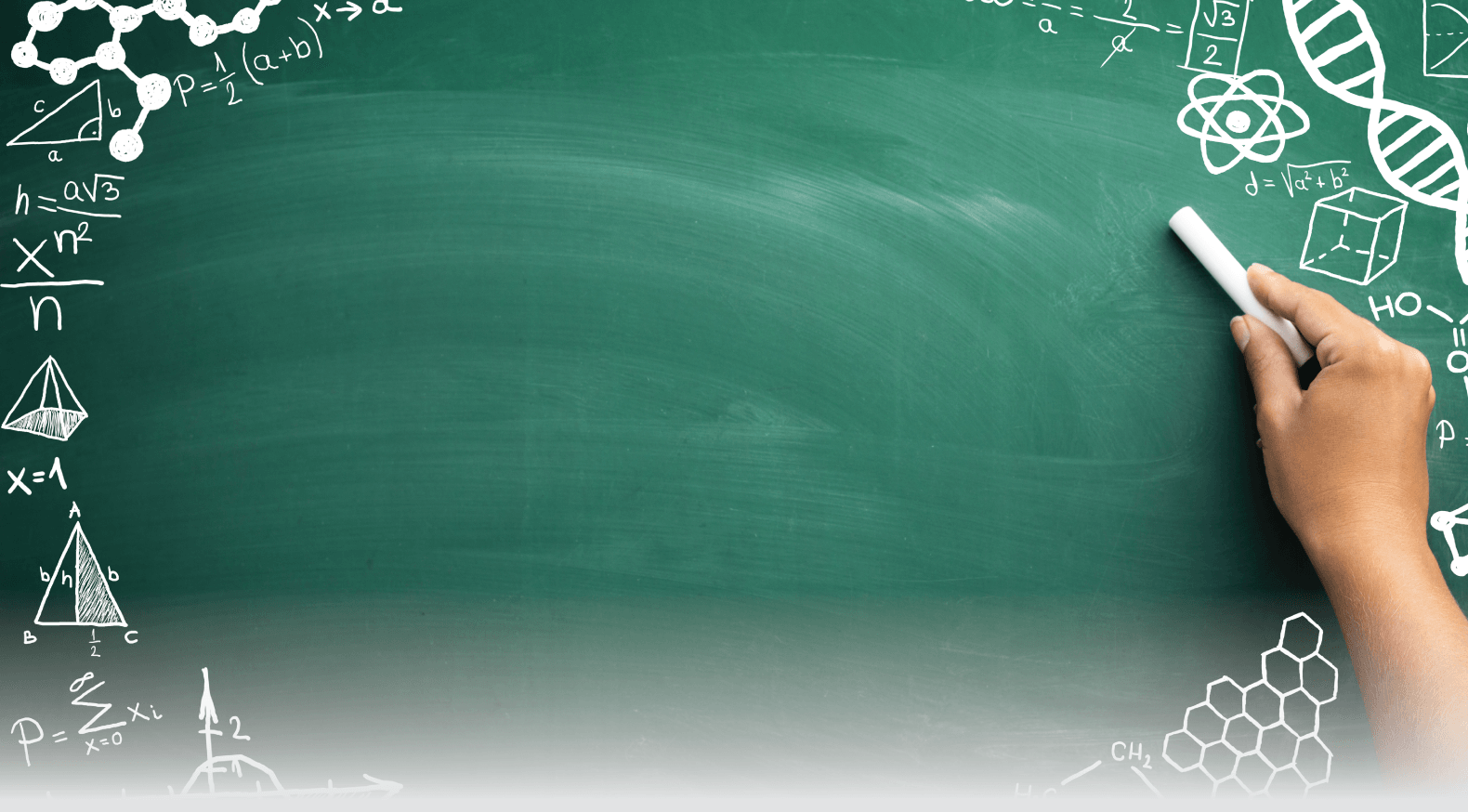 МБОУ Островянская  СОШ-1981,7 тыс.рублей :
-монтаж системы оповещения 147,5 тыс.руб.;
- выборочный капитальный ремонт кабинета химии и биологии, физики и материально-техническое обеспечение  (Точка роста)  1802,2 тыс. руб.;
-холодильник для пищеблока 32,0 тыс.рублей
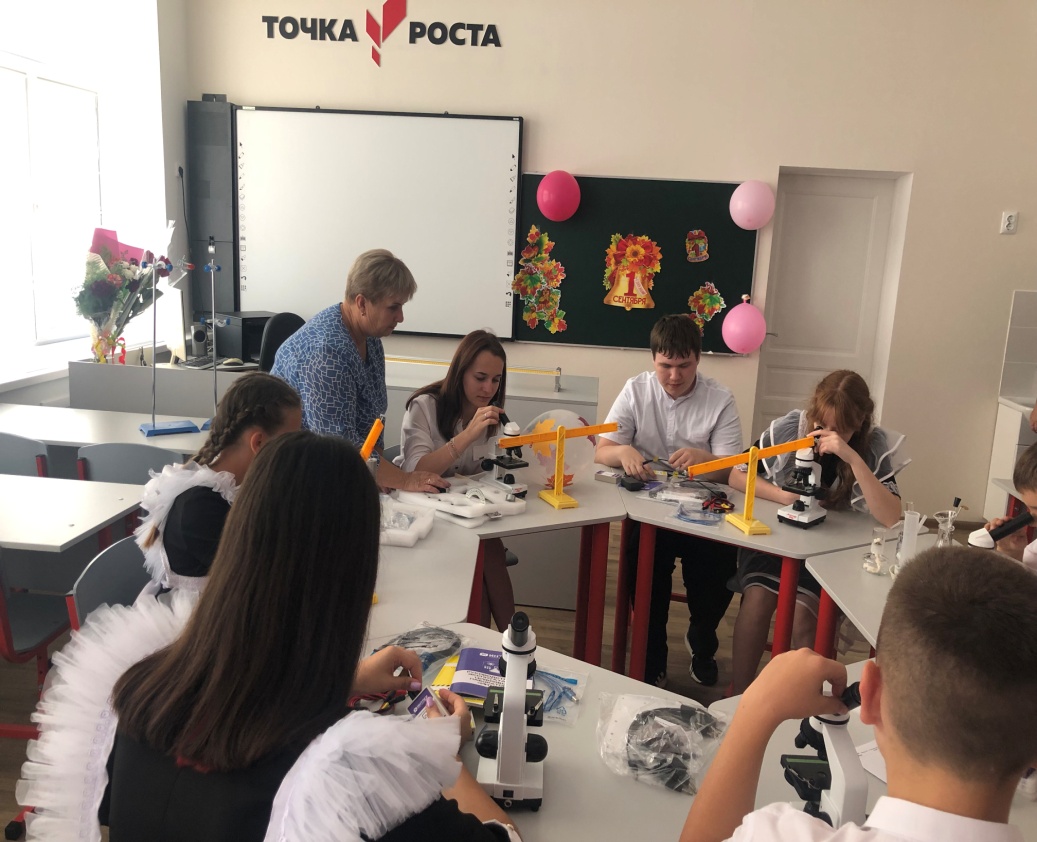 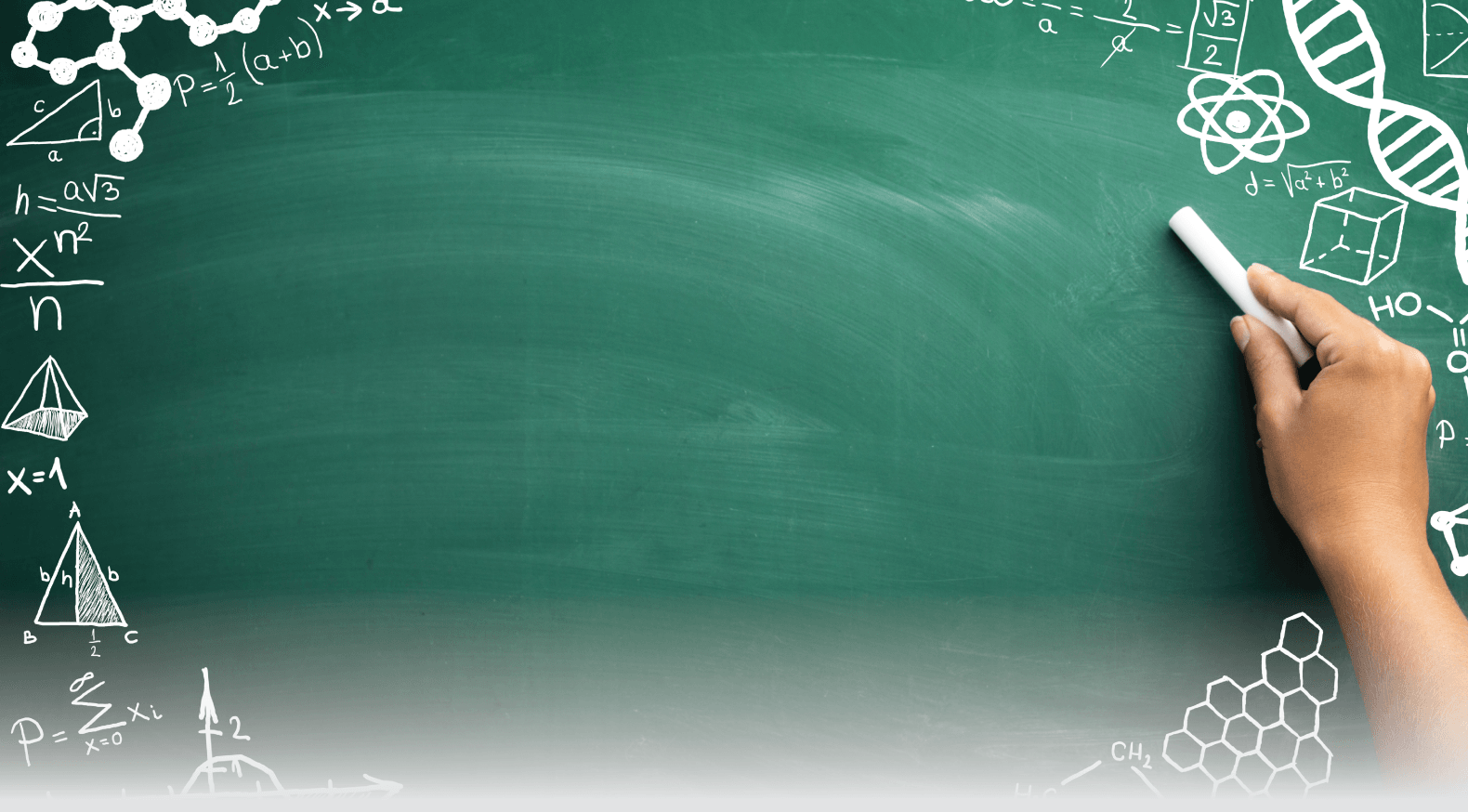 МБОУ Быстрянская  СОШ-480,0 тыс.рублей:
-монтаж системы оповещения 155,4 тыс.руб.;
-выборочный капитальный ремонт (замена дверных блоков) 131,5 тыс. руб.;
-выборочный капитальный ремонт потолка 193,1 тыс.рублей
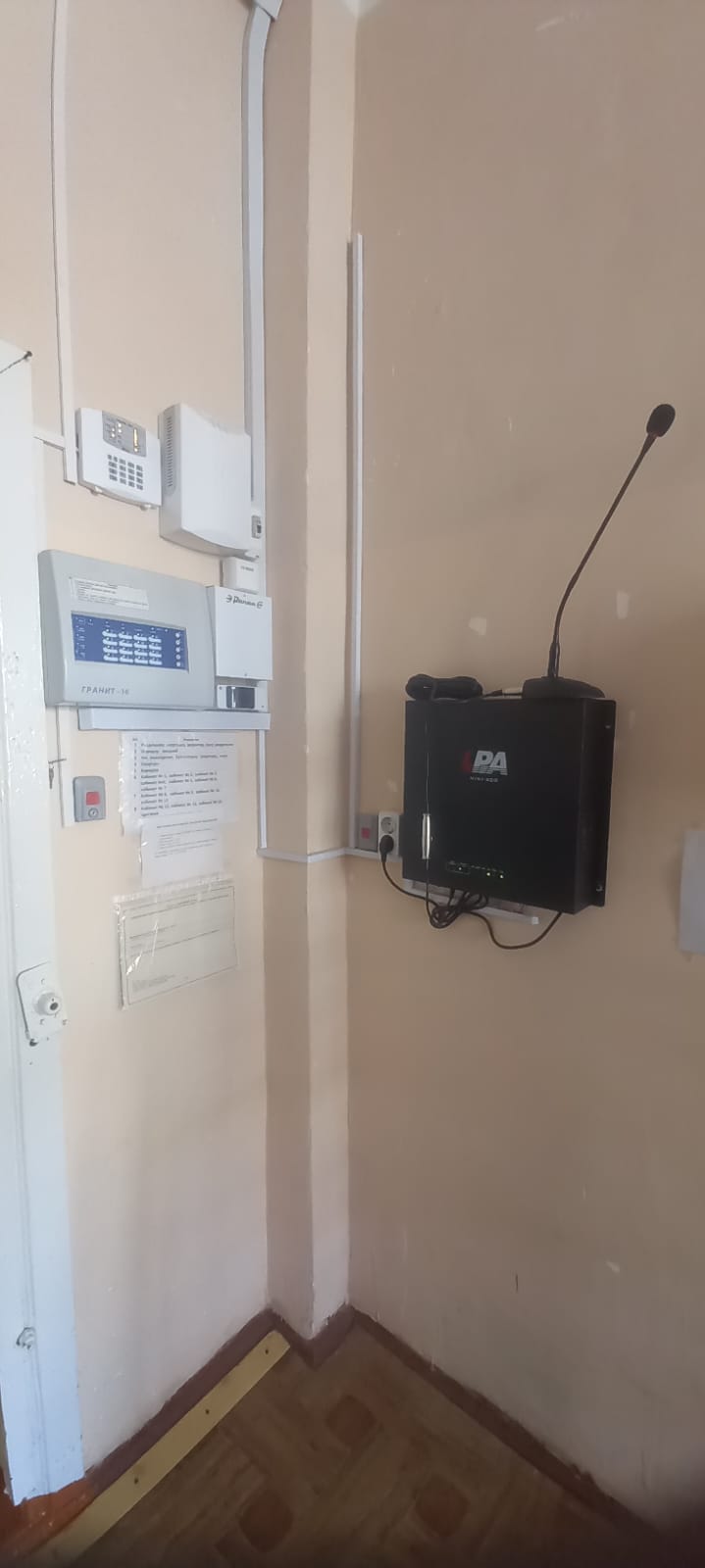 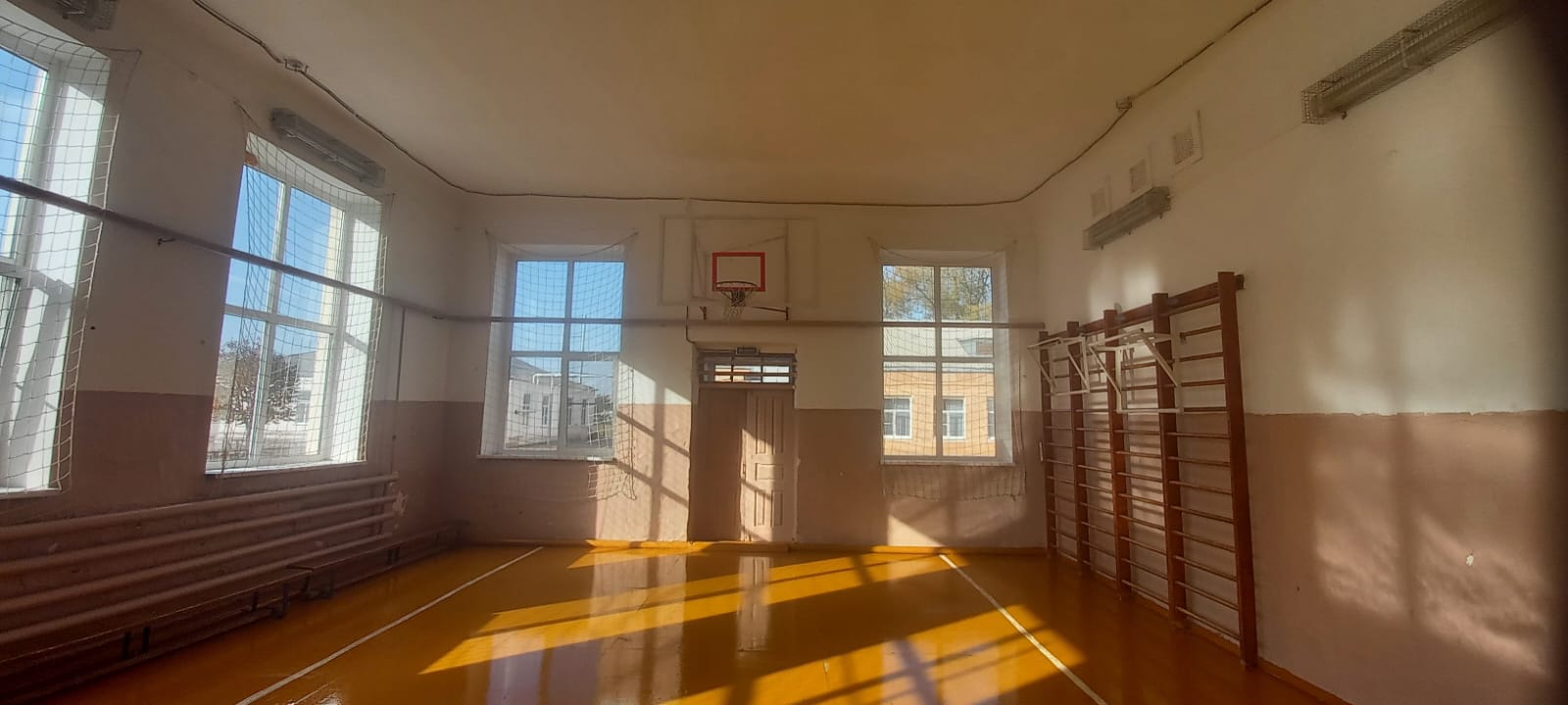 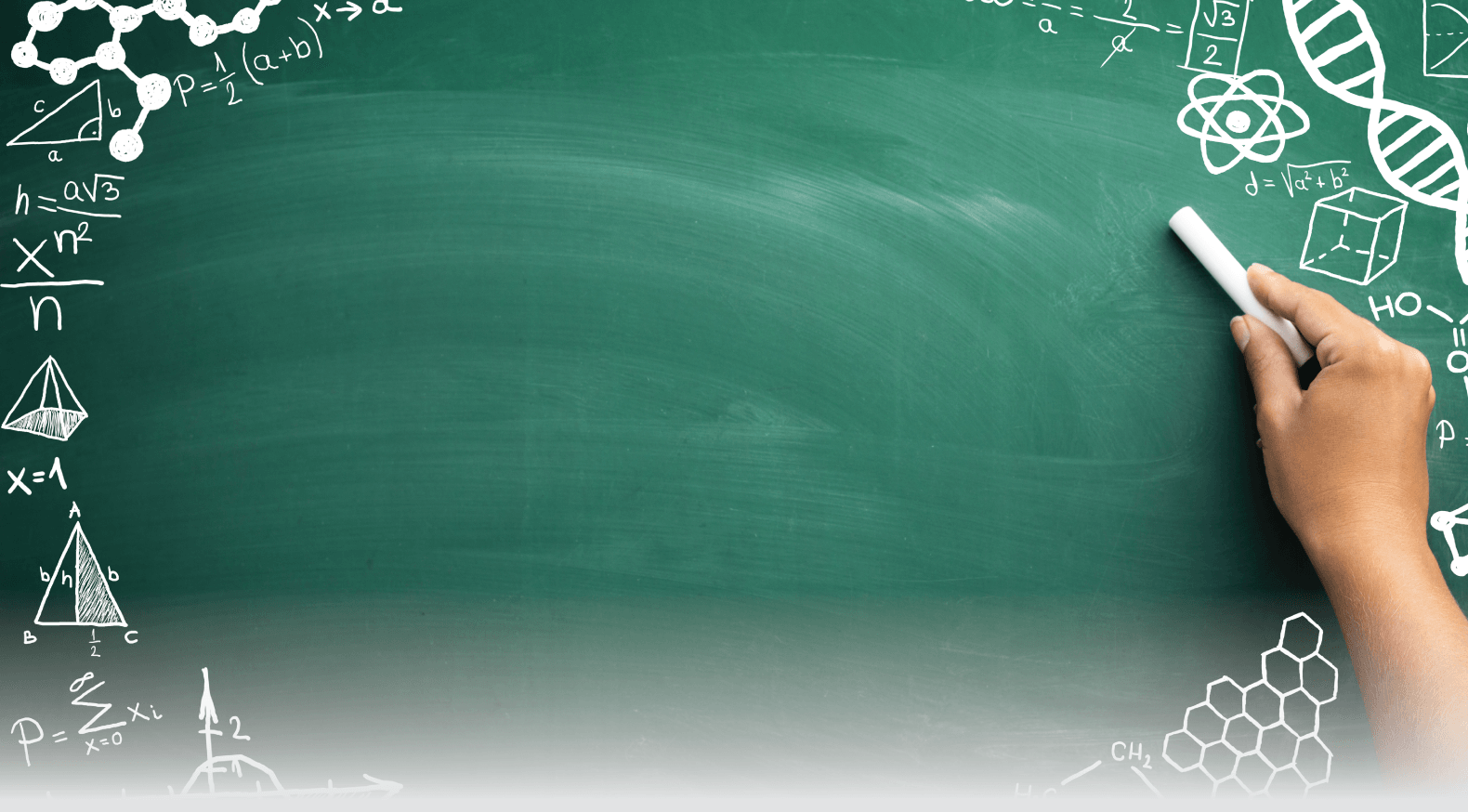 МБОУ Донская   СОШ-941,3 тыс.рублей :

- монтаж автоматической пожарной сигнализации (1,2 этаж) 941,3 тыс. рублей
.
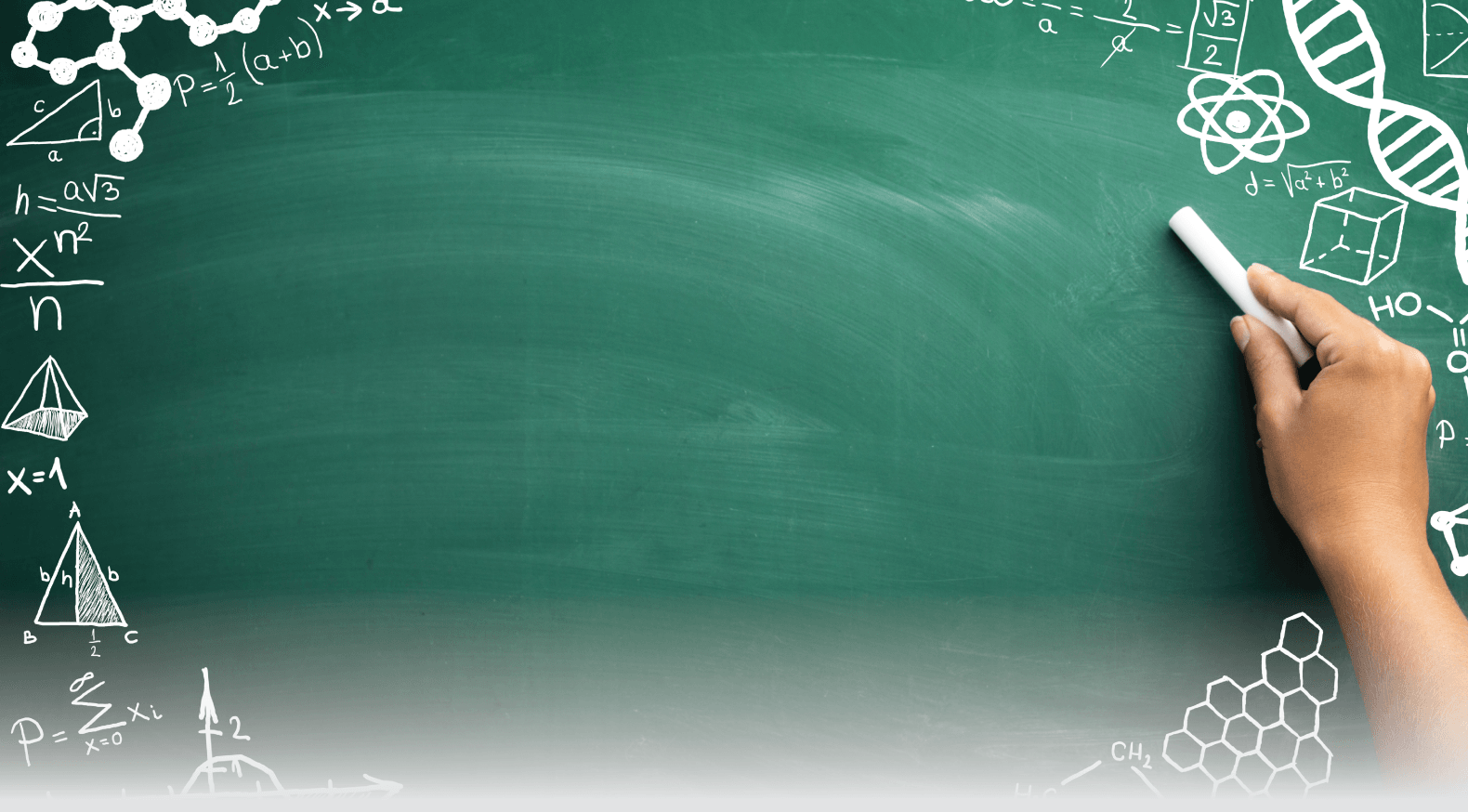 МБОУ Черкесская   СОШ -160,6 тыс.рублей :
-монтаж системы оповещения 135,2 тыс.руб.;
- выборочный капитальный ремонт системы видеонаблюдения 25,4 тыс.рублей.

.
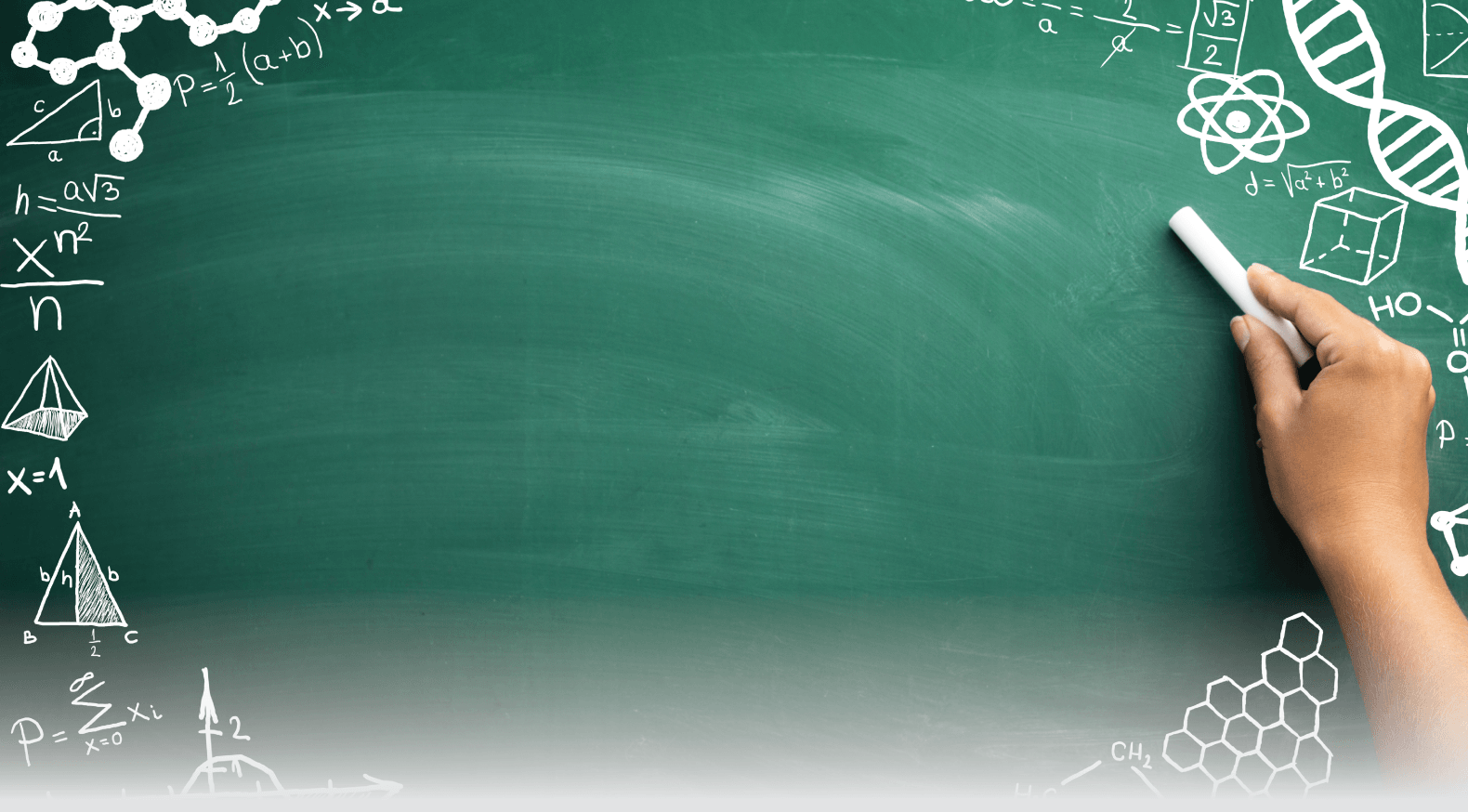 МБОУ Майорская   СОШ-127,5 тыс.рублей :
-монтаж системы оповещения для обеспечения антитеррористической защищенности 127,5 тыс.руб.;
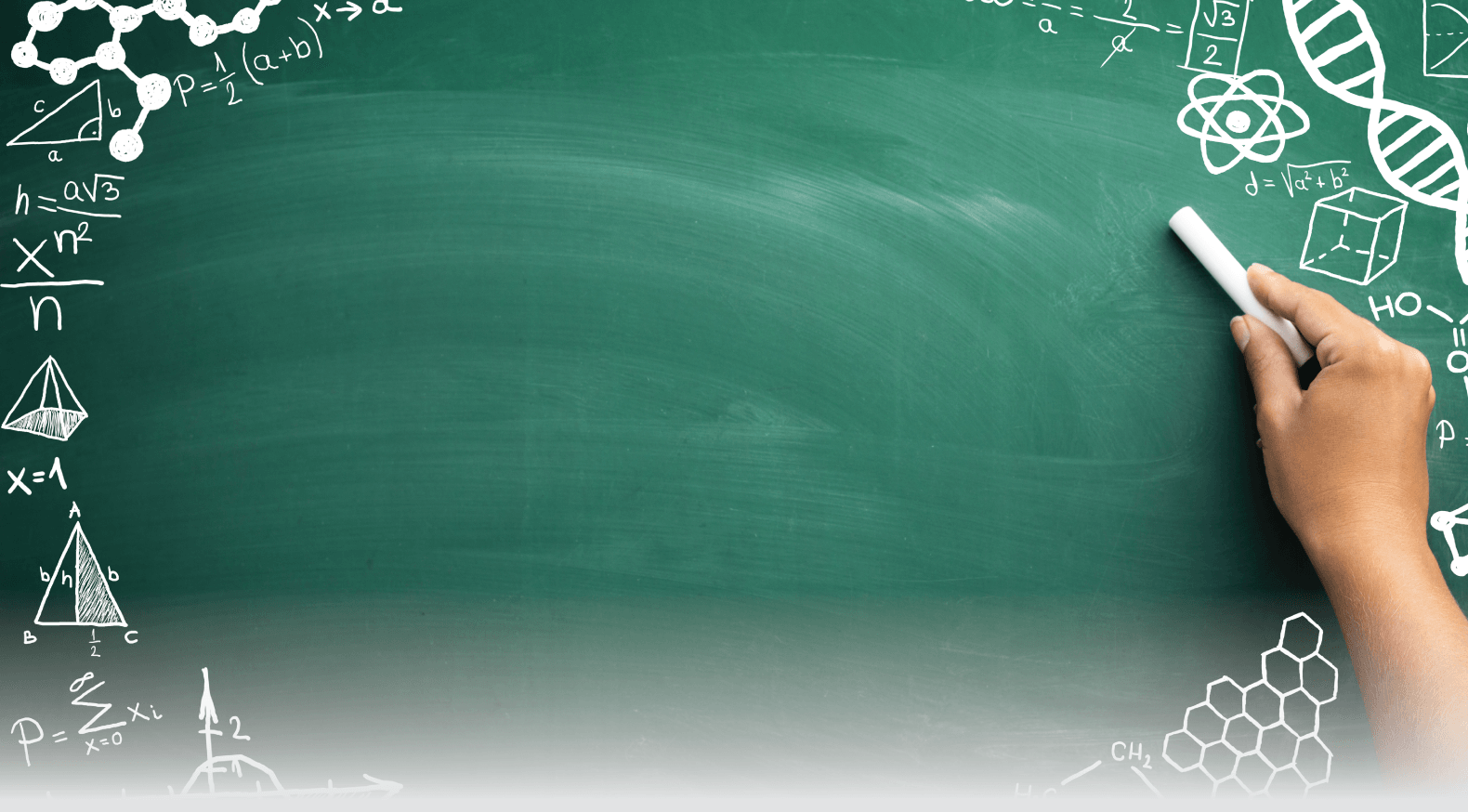 Дополнительное образование-75,6 млн.рублей
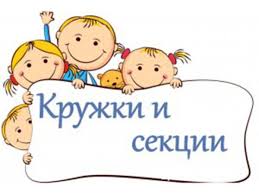 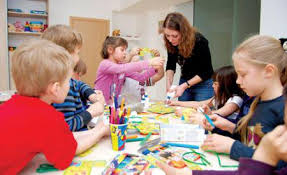 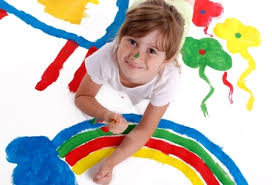 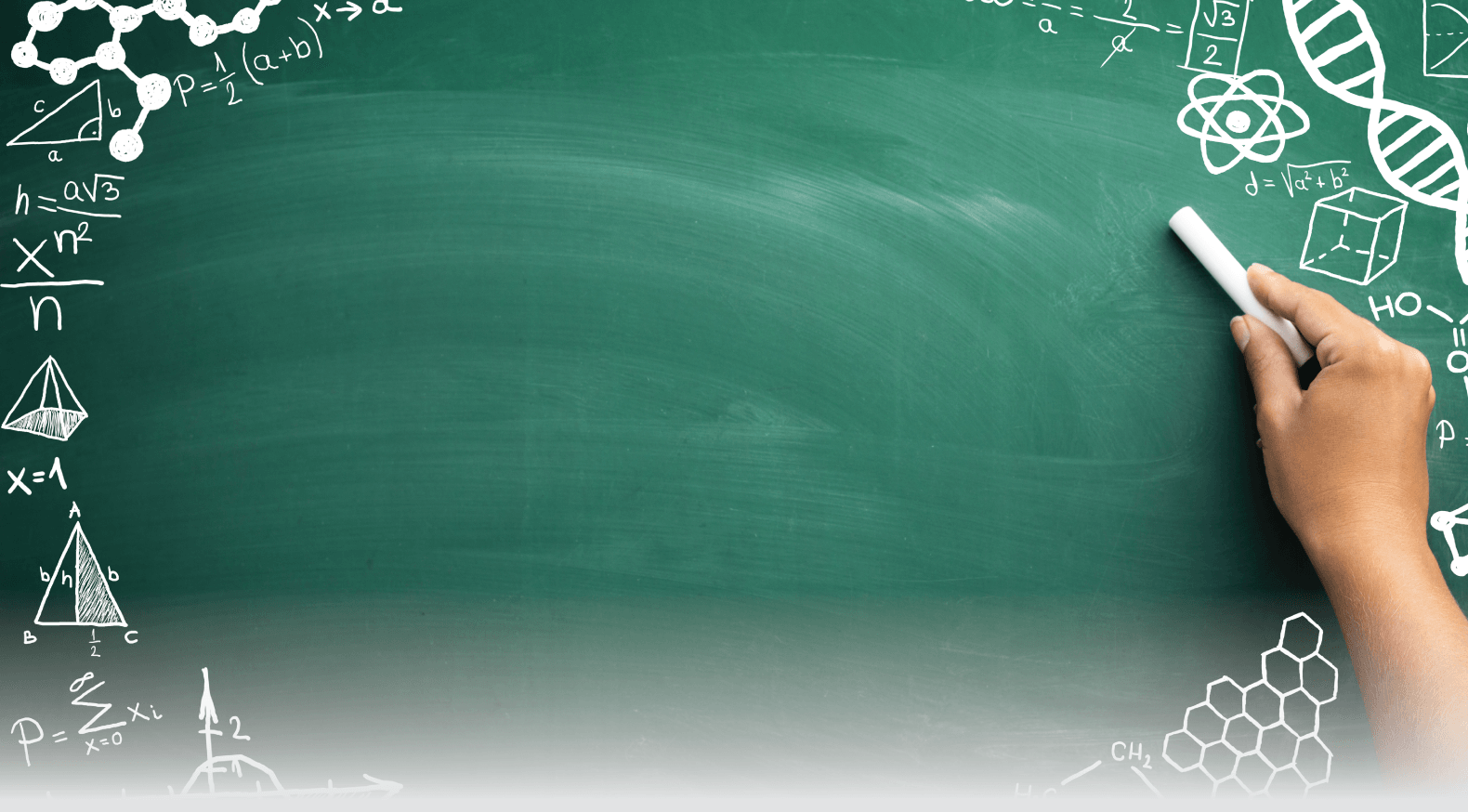 На содержания Физкультурно-оздоровительного комплекса направлено более 40,0 млн.рублей
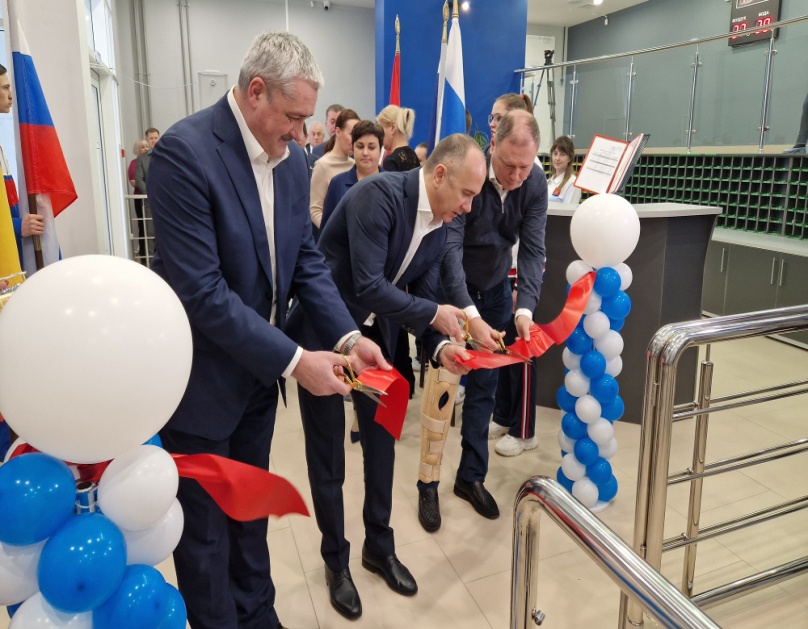 Тыс.рублей
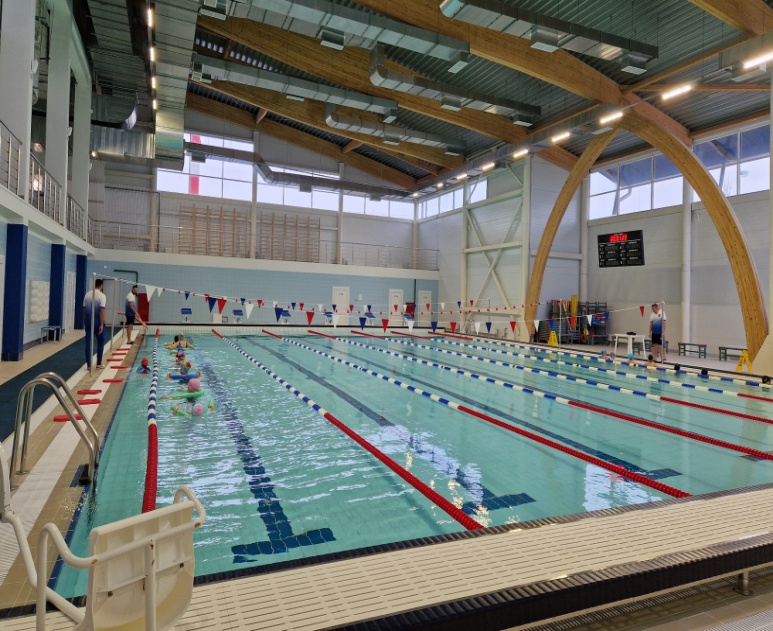 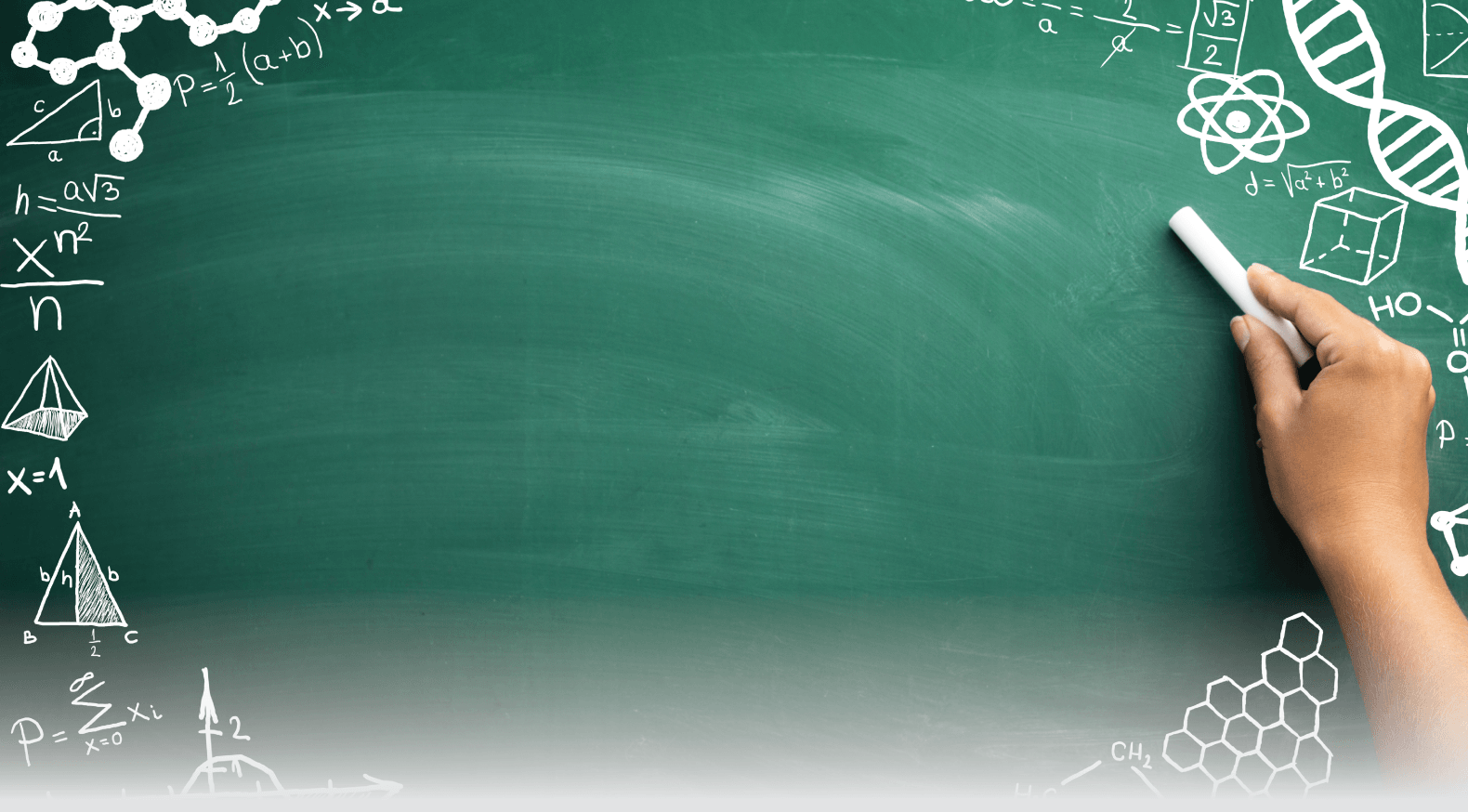 На иные цели для учреждений дополнительного образования :
-выборочный капитальный ремонт отопительной системы в МБУ ДО СШ в размере 86,9 тыс.руб.;
- приобретение кормов и ветеринарных препаратов  для содержания лошадей на конноспортивном отделении МБУ ДО СШ 354,9 тыс. руб.;
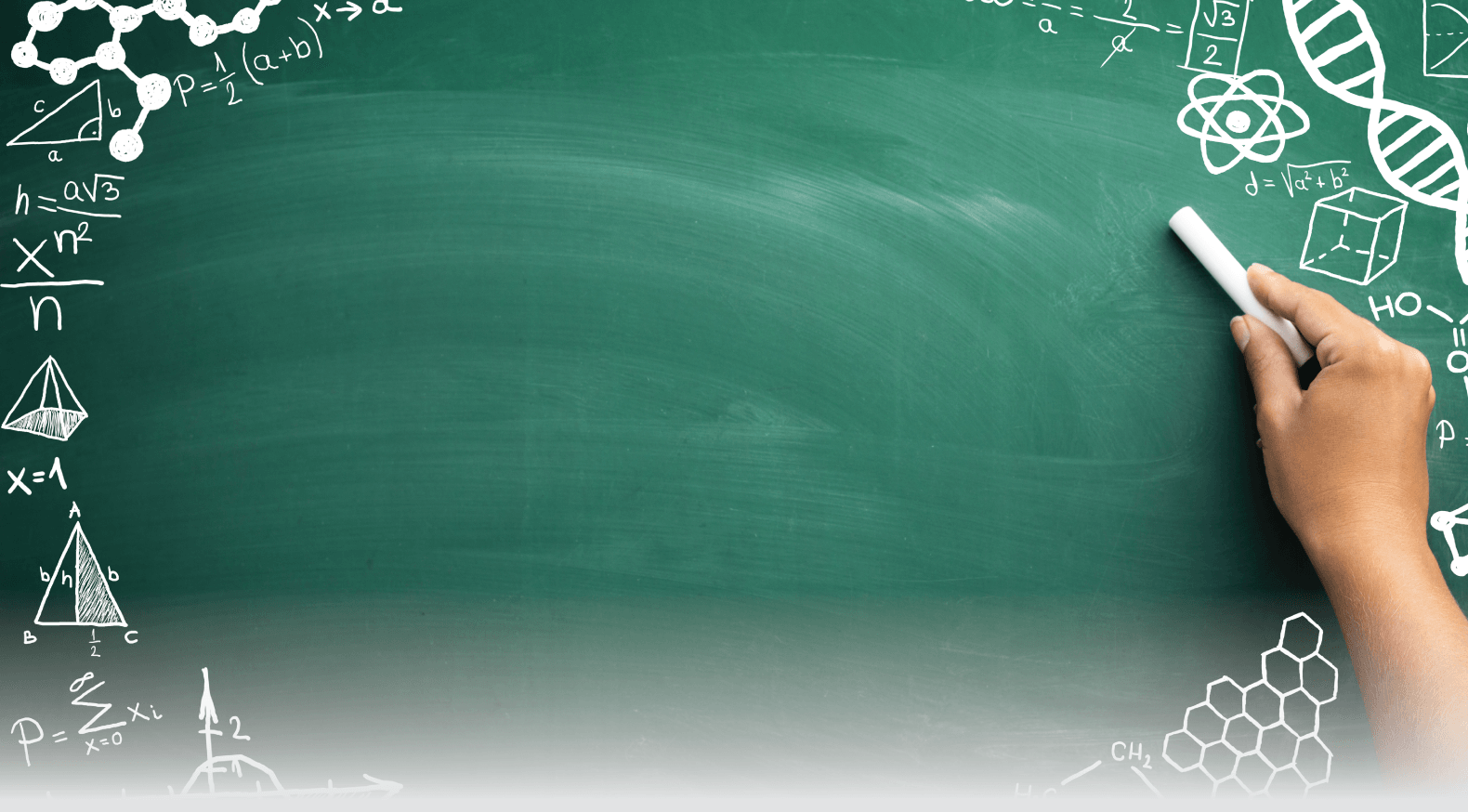 Реализация Указов Президента Российской       Федерации в 2023 году
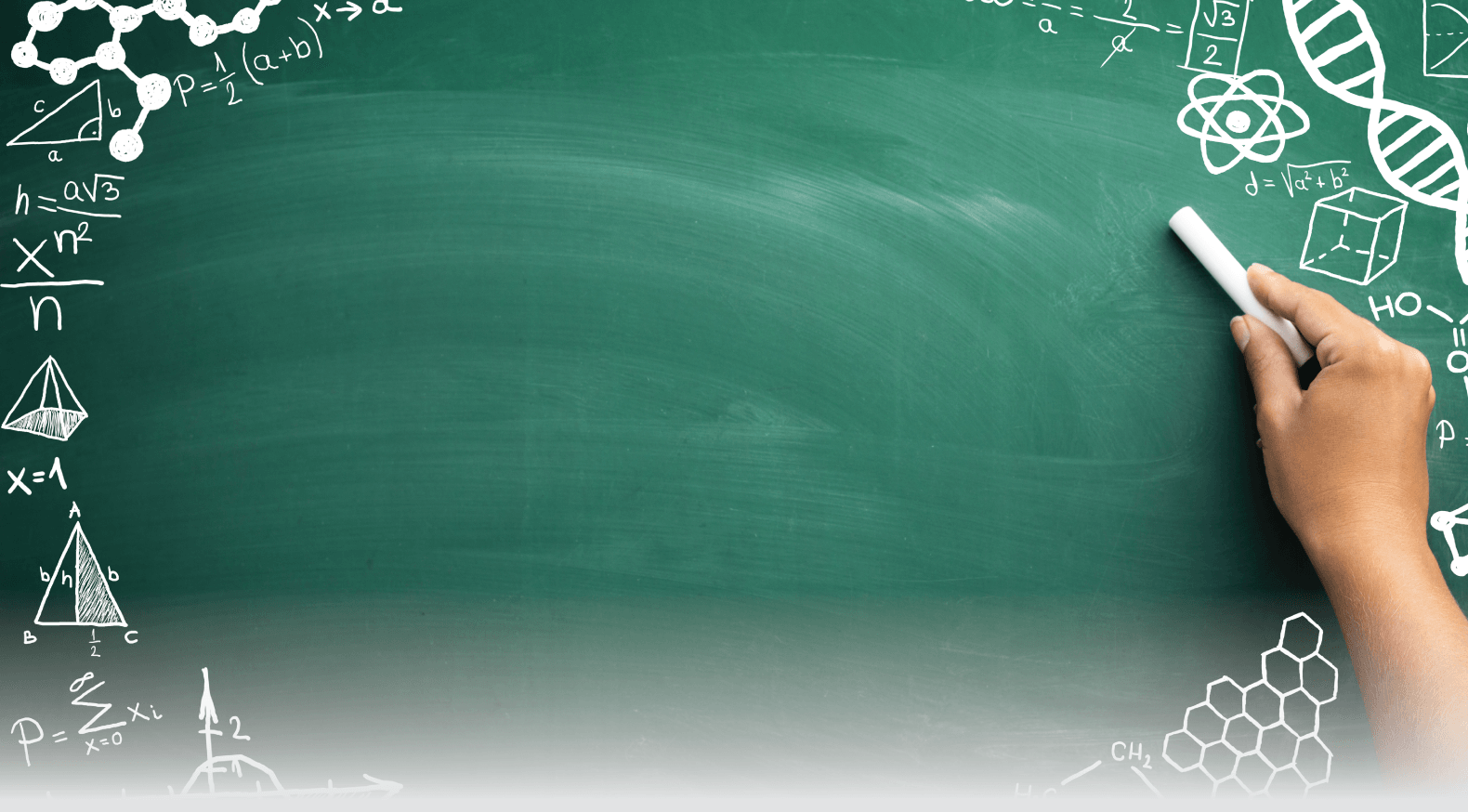 Меры социальной поддержки отдельных категорий граждан Орловского района
Расходы на предоставление мер социальной поддержки детей-сирот и детей оставшихся без попечения родителей, составили 11,3 млн.рублей
Выплачено пособий 47 детям-сиротам переданным на воспитание в семью опекунов
Выплачено пособий 17 детям-сиротам переданным на воспитание в приемные семьи
Обеспечено бесплатным проездом на транспорте (кроме такси) 48сирот
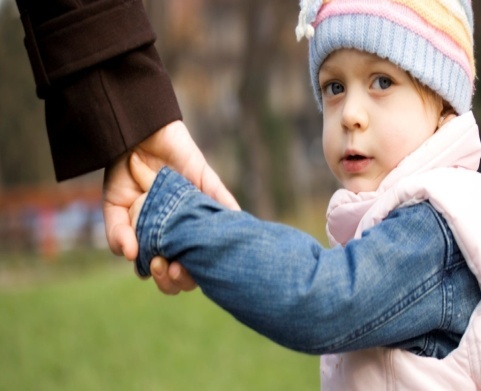 Расходы на предоставление мер социальной поддержки родителей детей, посещающие дошкольные образовательные организации 
 составили 6,0 млн.рублей
Выплачено 1089  компенсаций родительской платы за присмотр и уход за детьми в образовательной организации, реализующей образовательную программу дошкольного образования
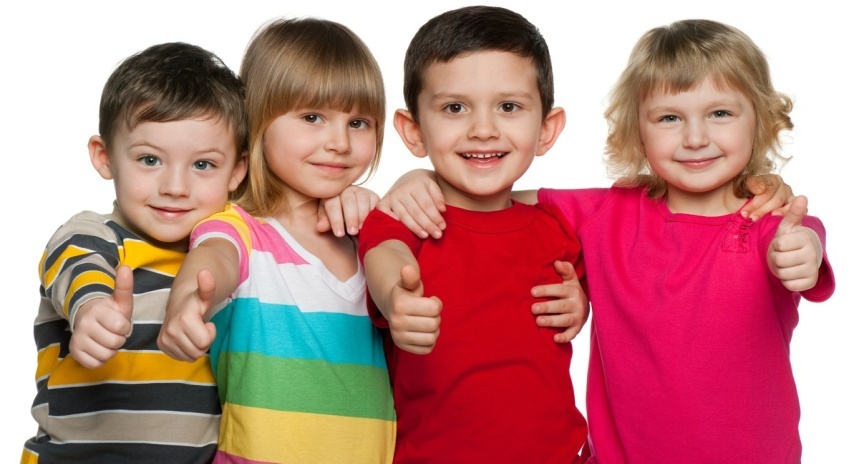 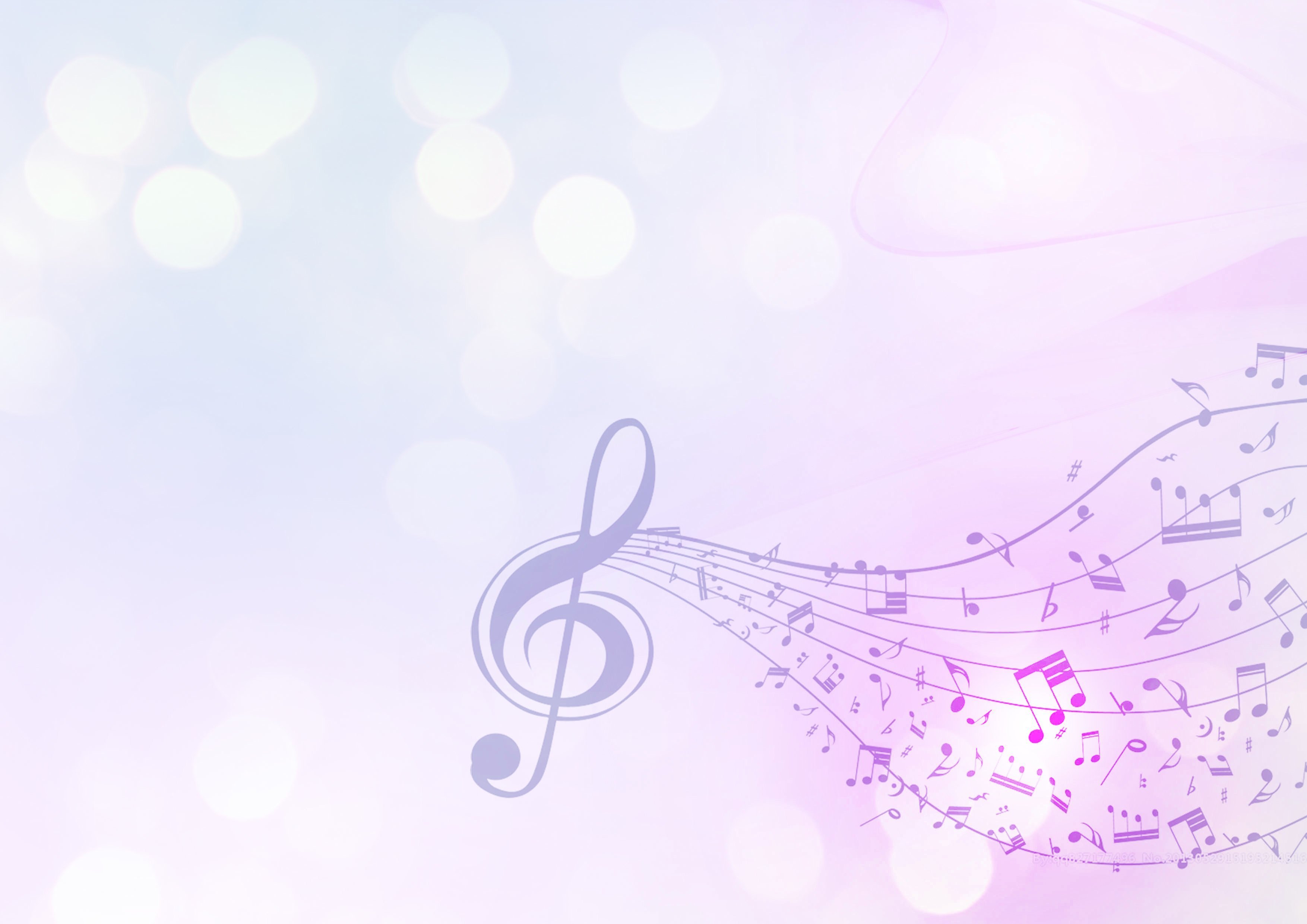 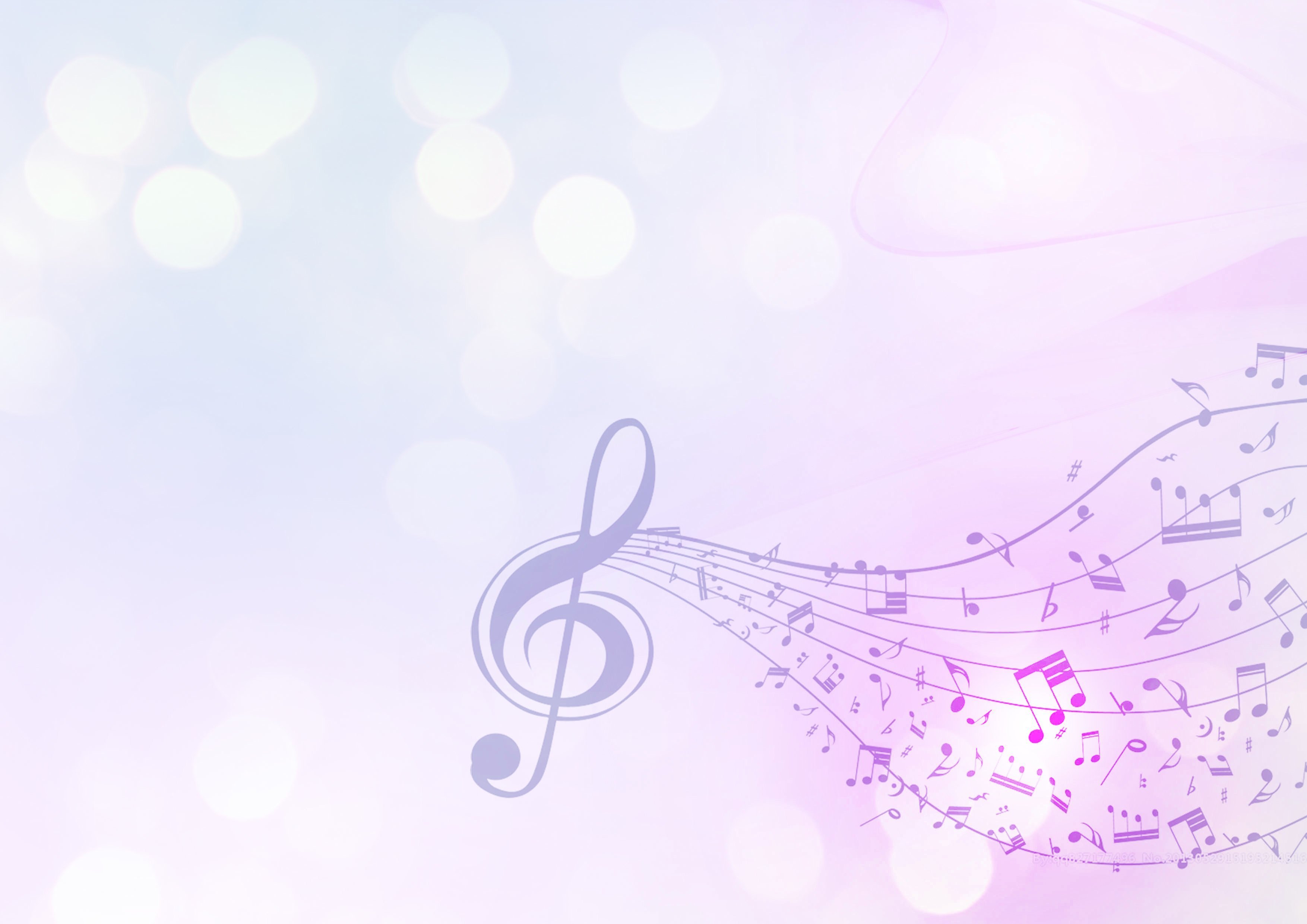 Дополнительное образование детей-19668,8 тыс.рублей
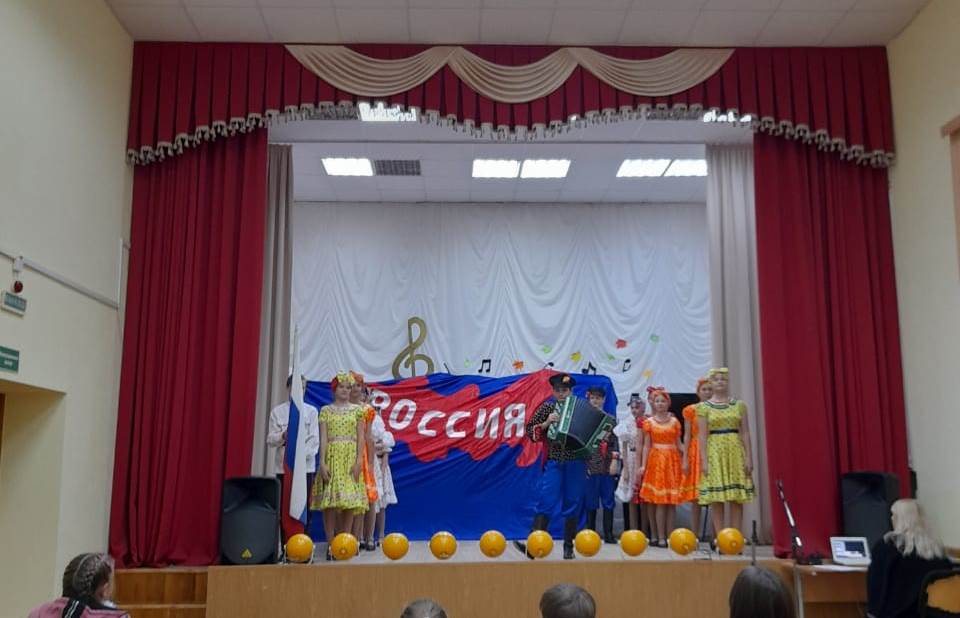 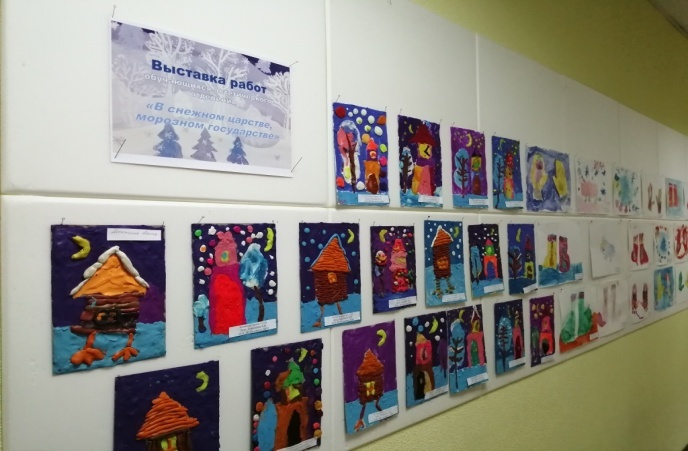 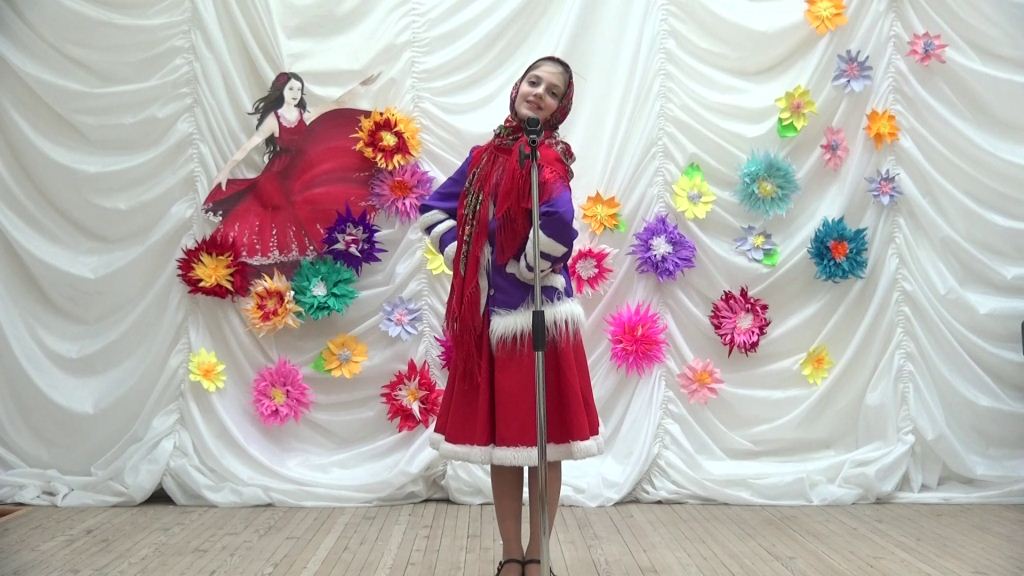 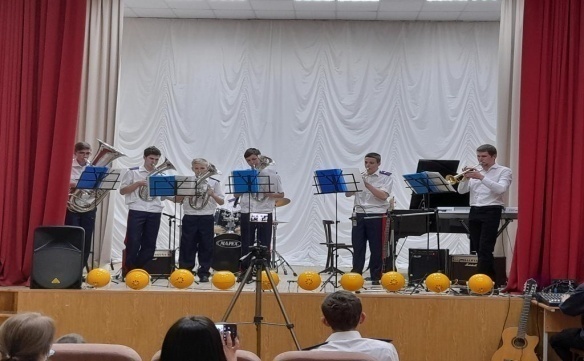 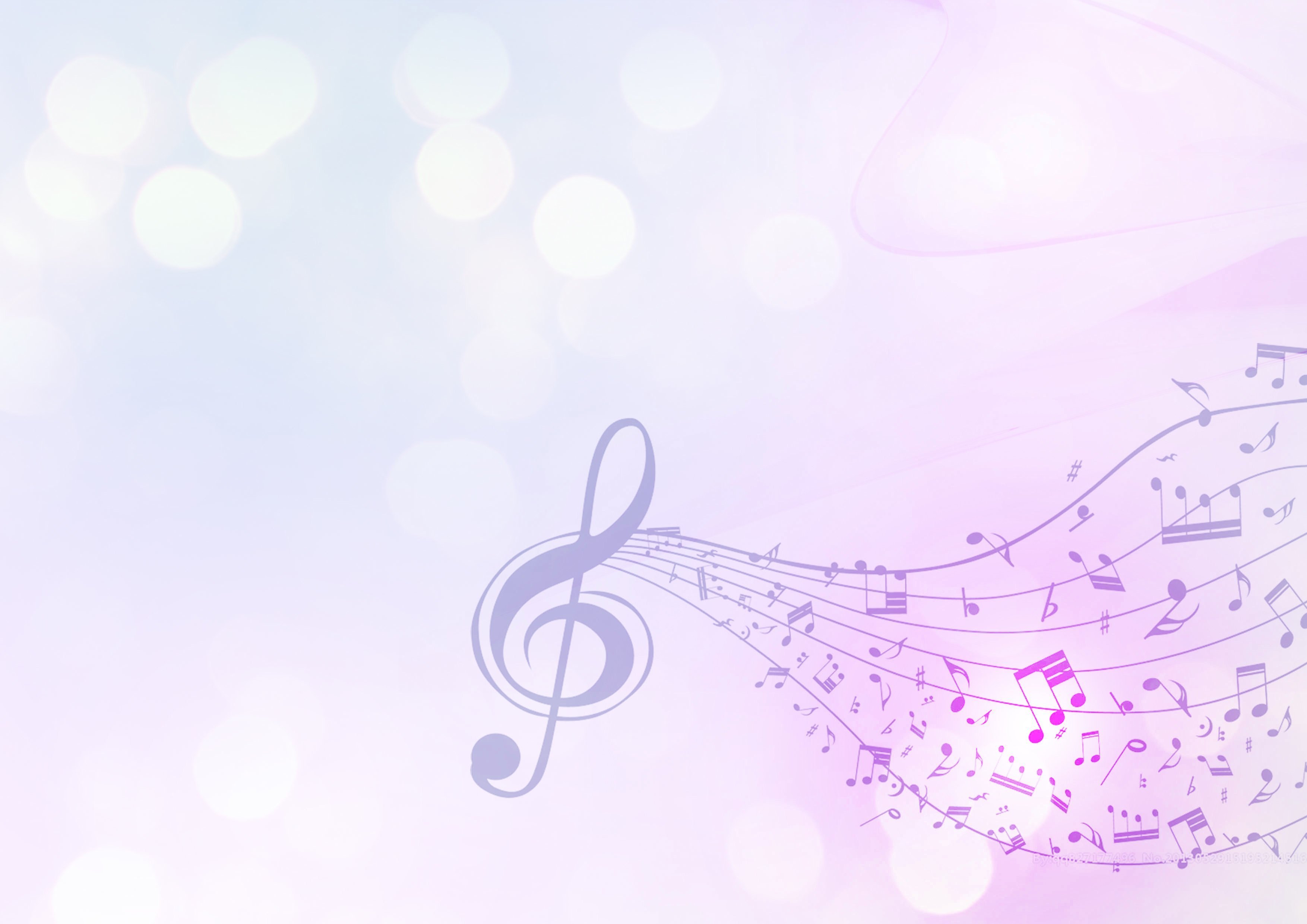 Расходы на иные цели:
Ремонт системы оповещения
Противопожарные мероприятия
Детская школа искусств
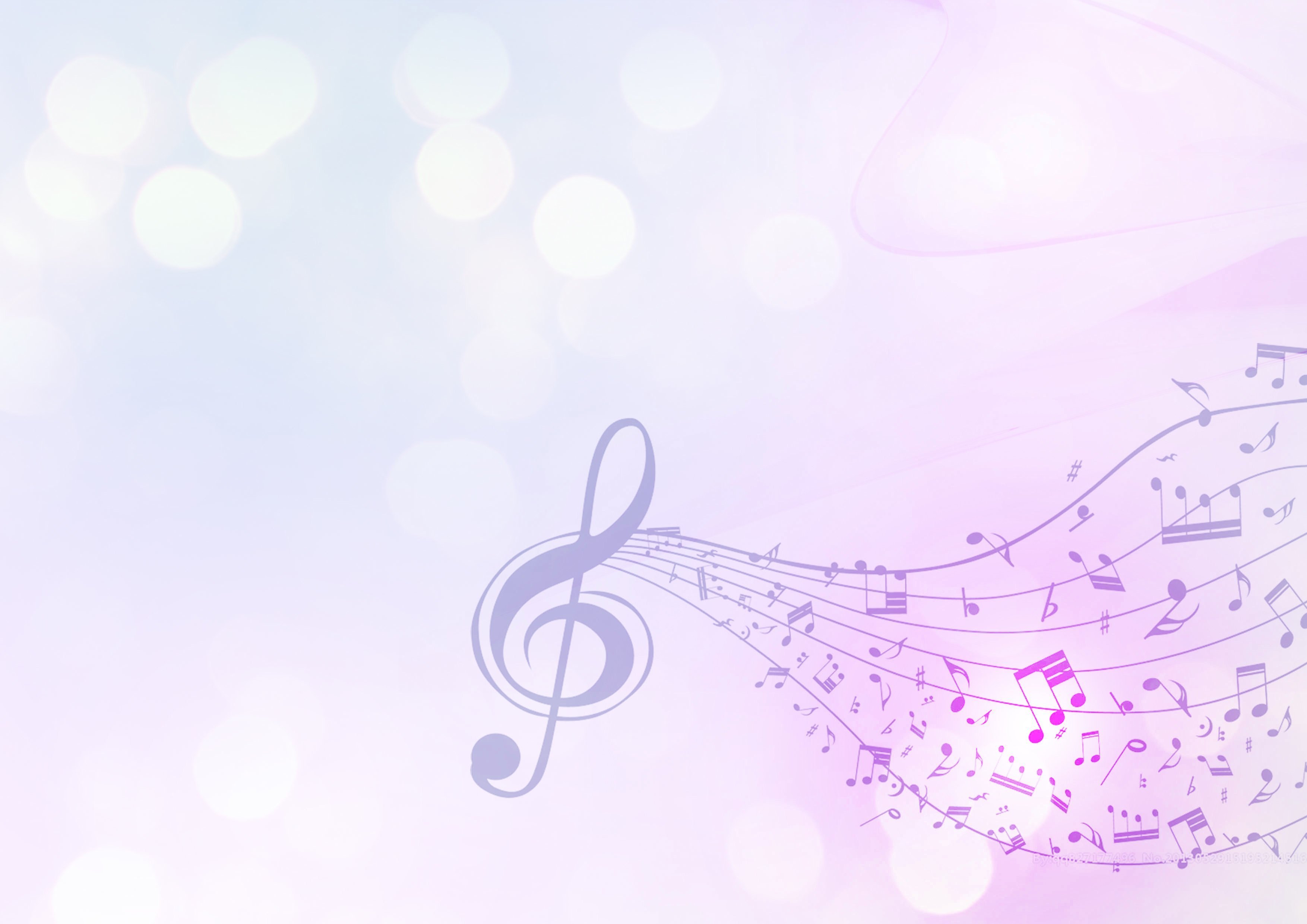 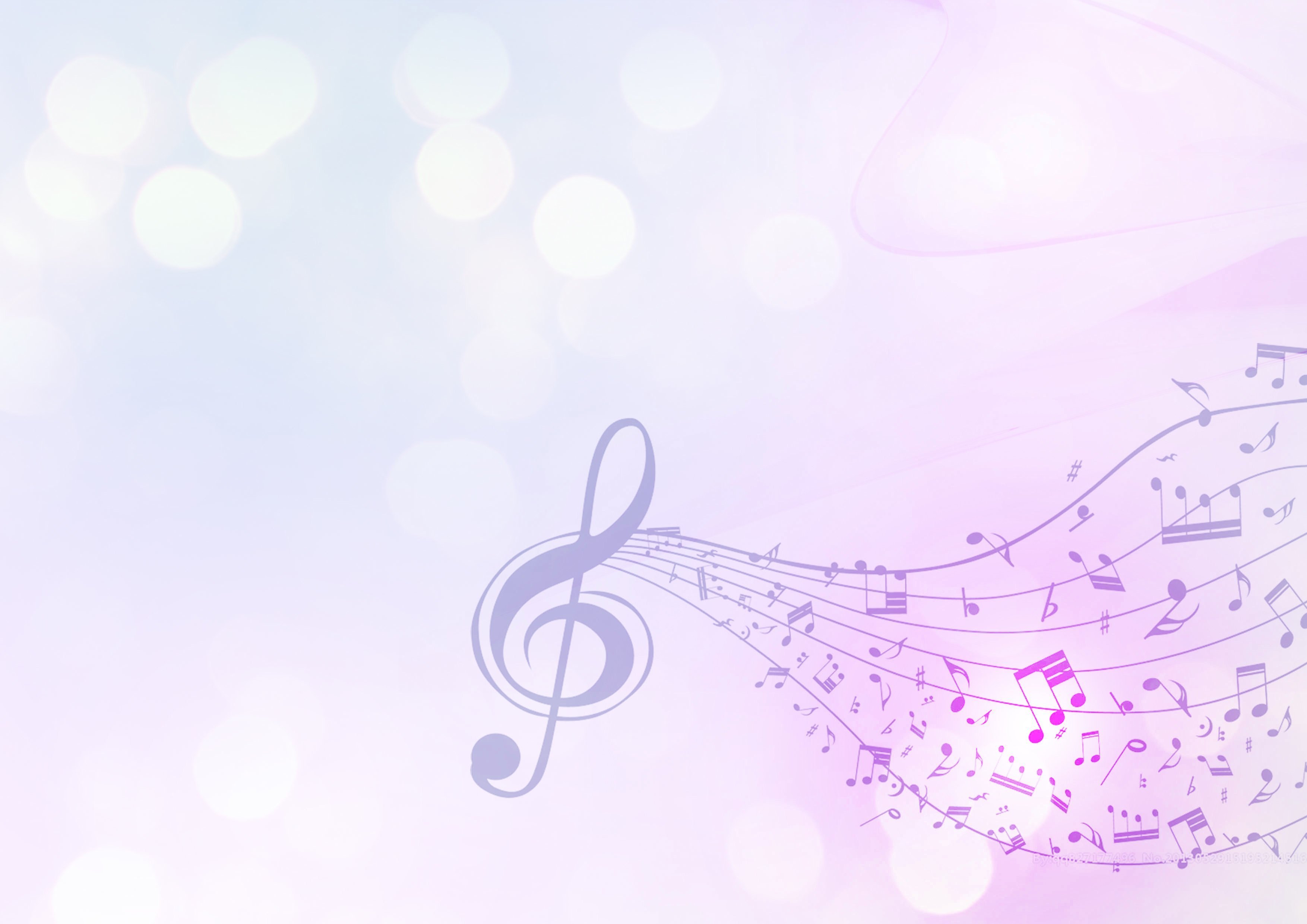 На развитие отрасли «Культура»-53,6 млн.рублей
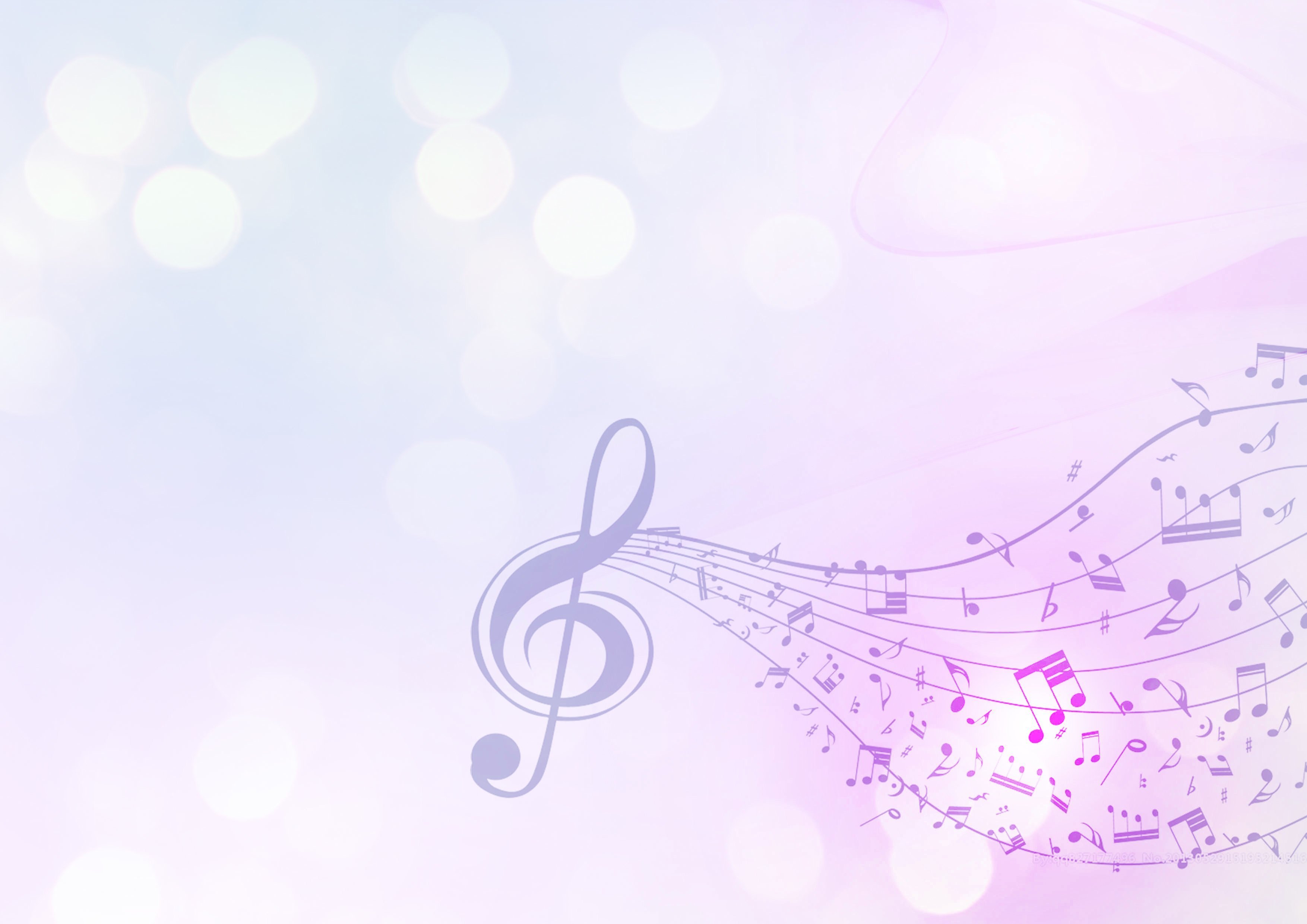 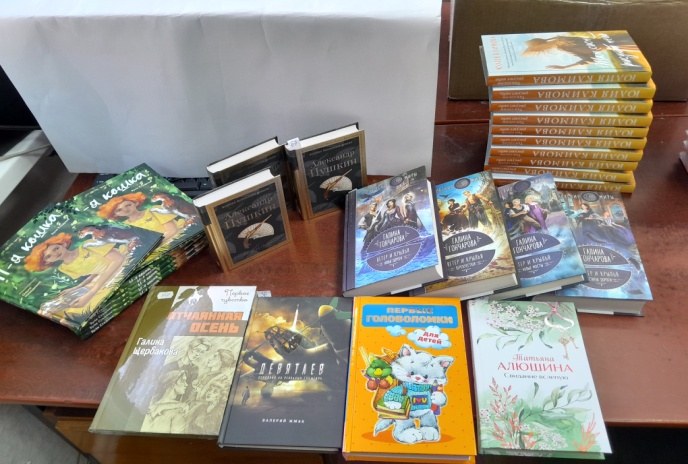 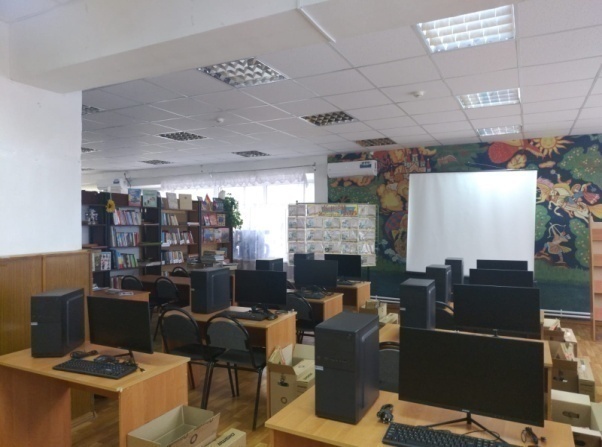 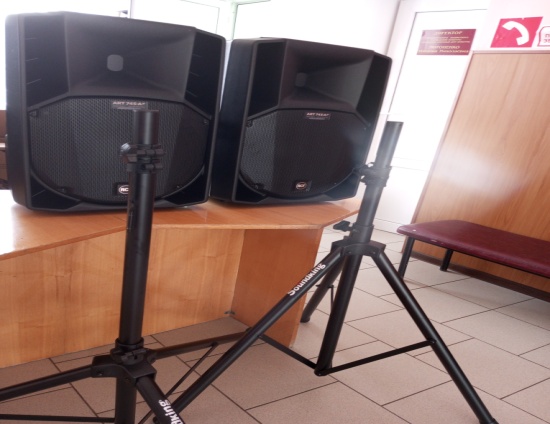 Приобретены
основных средств АРМ
Орловская МЦБ
на комплектование книжных фондов муниципальных библиотек(из всех источников)
Приобретение радиосистем в комплекте Орловский РДК
261,6
тыс.рублей
917,0
тыс.рублей
901,6 тыс.рублей
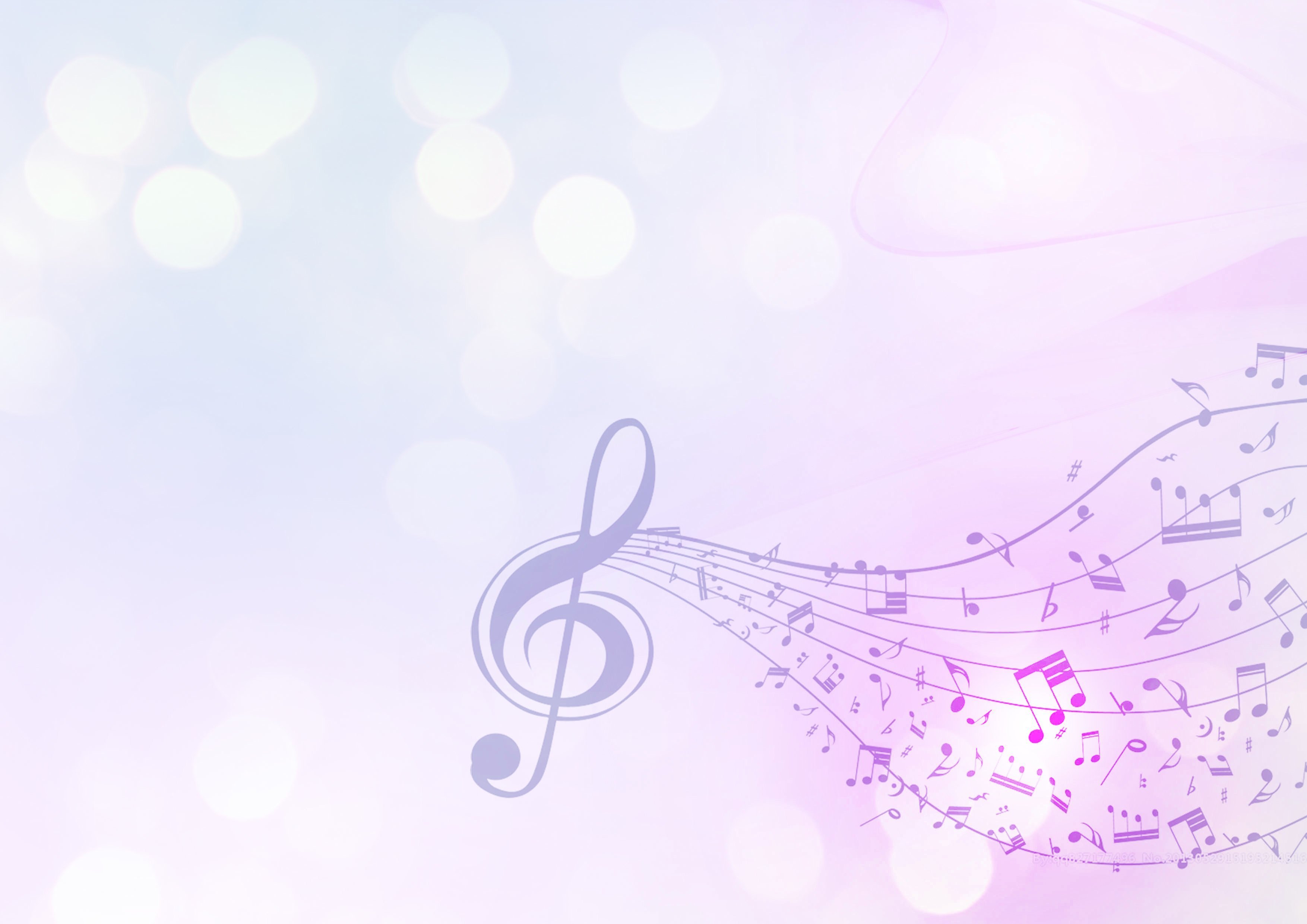 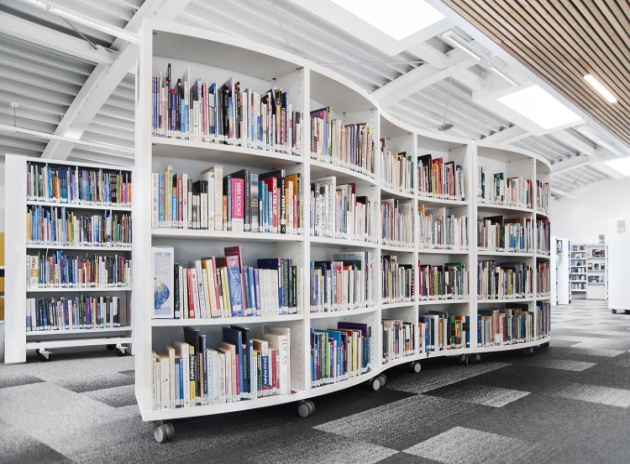 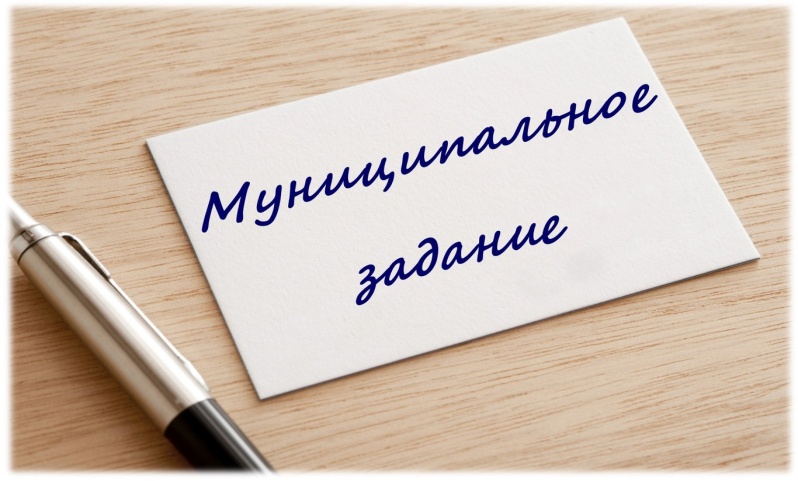 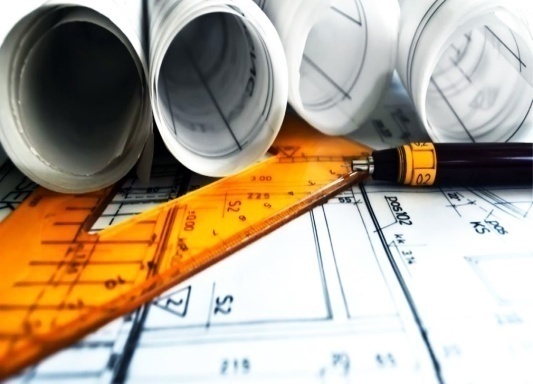 Финансовое обеспечение муниципального задания
Разработка дизайн-концепции организации библиотечного пространства
Перерасчет (корректировка) сметной документации, включая прохождение государственной экспертизы, инструментальное обследование
26675,3 тыс.рублей
121,0
тыс.рублей
1005,3
тыс.рублей
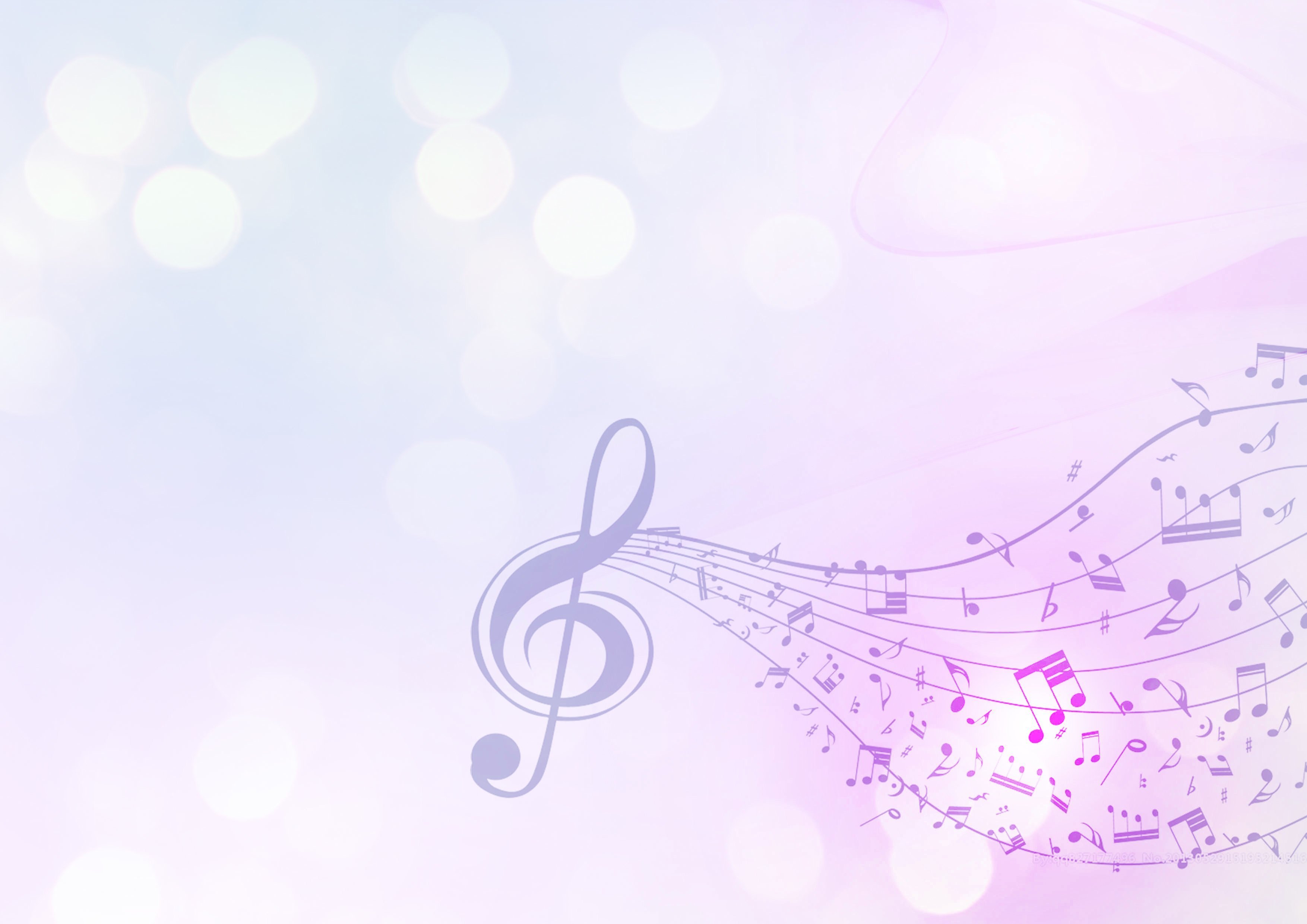 Реализация Указов Президента Российской Федерации в 2023 году
100,3 %
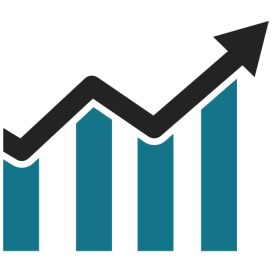 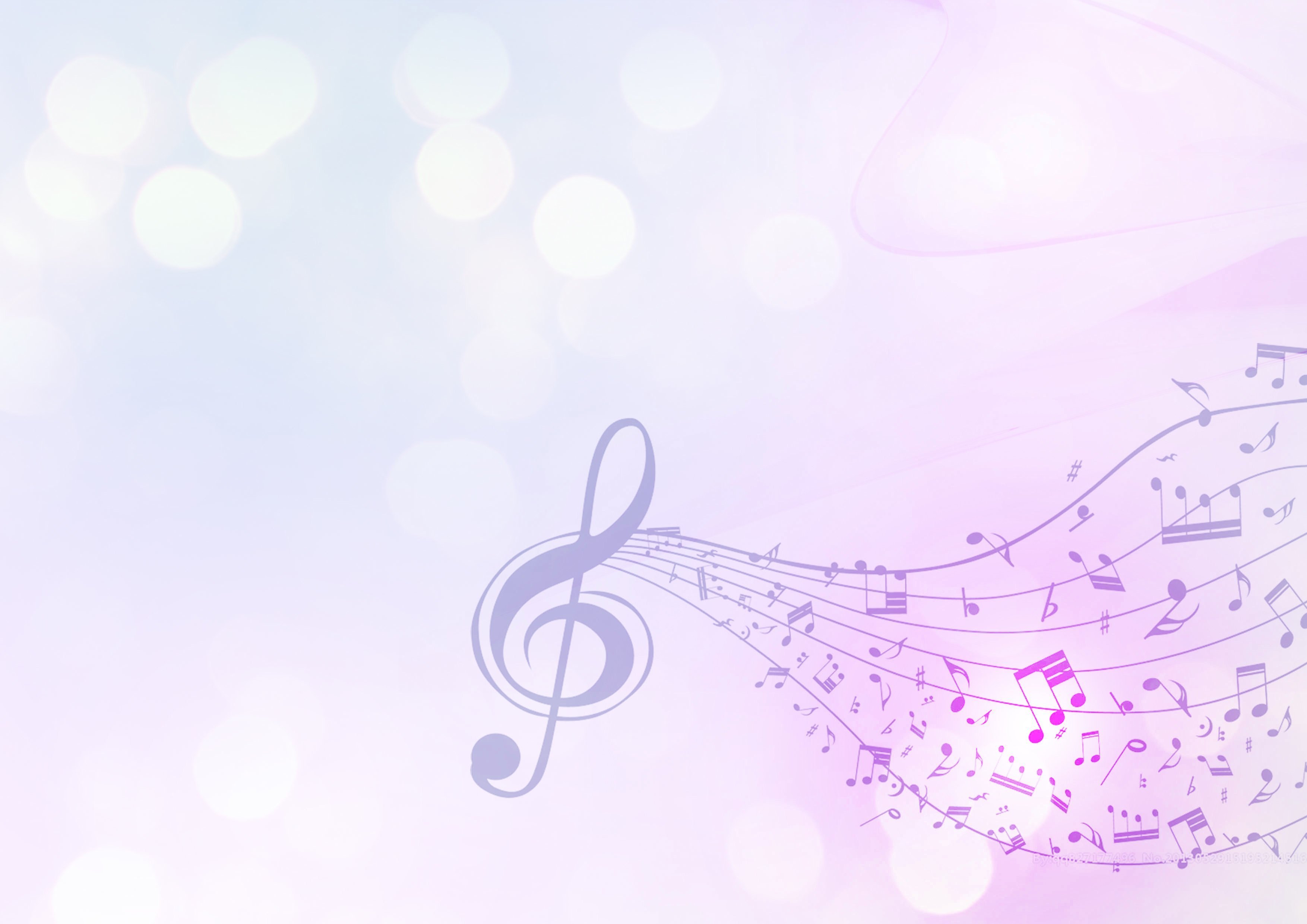 Клубные формирования
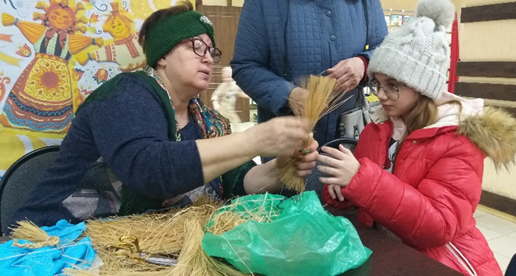 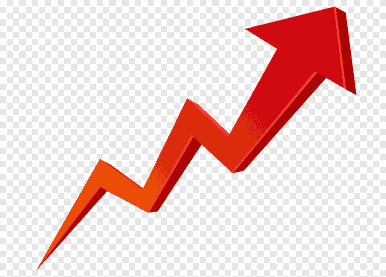 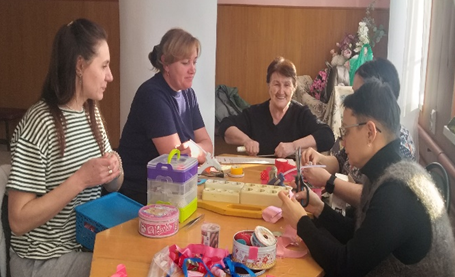 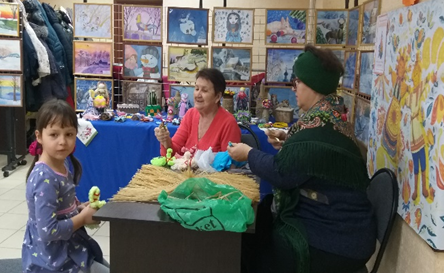 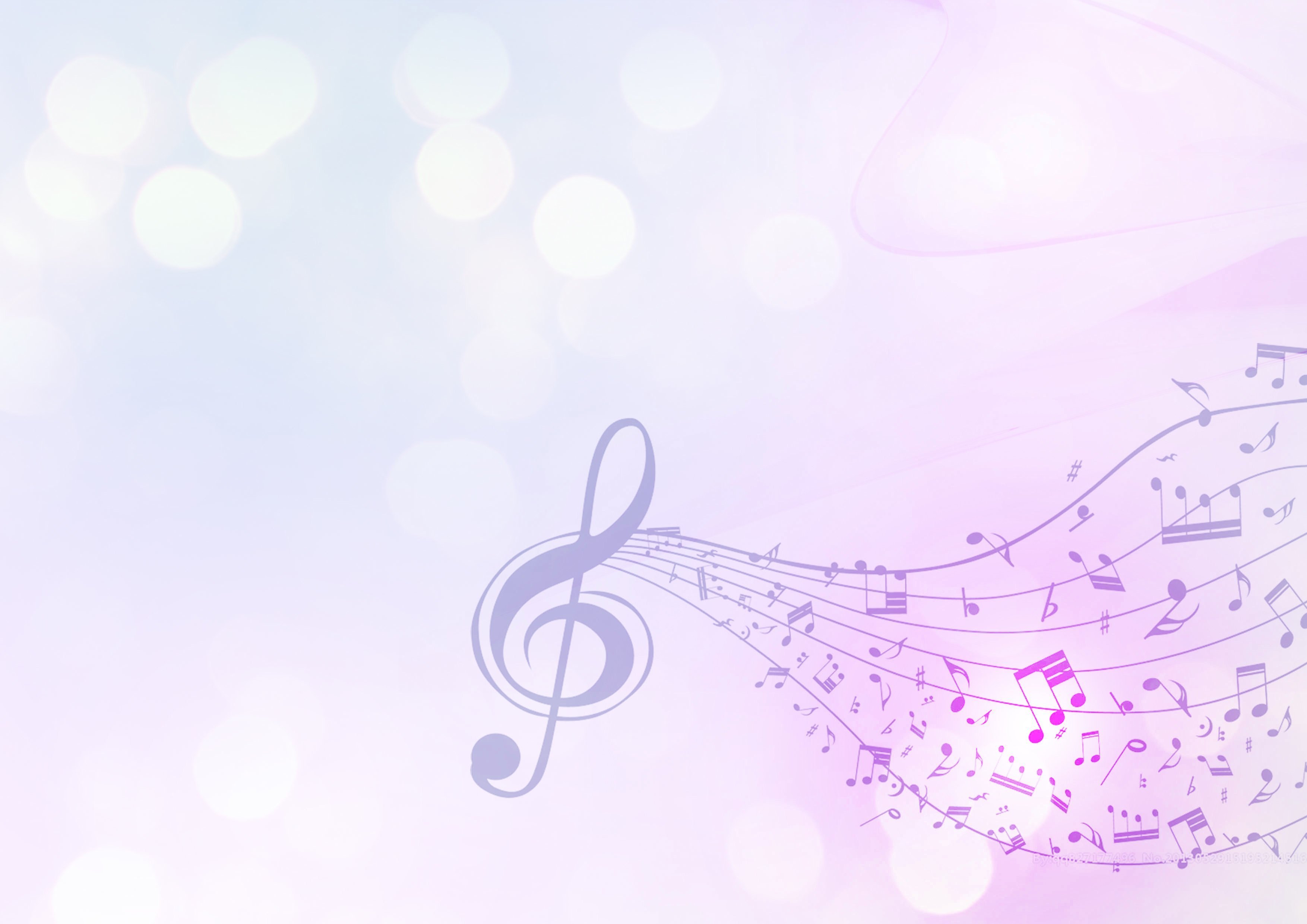 Талантливые мастера народной культуры за 2023 год
Соколенко Алина-мастер традиционный  ремесла (вышивка из лент)
Белецкая Ольга -руководитель народного ансамбля «Радуга»
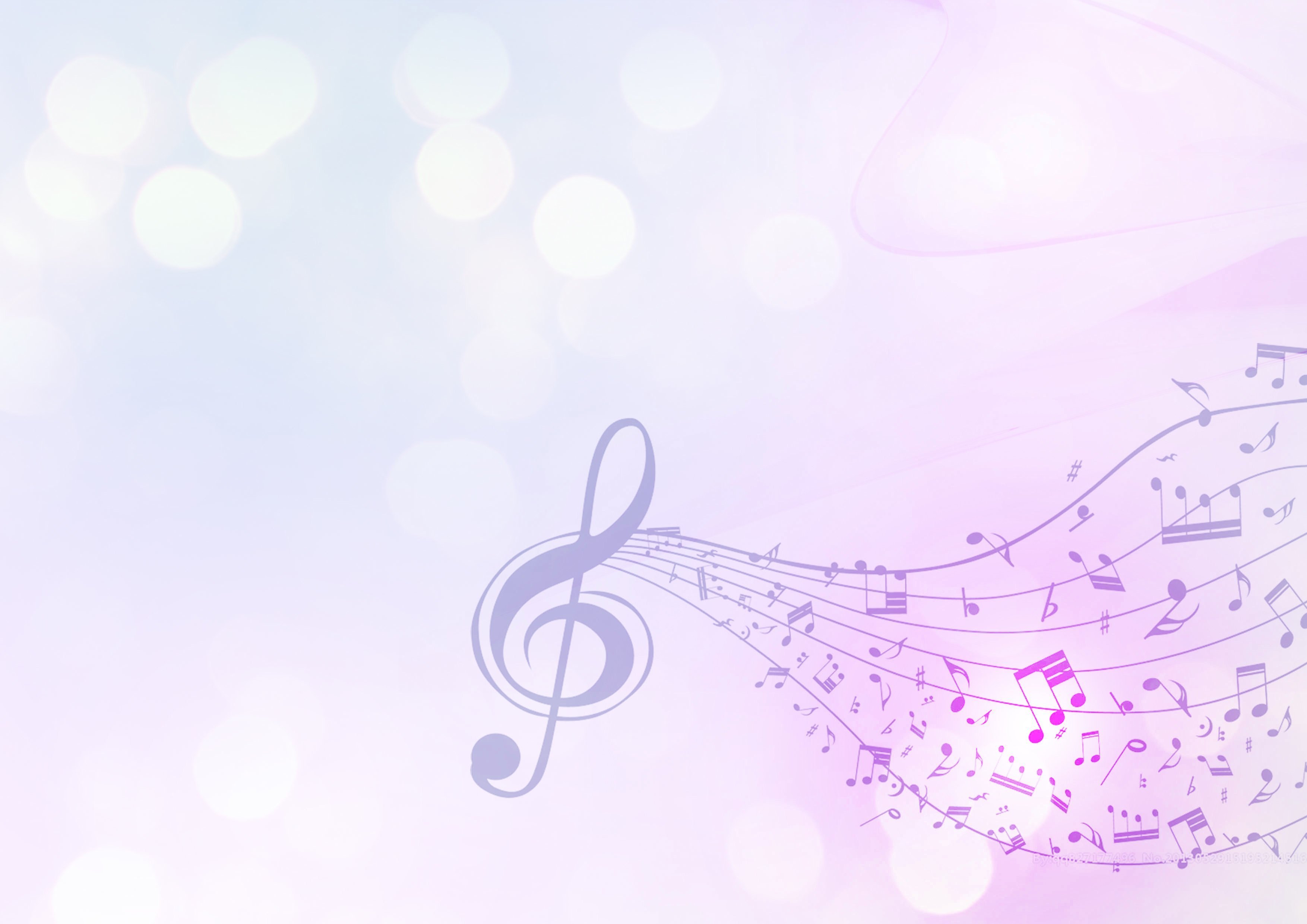 Расходы на мероприятия в сфере культуры-1723,8 тыс.рублей
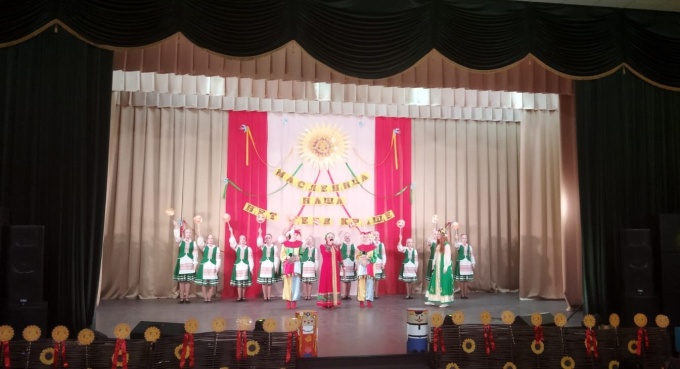 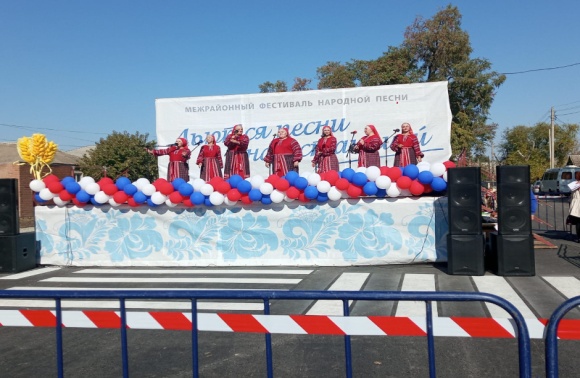 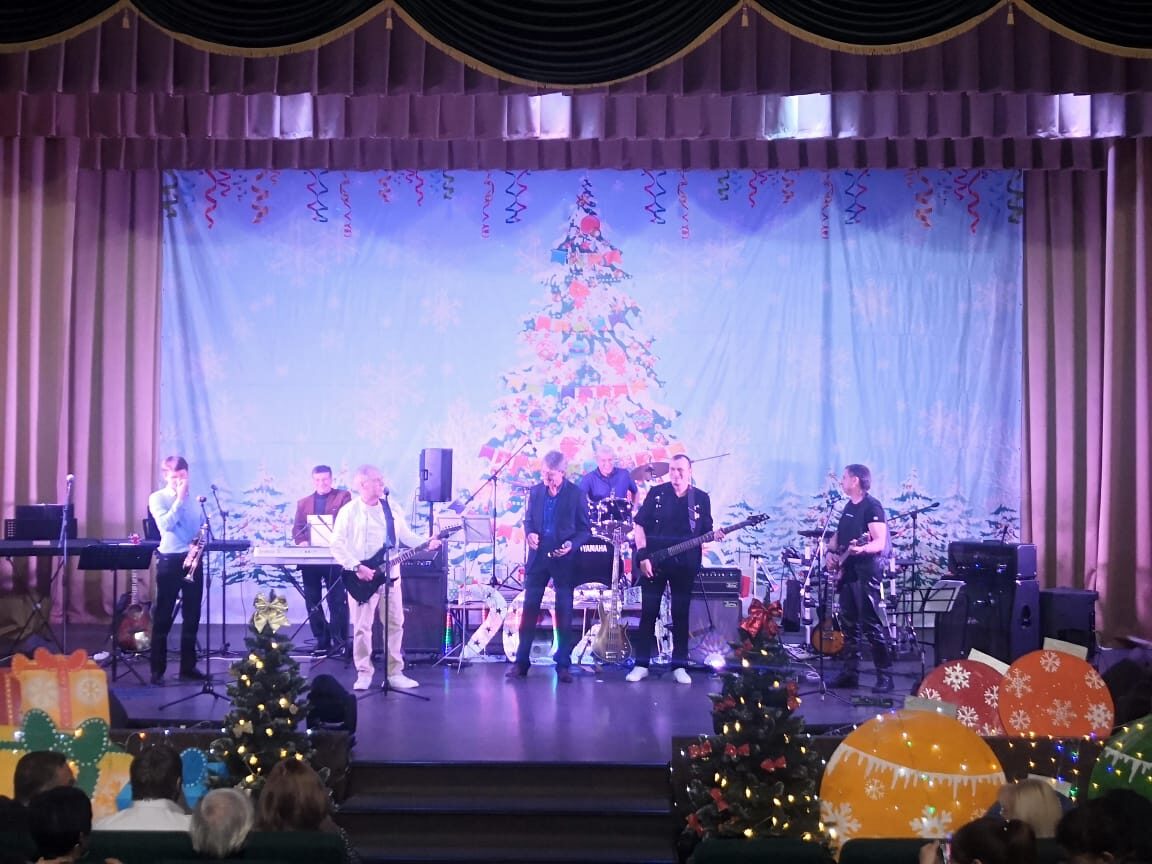 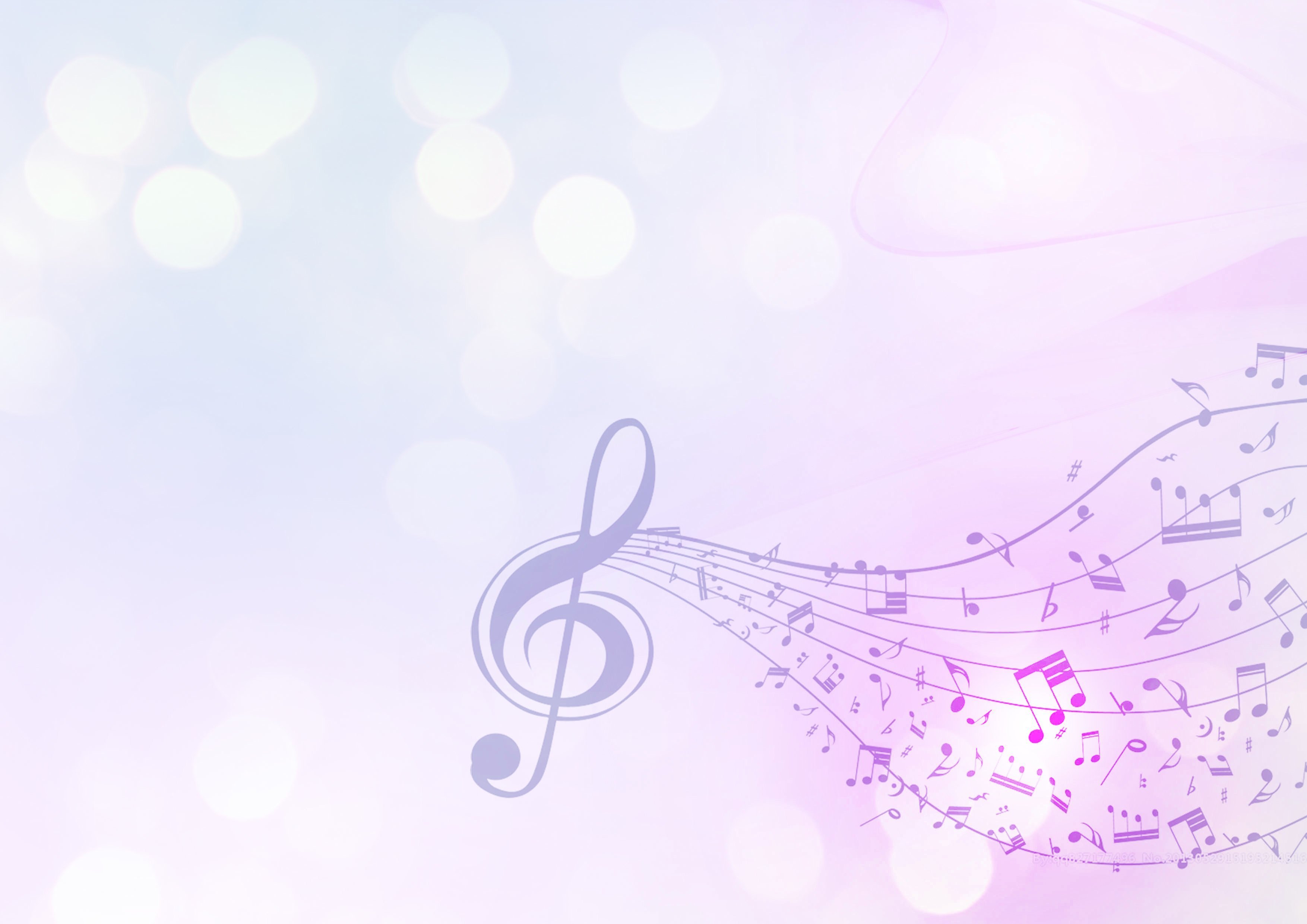 Физическая культура и спорт - 1748,0 тыс.рублей
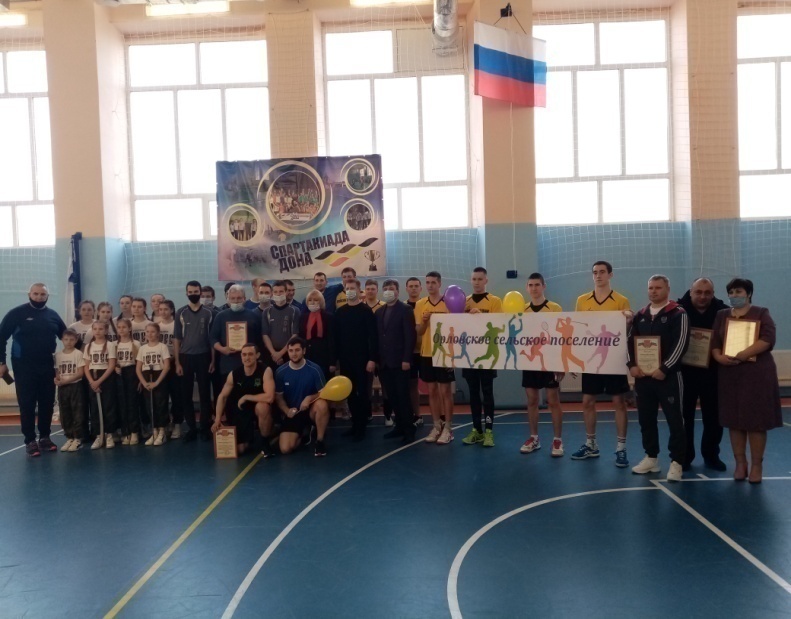 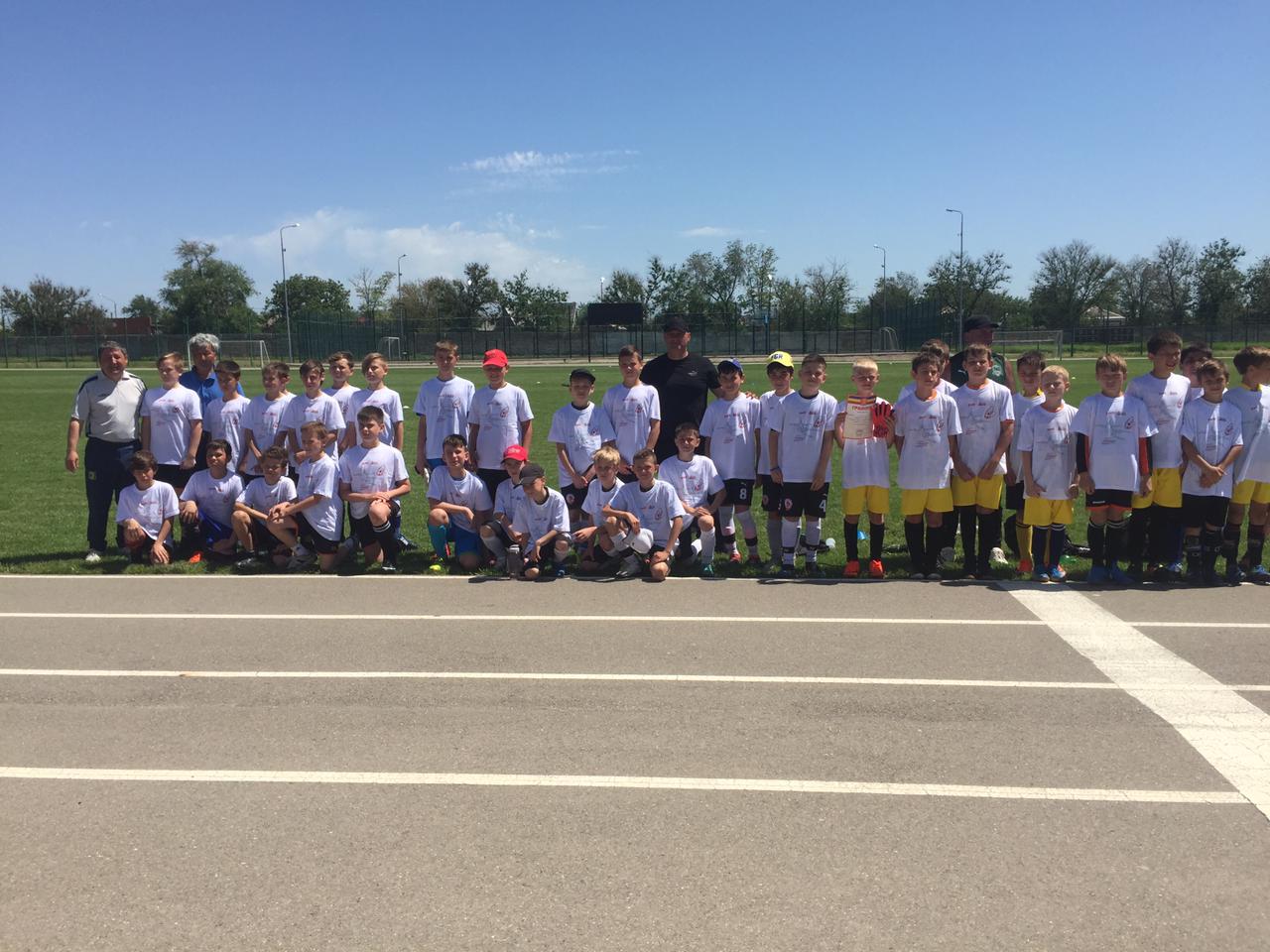 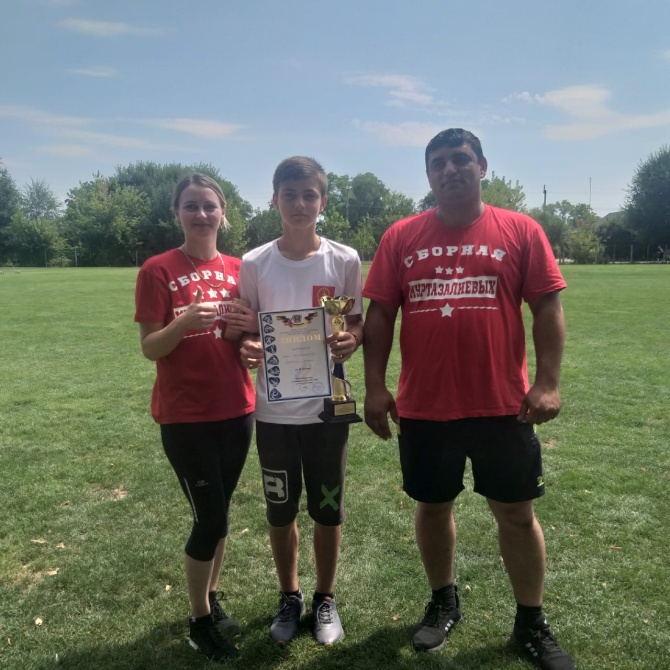 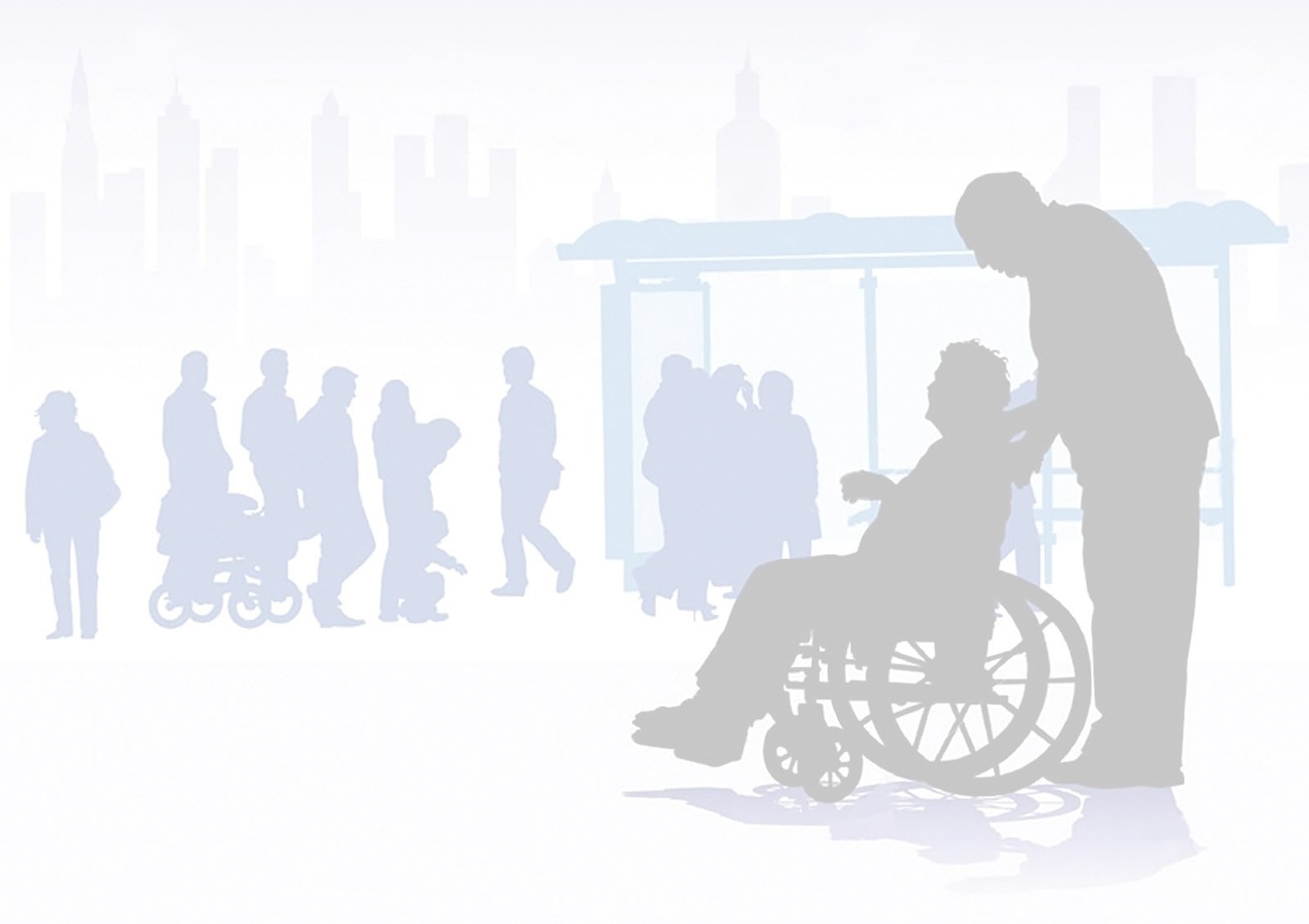 Разработчик и ответственный исполнитель -Управление cоциальной  защиты населения
Муниципальная программа Орловского района «Доступная среда»
Муниципальная программа Орловского района «Социальная поддержка граждан»
ВСЕГО 407977,0 тыс.рублей
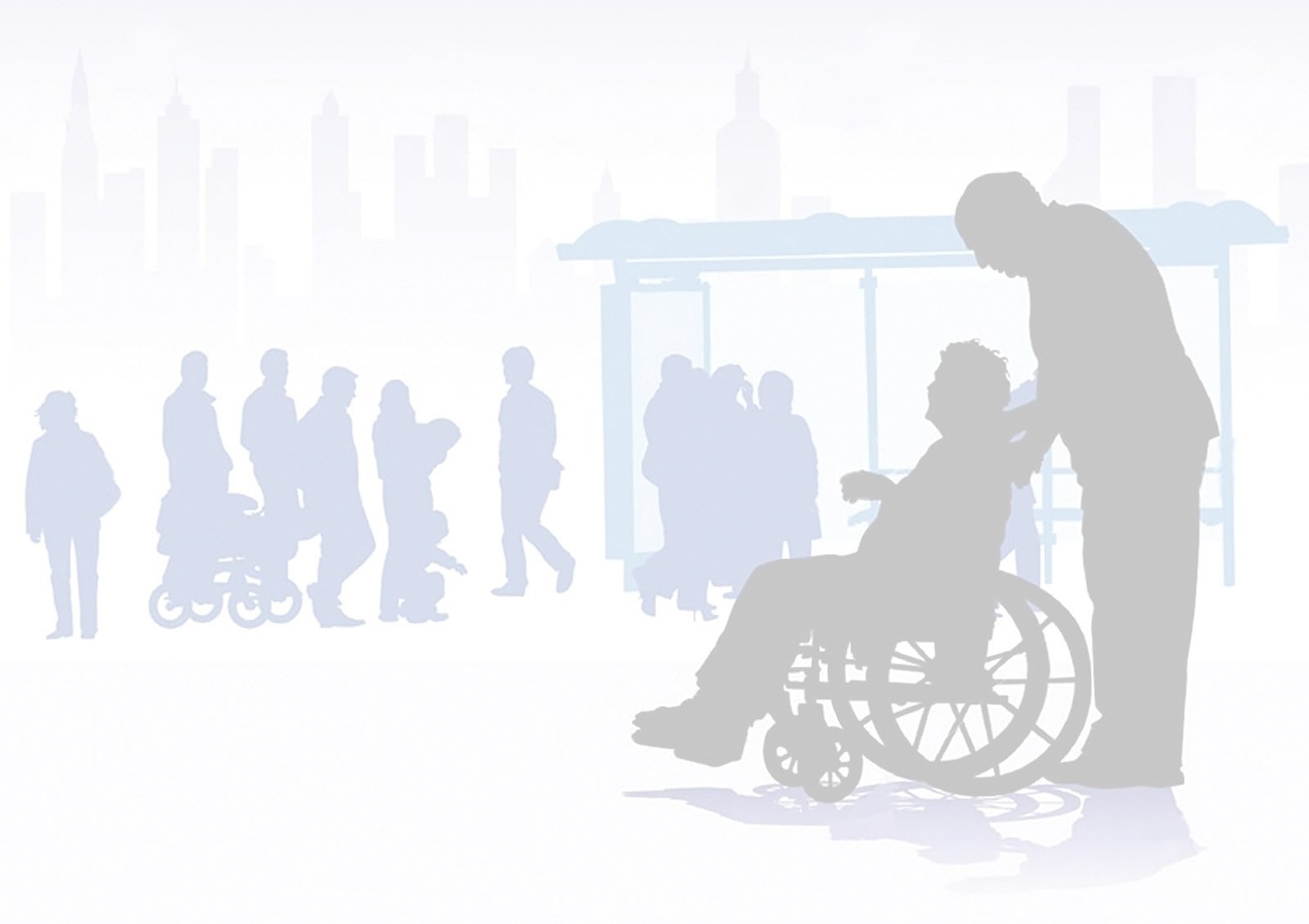 На исполнительно-распорядительные функции 
всего 19785.6 тыс.рублей
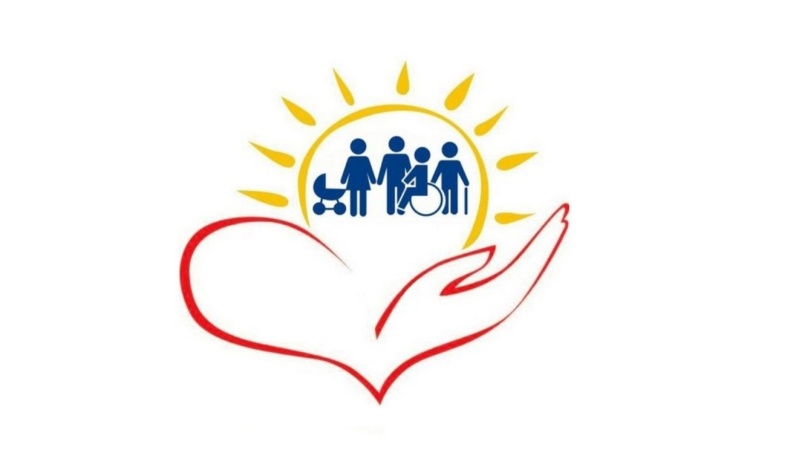 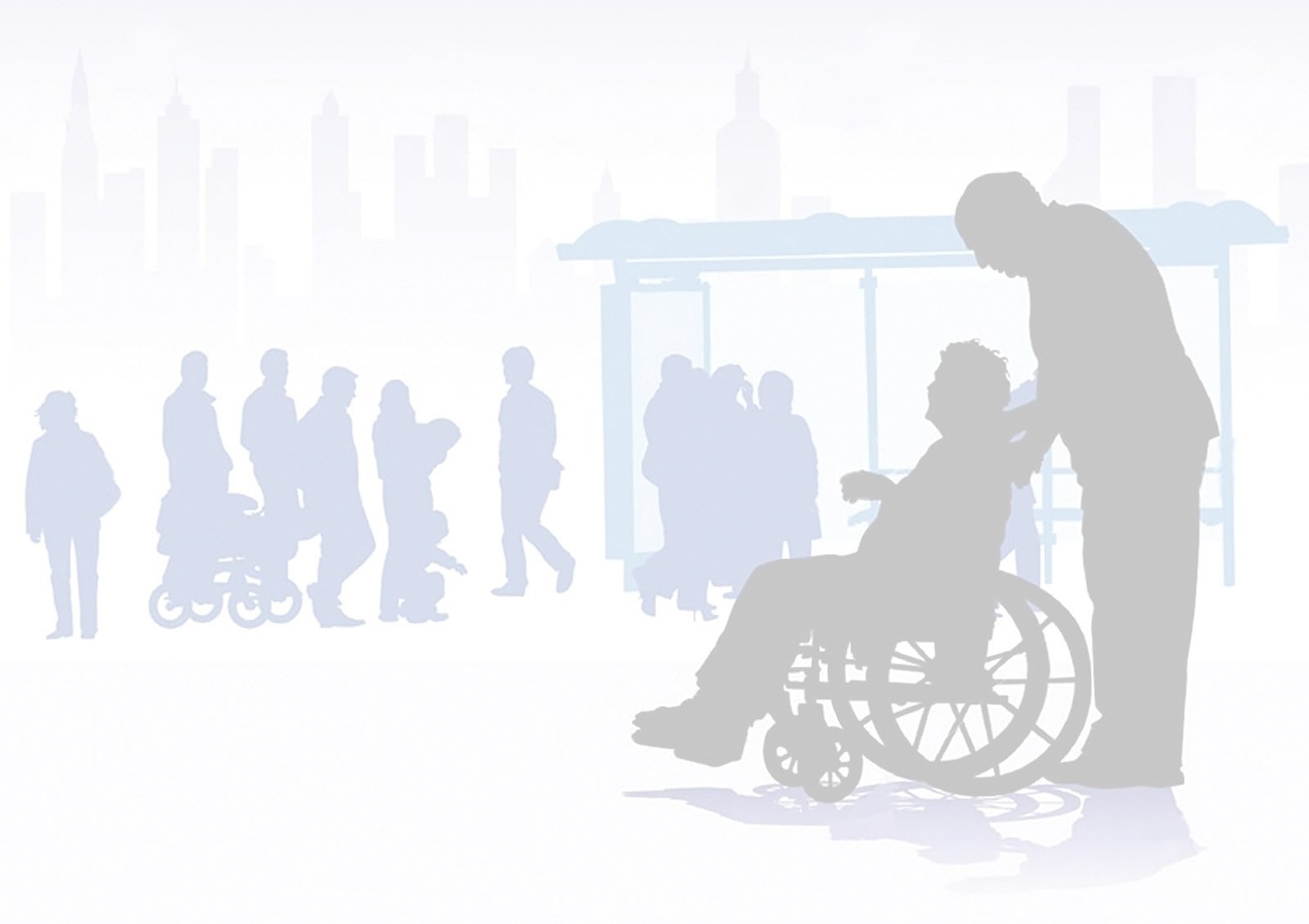 На исполнительно-распорядительные функции 
за счет областных субвенций
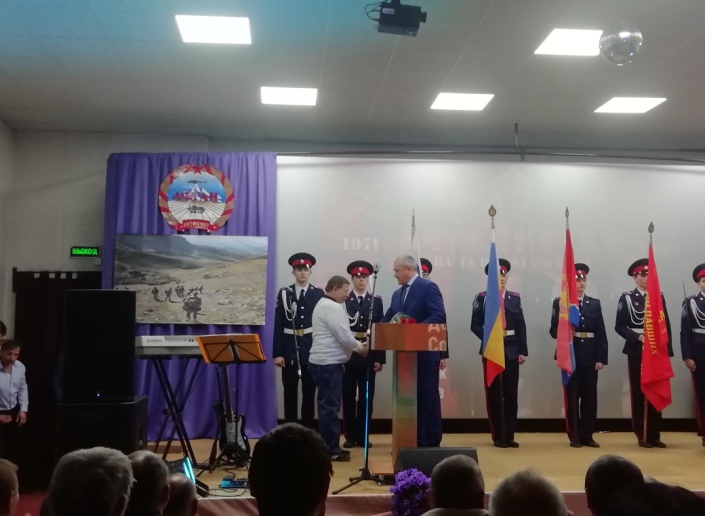 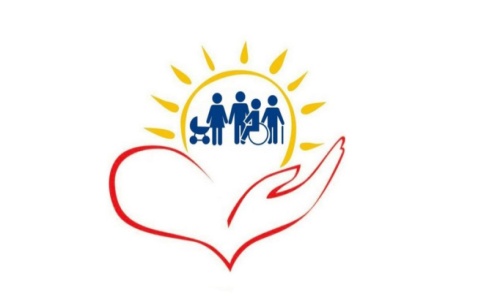 МБУ «Центр социального обслуживания»
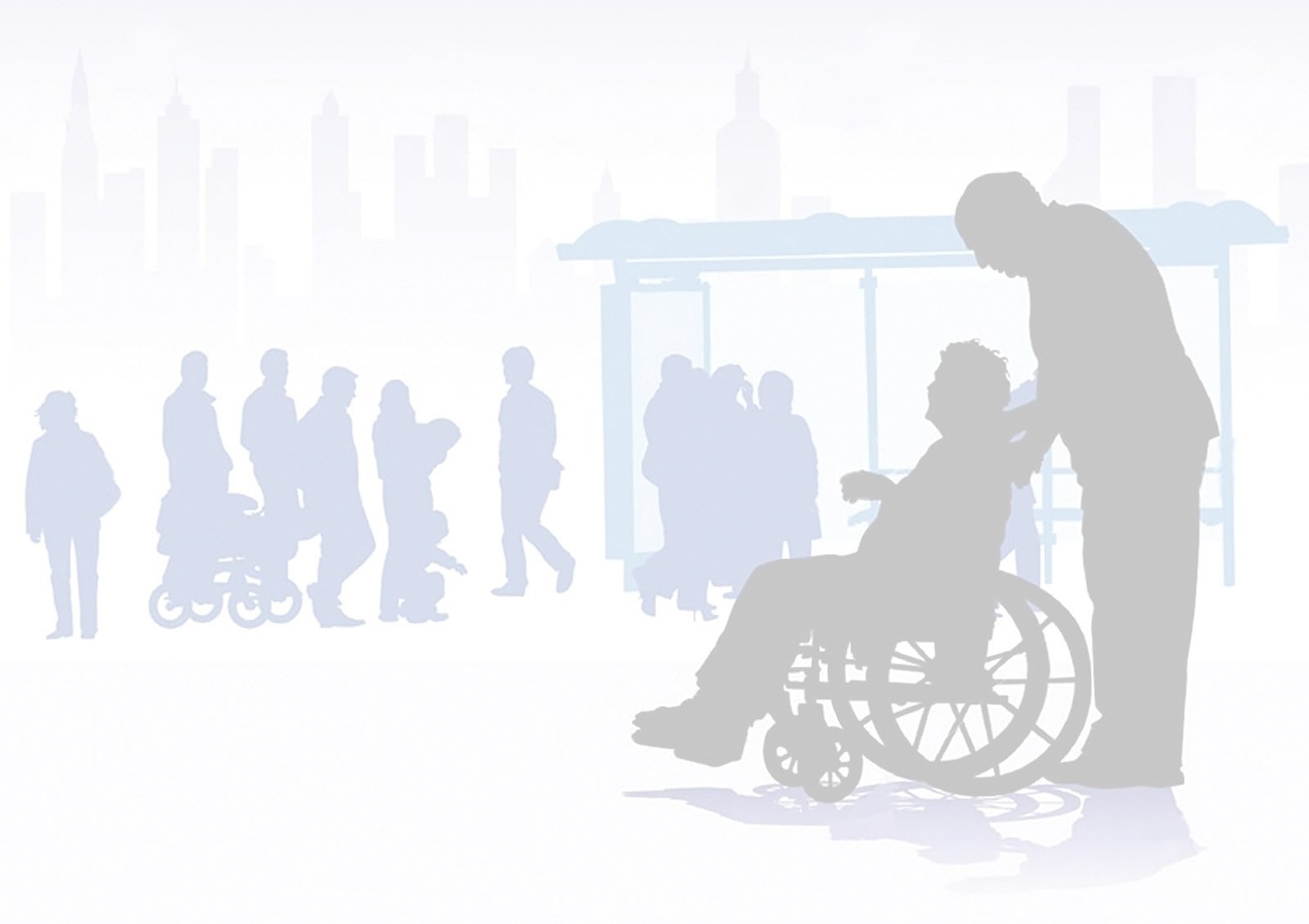 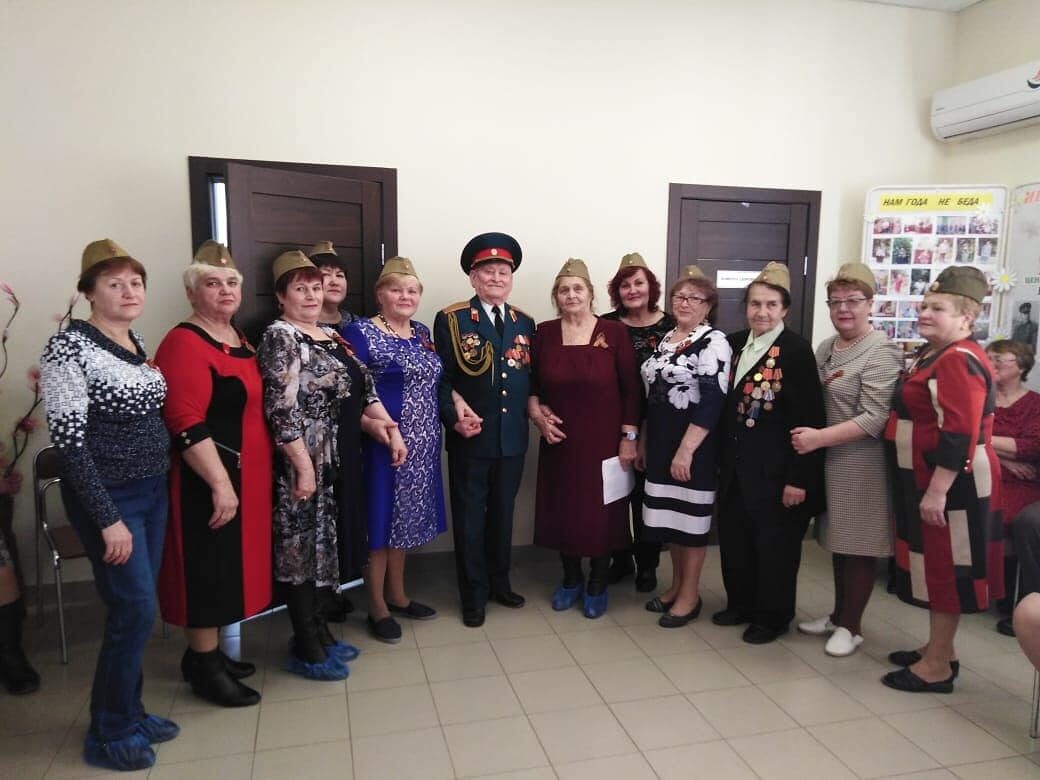 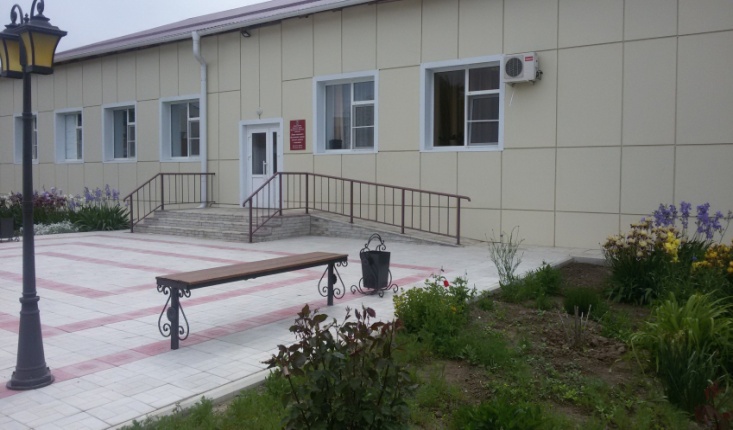 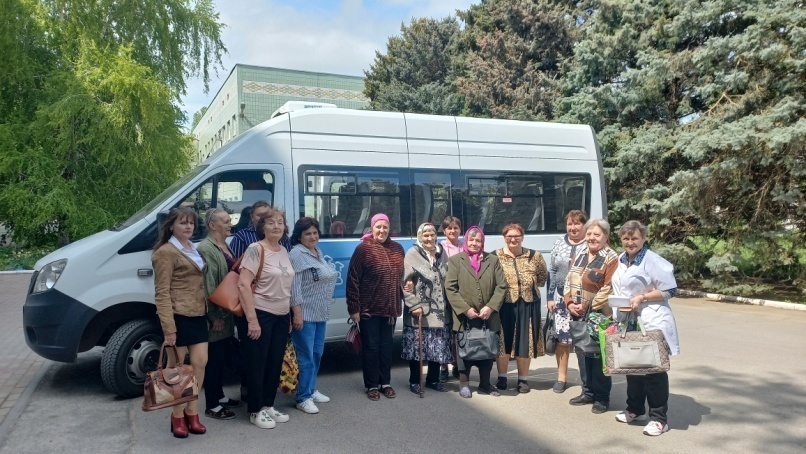 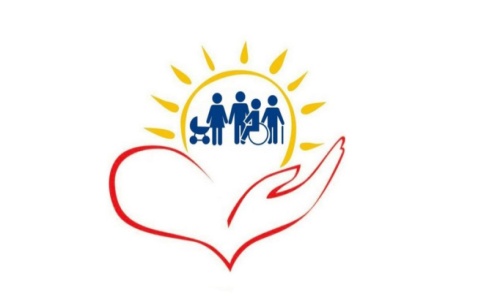 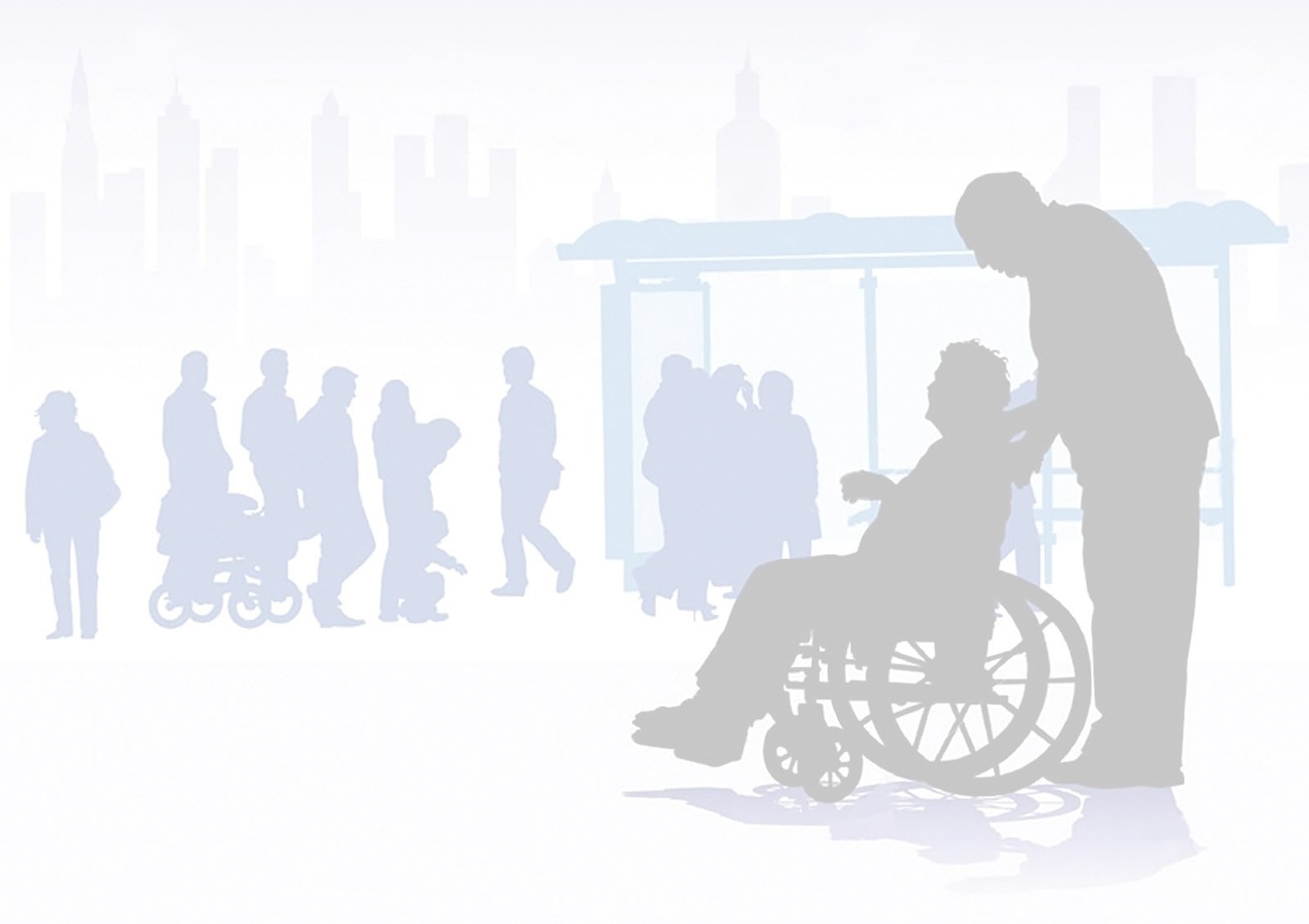 Содержание мобильных бригад, осуществляющих доставку лиц старше 65 лет
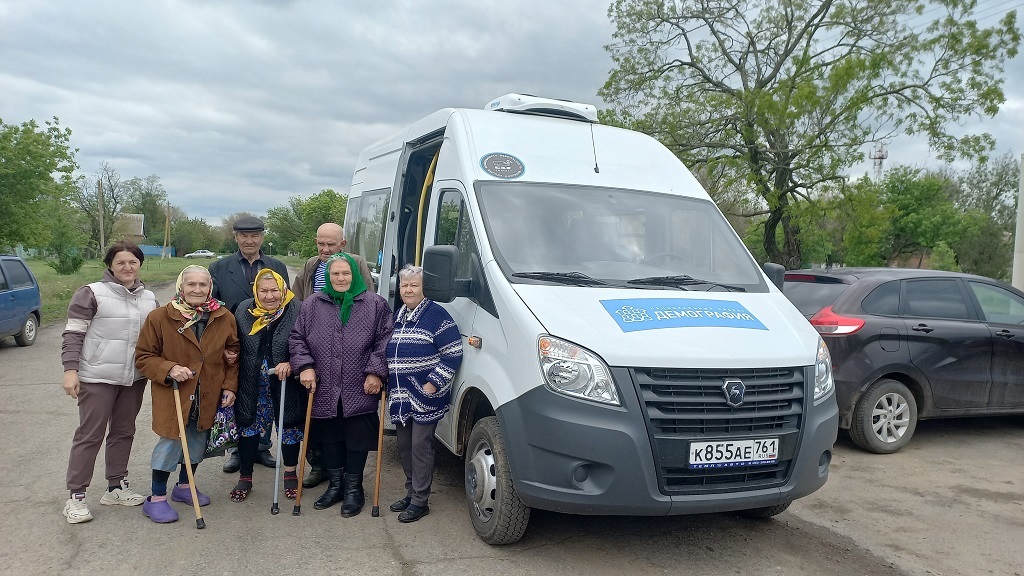 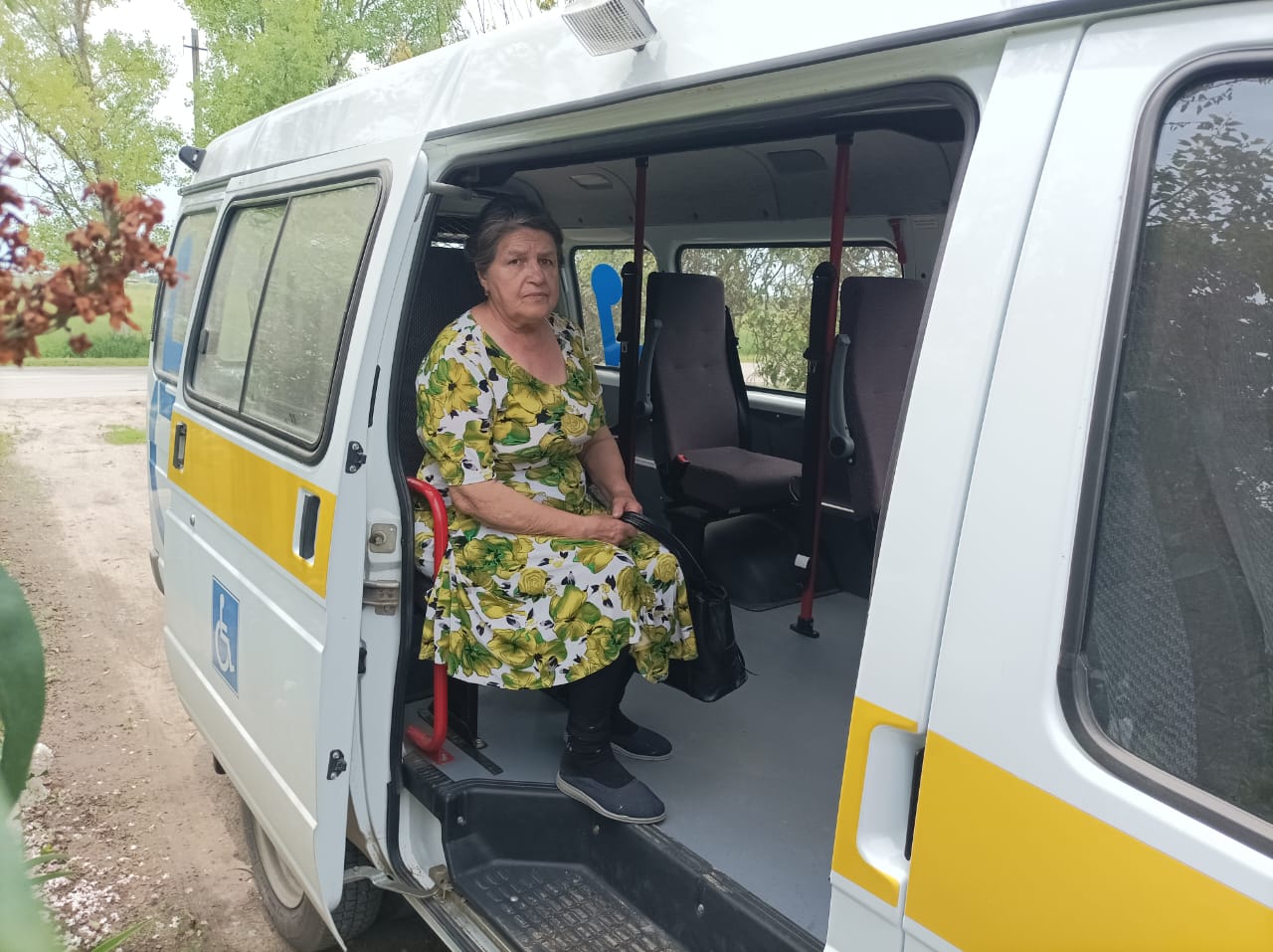 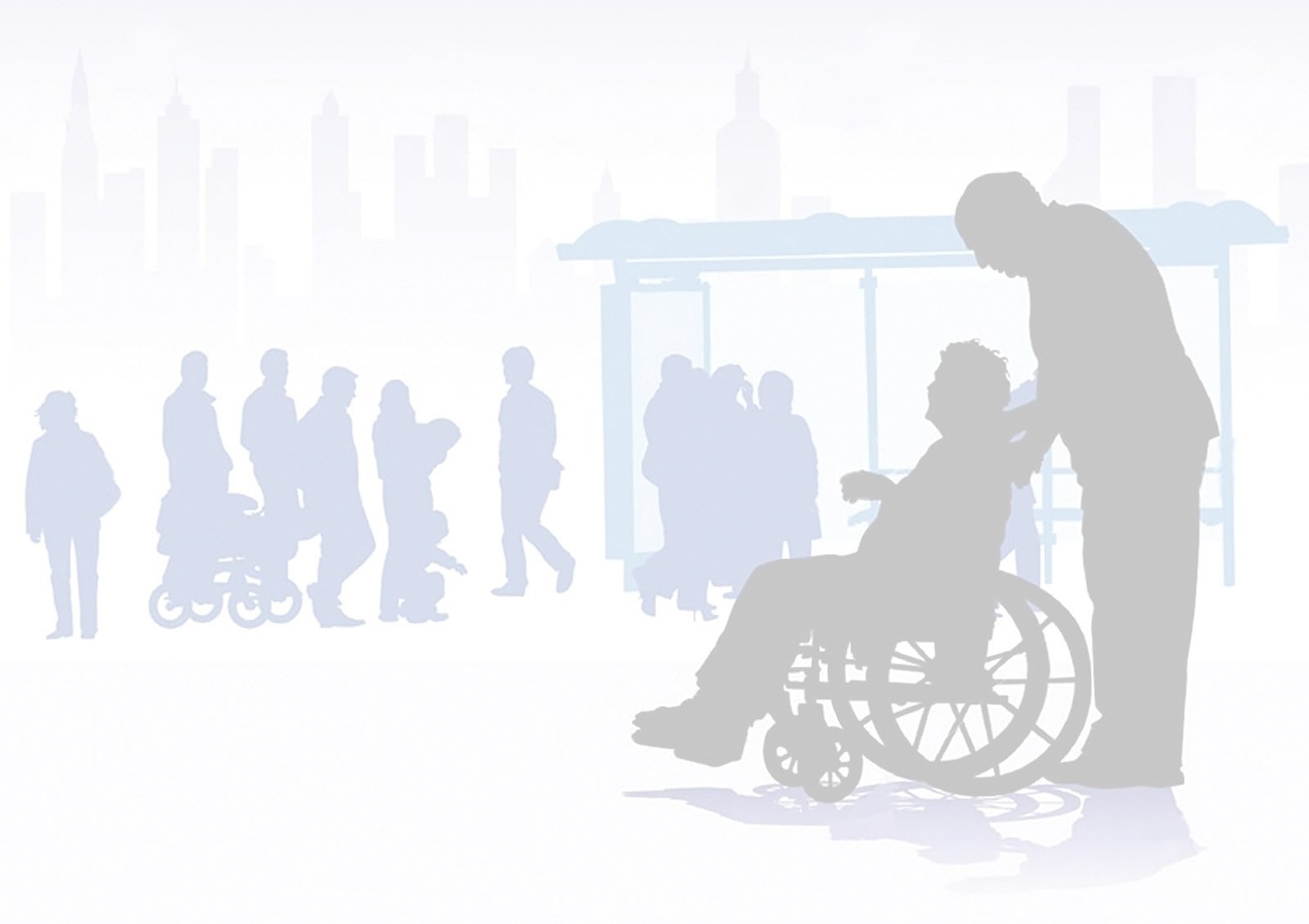 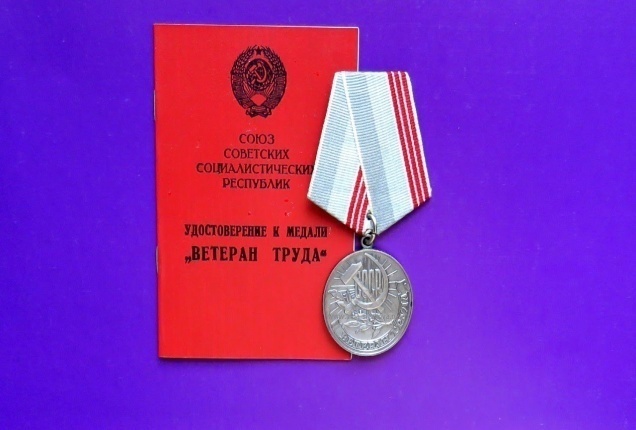 Расходы по обеспечению мер социальной поддержки  ветеранам труда, ветеранам труда РО, сельским специалистам, реабилитированным, труженикам тыла составили в  2023 г. – 99607,4 тыс. руб.
На поддержку детей из многодетных семей по выплате компенсаций на ЖКУ по региональным стандартам, а также на ежемесячные денежные выплаты на приобретение школьной формы, проезда и приобретение лекарственных препаратов детям до 6 лет в 2023 году выделено средств на сумму — 11030,7 тыс. руб. Размер пособия на приобретение школьной формы, проезда и приобретение лекарственных препаратов детям до 6 лет в 2023 году – 498,0 руб.
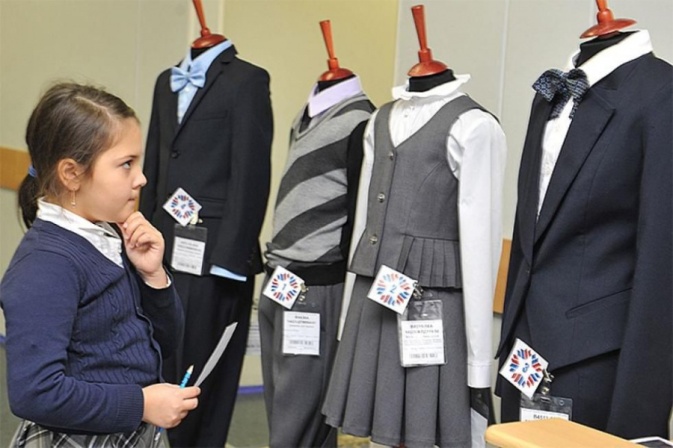 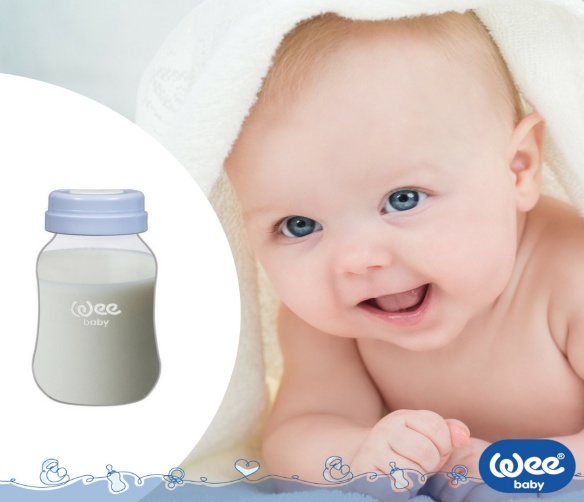 На обеспечение МСП детей 1-2 г жизни из малоимущих семей для приобретения специальных молочных продуктов детского питания расходовано 3288,0 тыс. руб. Размер пособия в 2023 году — 988,0  руб.
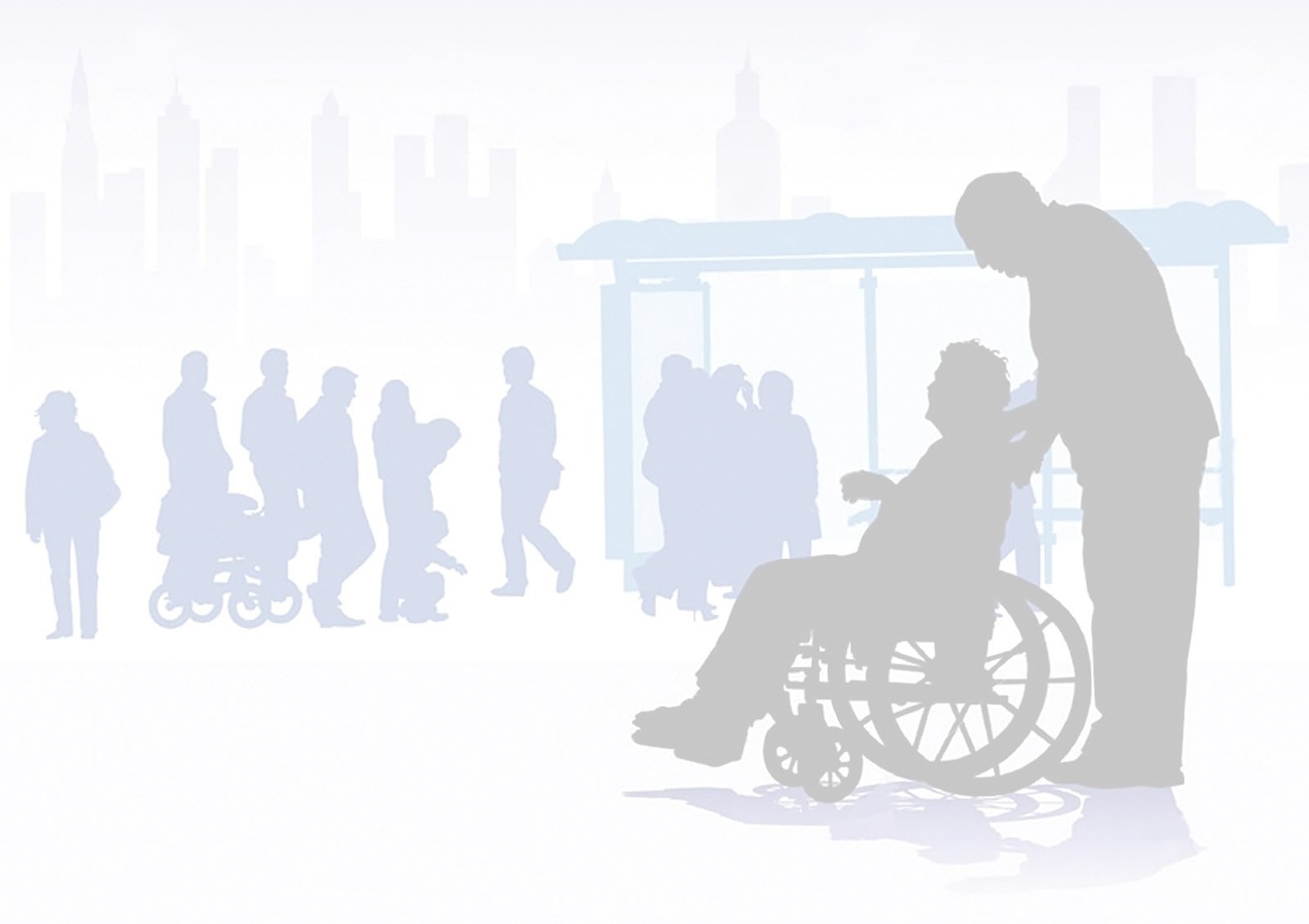 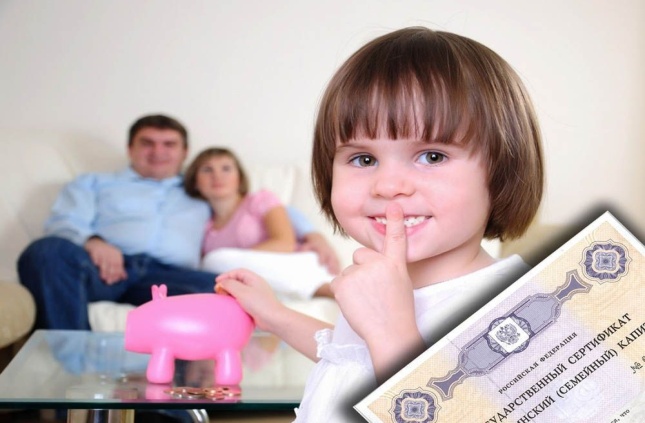 Расходы по выплате ежемесячного пособия на ребенка в 2023 г. составили – 19521,8 т. руб.
Размер пособия составляет 498,0 руб., на детей одиноких матерей — 966,0 руб., на детей, родители которых уклоняются от уплаты алиментов  и на детей военнослужащих срочной службы составляет — 747,0 руб.
Расходы по выплате регионального материнского капитала составили в 2023г — 4123,0 т. руб. Размер выплаты составлял 138001,00 рублей.
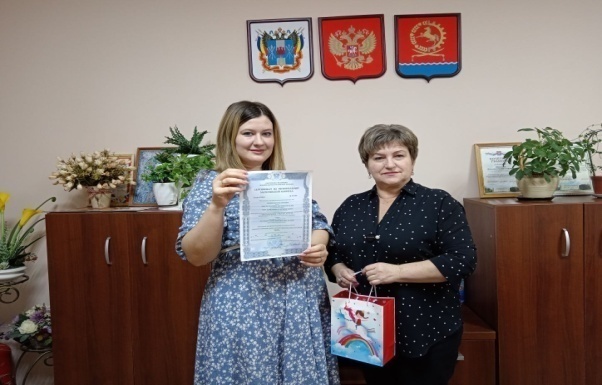 Расходы на выплату ежемесячной денежной выплаты на полноценное питание беременным женщинам из малоимущих семей, кормящим матерям и детям до 3-х лет из малоимущих семей составляет в 2023 году -  3218,6 т. руб.
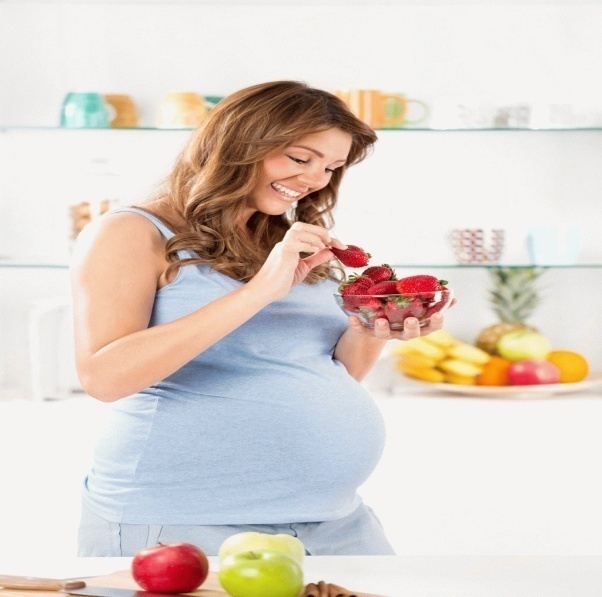 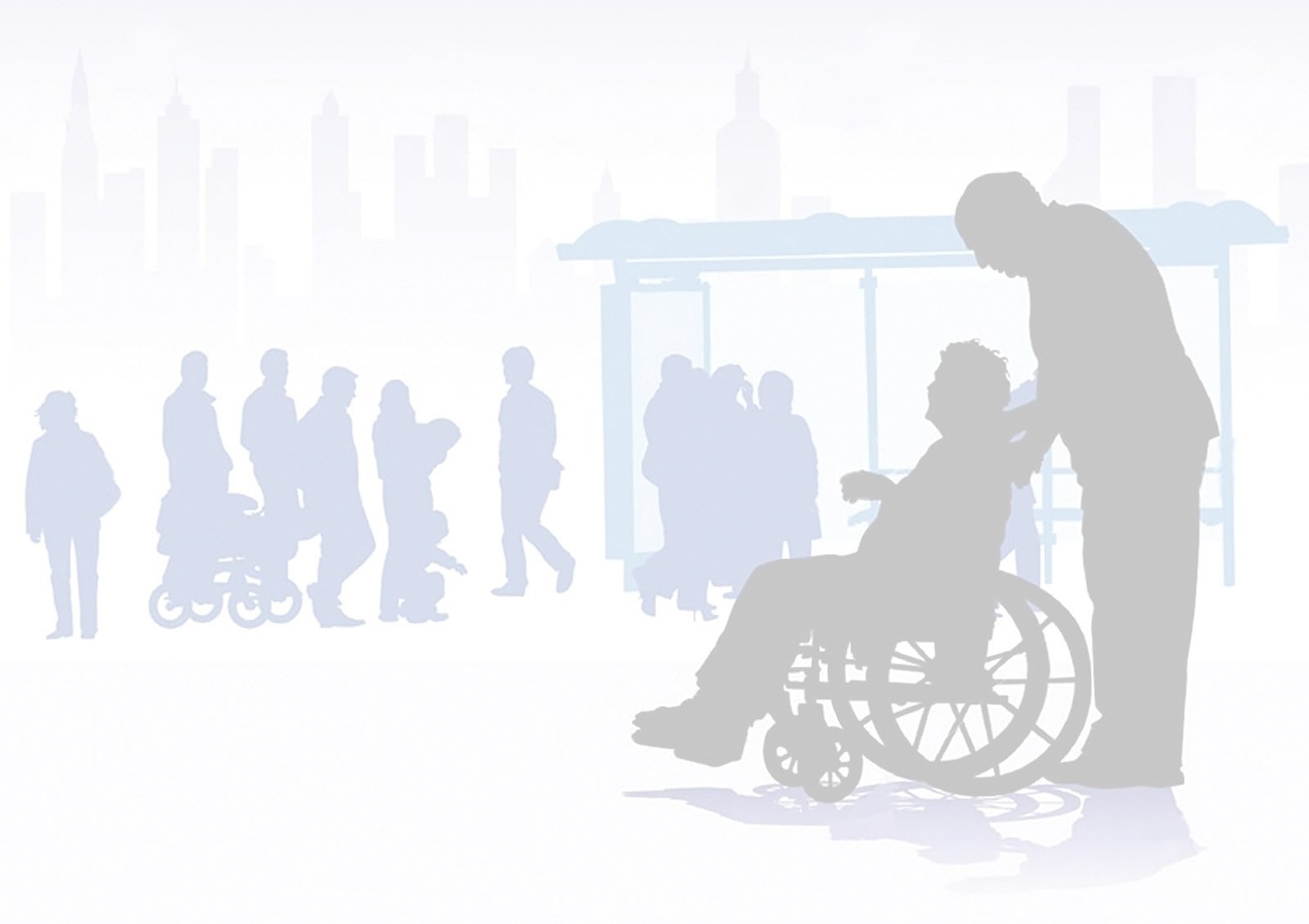 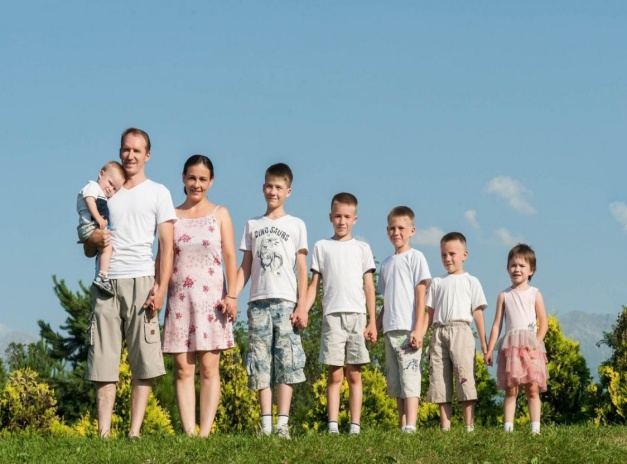 Расходы на выплату ежемесячного пособия на третьего ребенка или последующих детей составили  13486,0 т. руб.  Размер выплаты в 2023 г составлял — 10190,0 руб.
На организацию и обеспечение отдыха и оздоровления детей расходовано средств областного бюджета в 2023 г- 6949,9 т. руб.   На транспортные услуги по доставке детей из малоимущих семей в детские оздоровительные лагеря и санатории за счет местного бюджета израсходовано 753,4 т. руб.
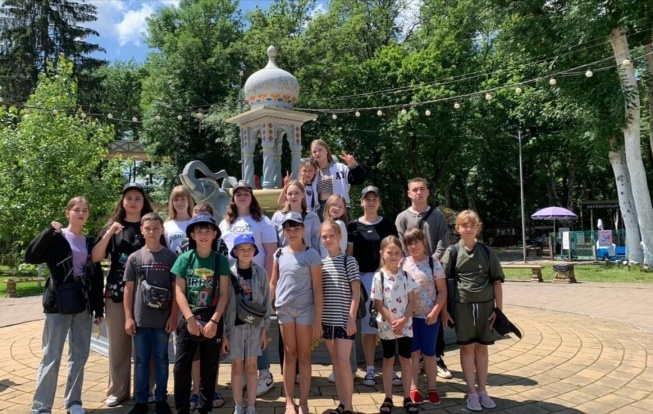 На обеспечение МСП по выплате адресных субсидий на оплату жилья и коммунальных услуг расходы составили — 2253,8 т. руб.
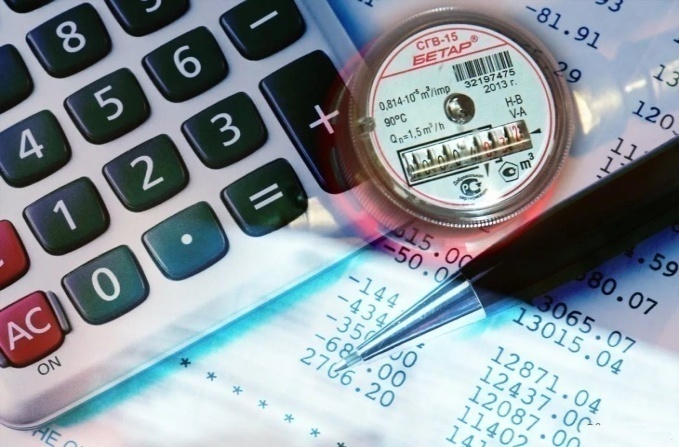 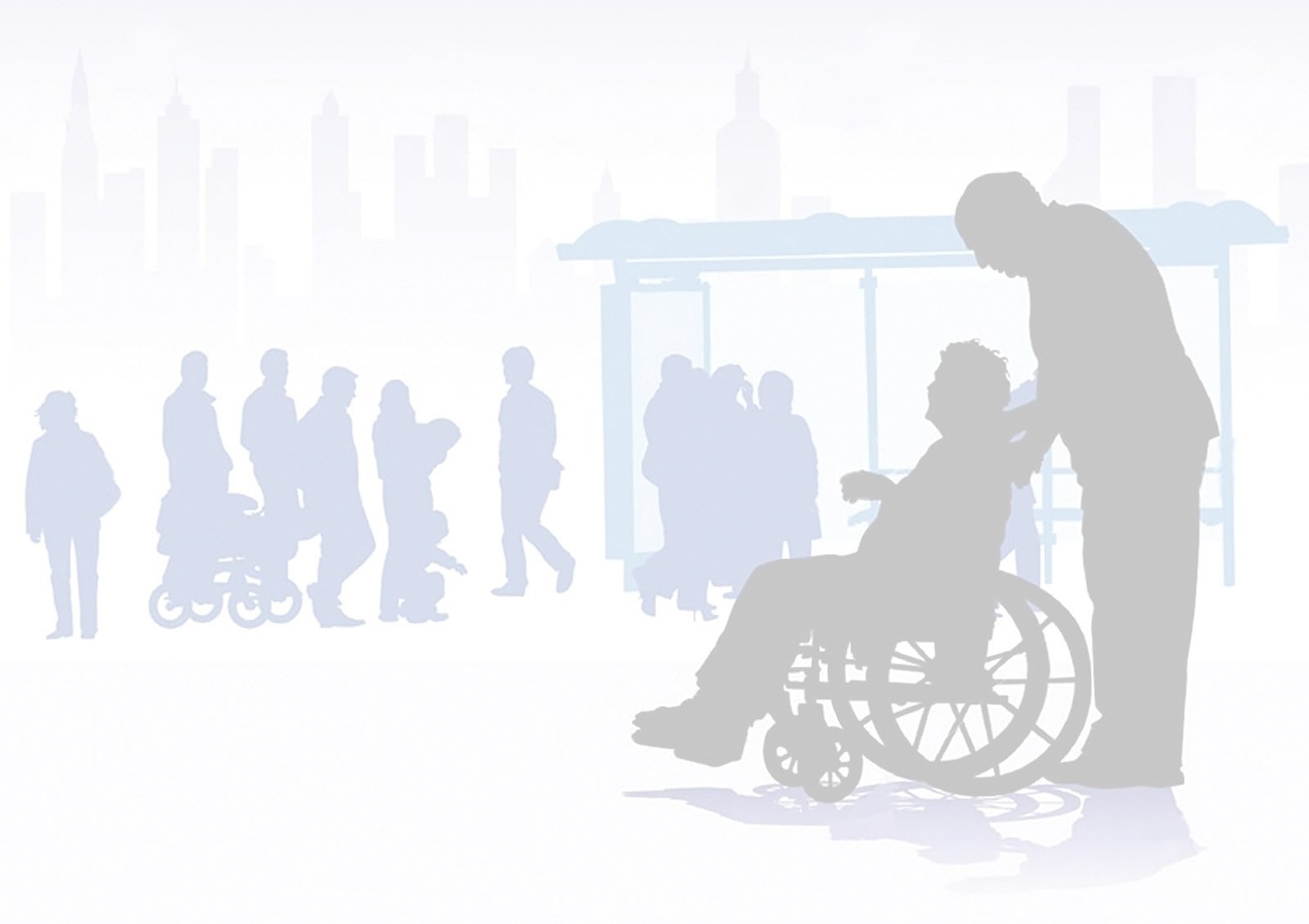 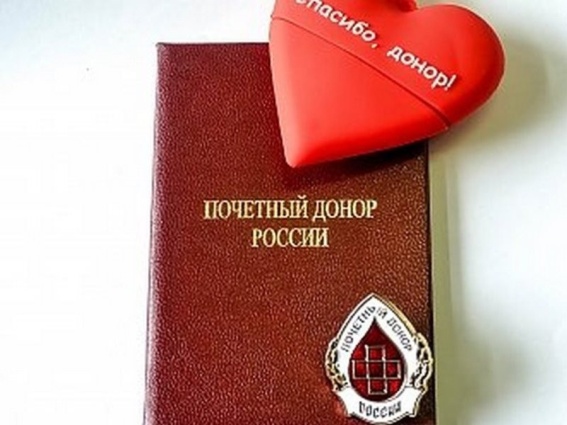 На выплату ежегодной денежной выплаты гражданам, награжденным нагрудными знаками «Почетный донор СССР», «Почетный донор России» израсходовано в 2023 г.- 435,2 т. руб.
На ежемесячную выплату на детей в возрасте от трех до семи лет включительно  выделено в 2023 году 60943,0 т.руб.
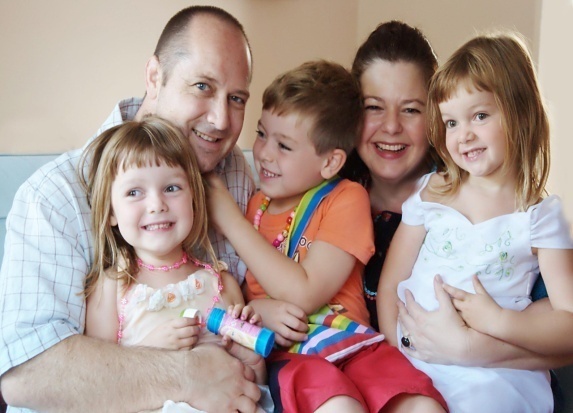 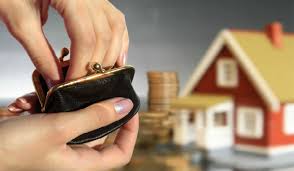 Компенсация расходов по оплате жилищно-коммунальных услуг, оказываемых отдельным категориям граждан из числа ветеранов и инвалидов. В 2023 год расходы составили — 20729,8 т. руб.
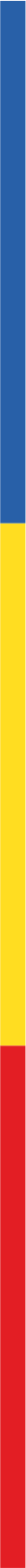 Министерство финансов Ростовской области
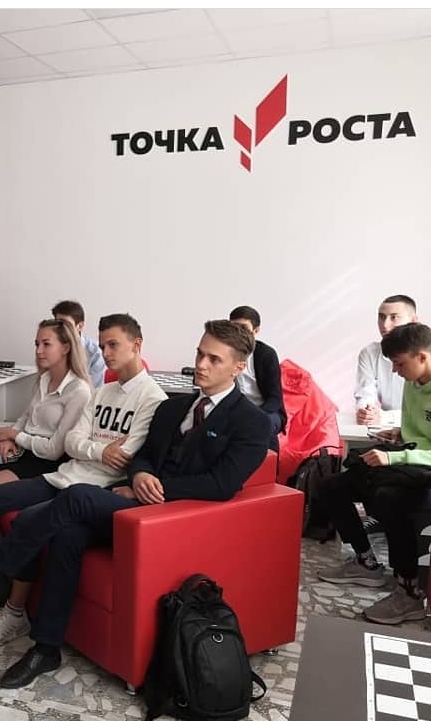 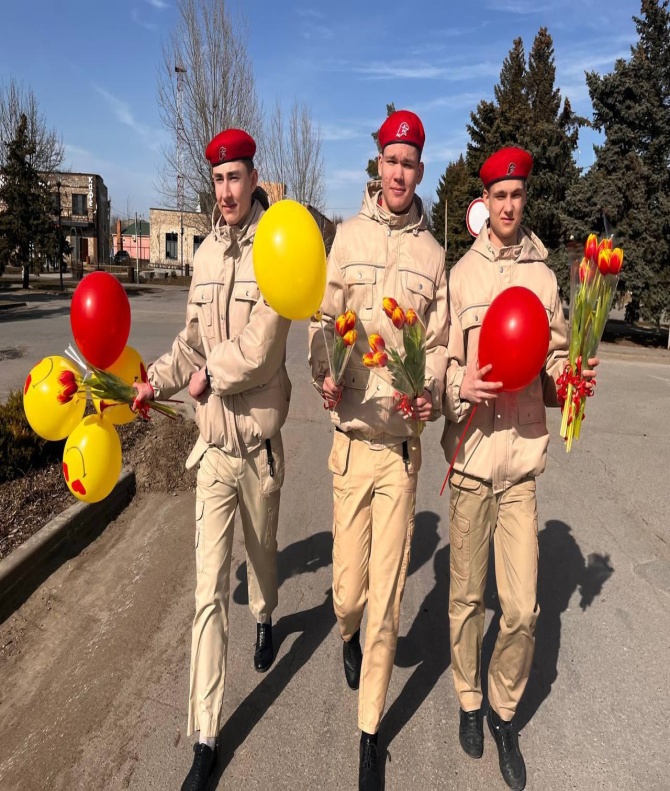 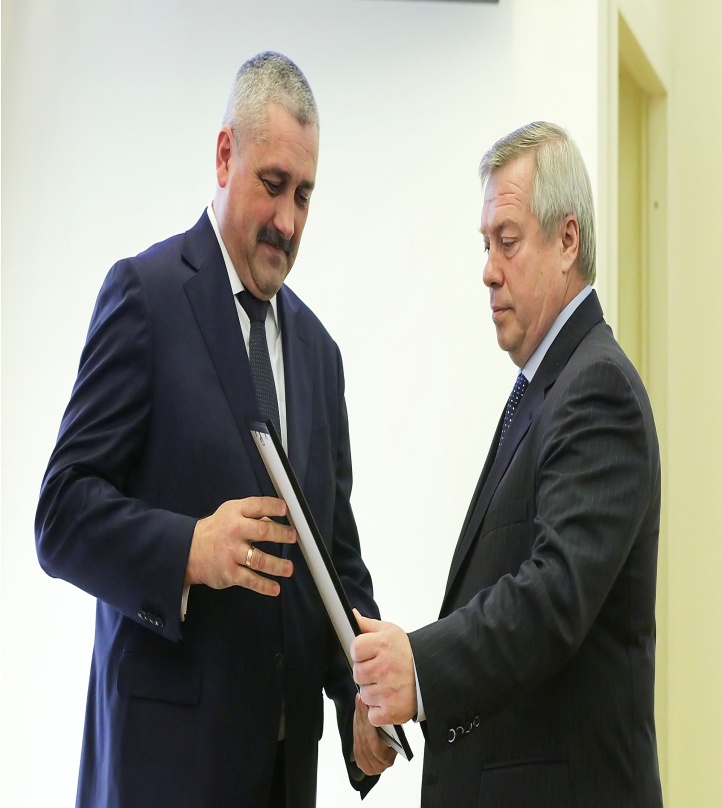 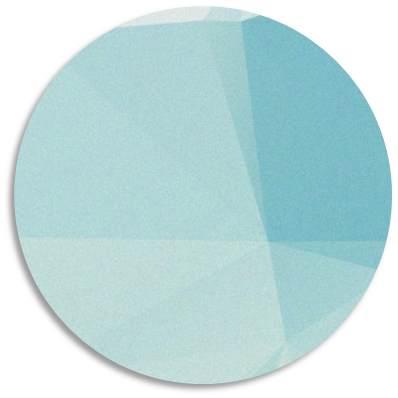 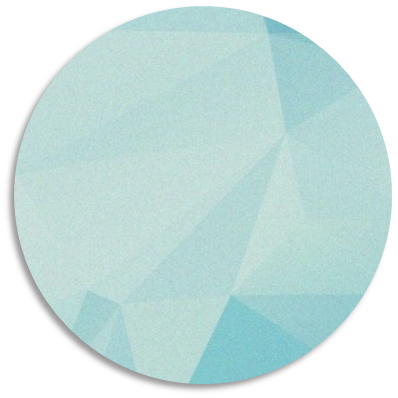 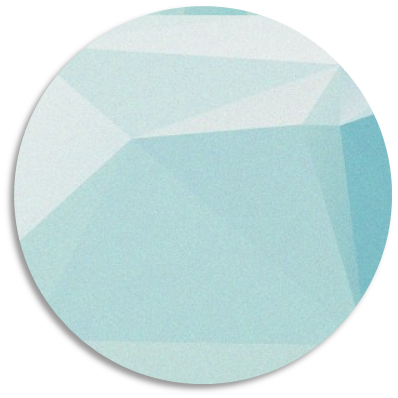 Выполнение 
стратегических 
задач в секторах 
муниципальной
ответственности
Обеспечение 
сбалансированности
бюджета Орловского района
Эффективная
бюджетная  и
налоговая политика
78
[Speaker Notes: 31]
Контактная информация
Финансовый отдел Администрации Орловского района
347510, Ростовская область, п.Орловский ул.Пионерская 75
Руководитель: Заведующий финансовым отделом Администрации Орловского района
 –Лячина Елена Анатольевна
Тел.(факс) : (86375) 31-7-37,
E-mail: rayfo@orlovsky.donland.ru
График (режим) работы:
 понедельник – пятница – 9.00 – 17.00; 
предпраздничные дни – 9.00 – 16.00; 
суббота и воскресенье – выходные дни;
 перерыв – 12.00 – 13.00. 
График приема: последний понедельник месяца с 14 до 15 часов

СОЦИАЛЬНЫЕ СЕТИ
https://vk.com/public217644077